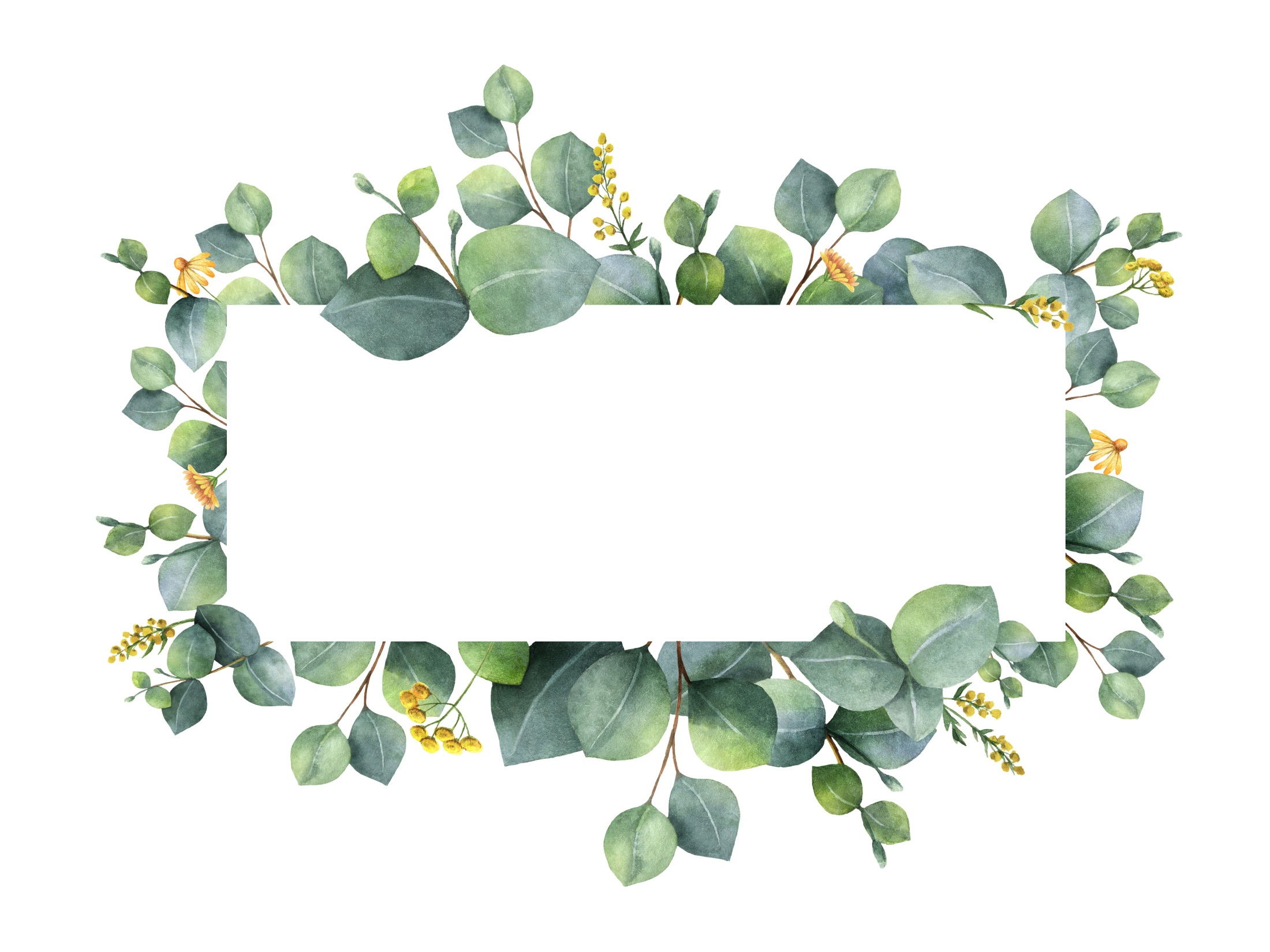 ТЕОРЕТИЧЕСКИЙ БЛОК
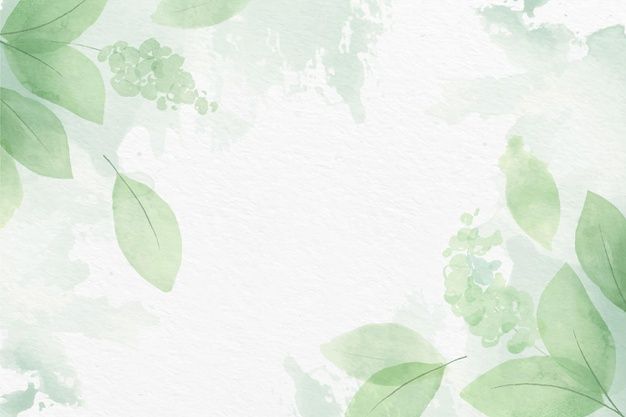 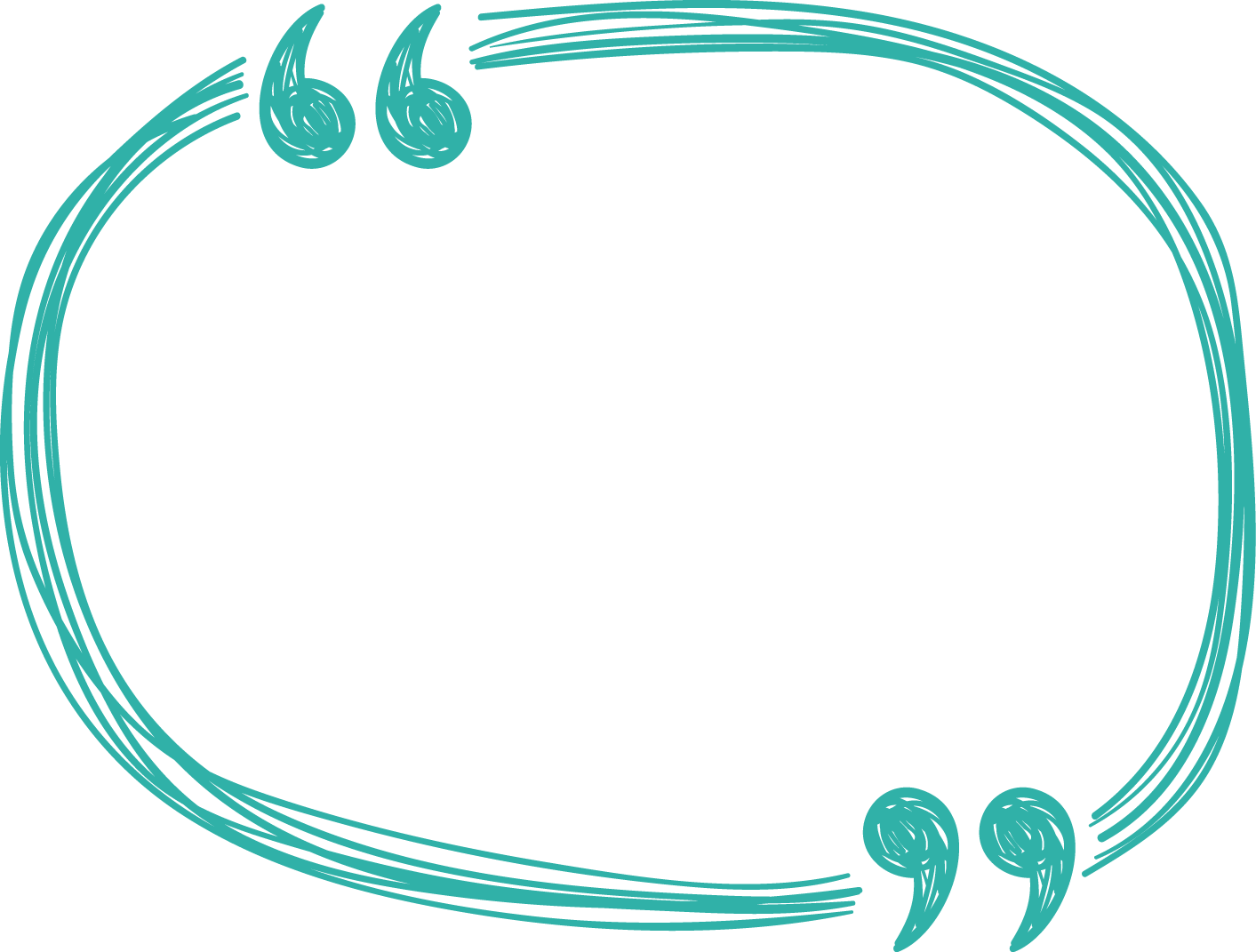 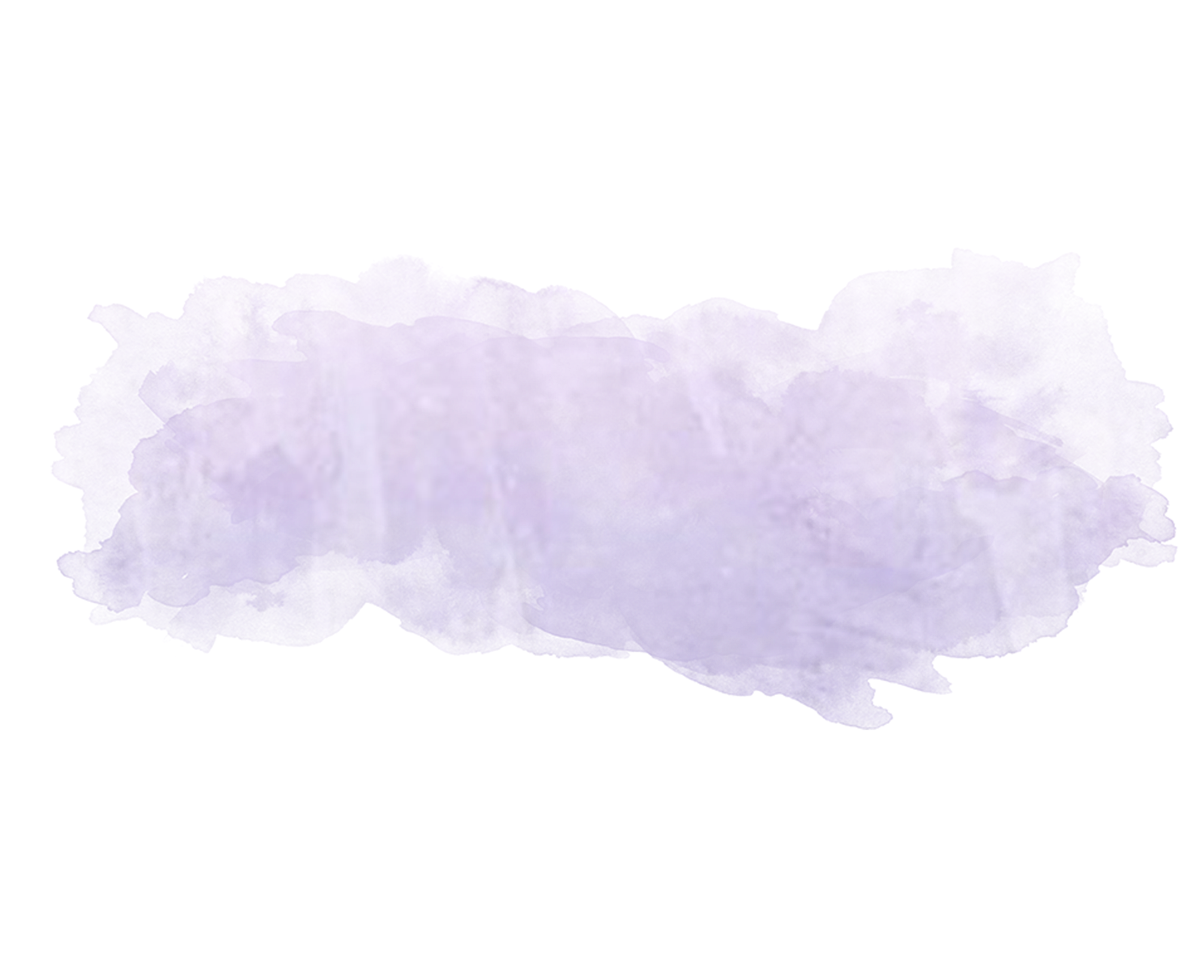 1. Укажите основные нормативные документы, регулирующие профилактику безнадзорности и правонарушений несовершеннолетних
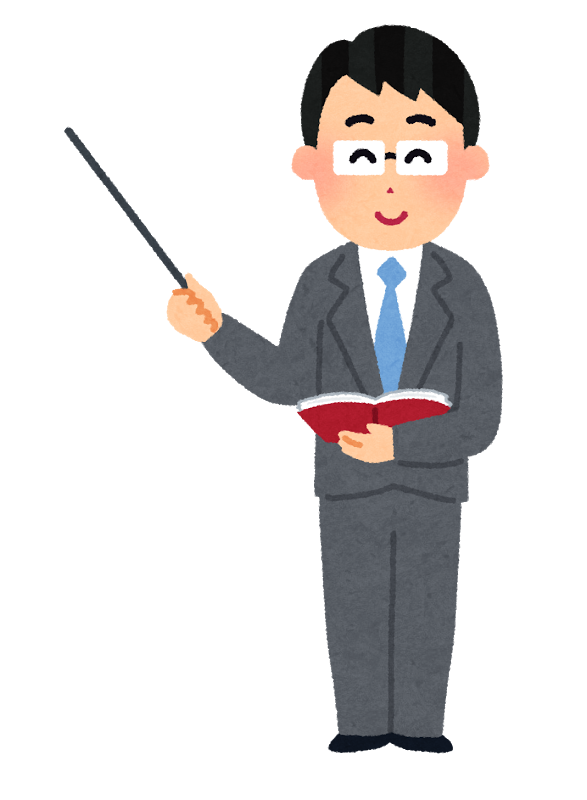 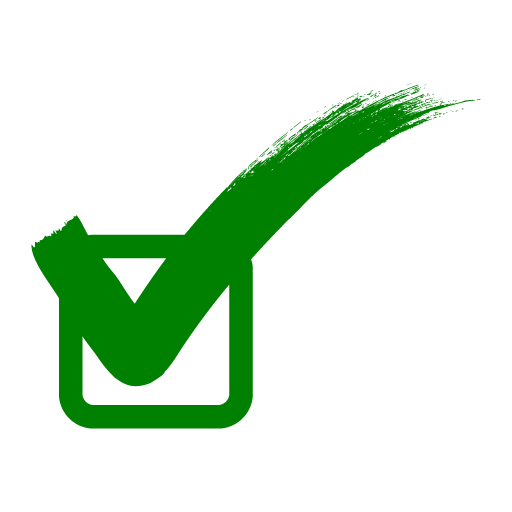 Закон Республики Беларусь от 31 мая 2003 г. № 200-З «Об основах системы профилактики безнадзорности и правонарушений несовершеннолетних» (с изменениями), Методические рекомендации по организации в учреждениях образования индивидуальной
профилактической работы с обучающимися,  Методические рекомендации по организации деятельности совета учреждения образования по профилактике безнадзорности и правонарушений несовершеннолетних
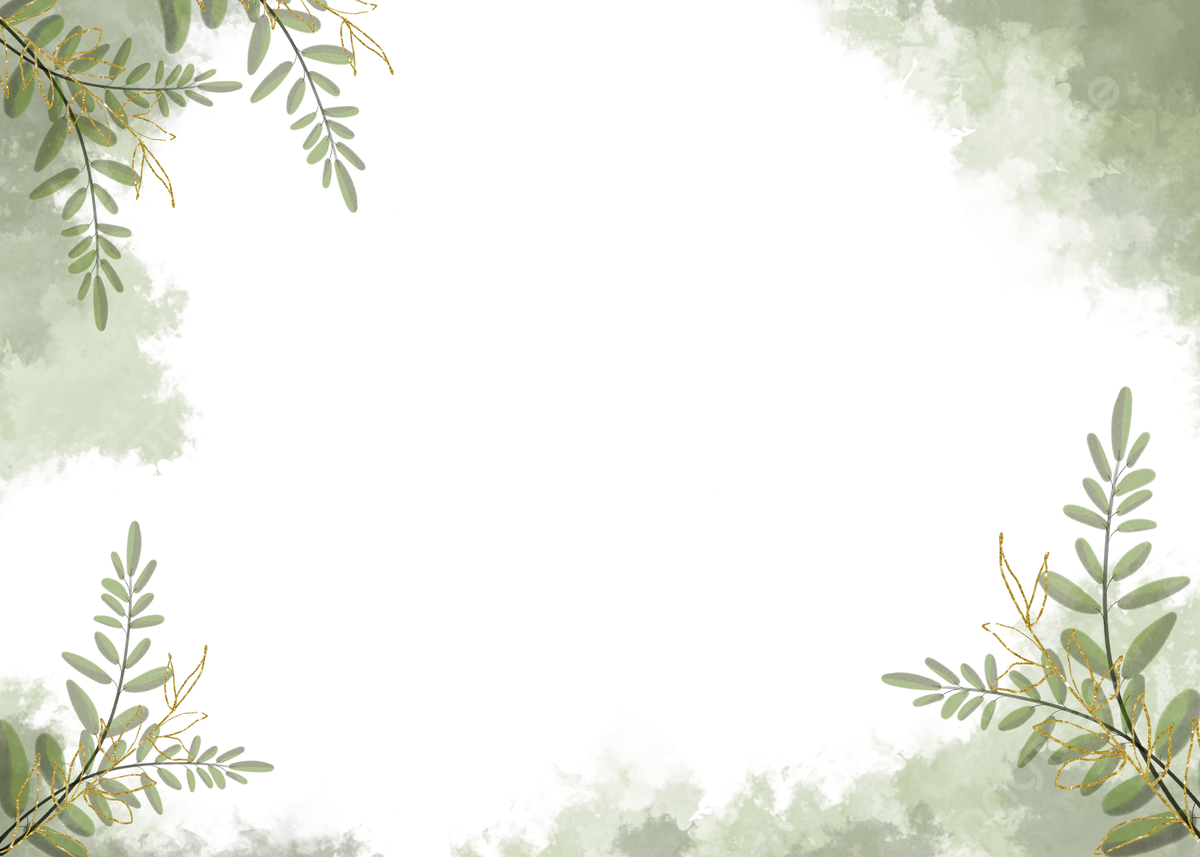 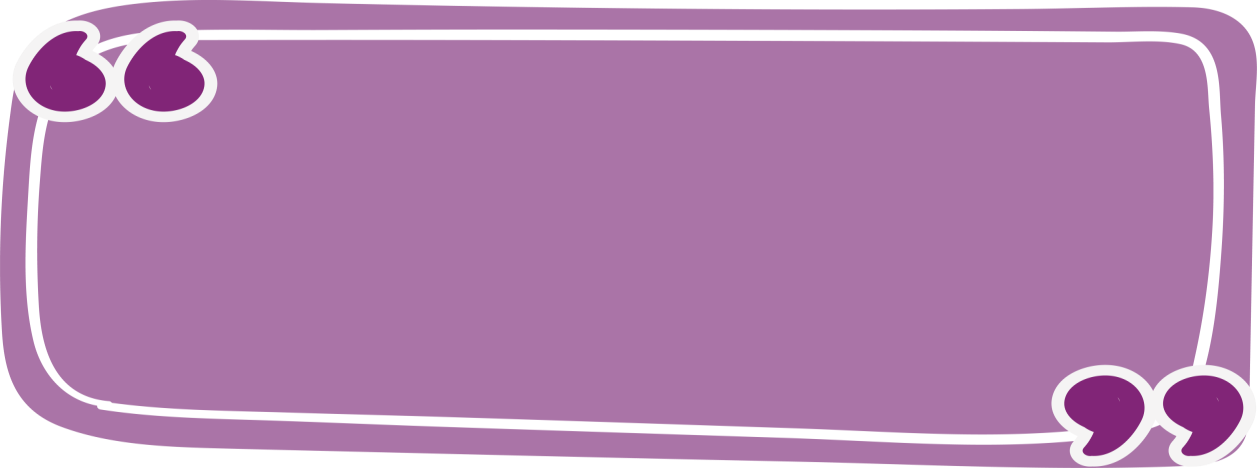 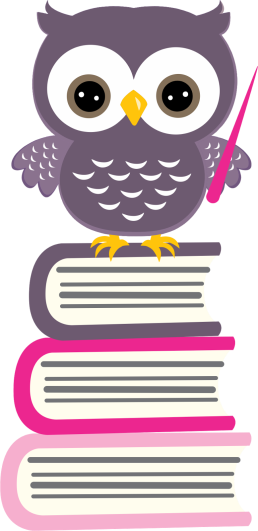 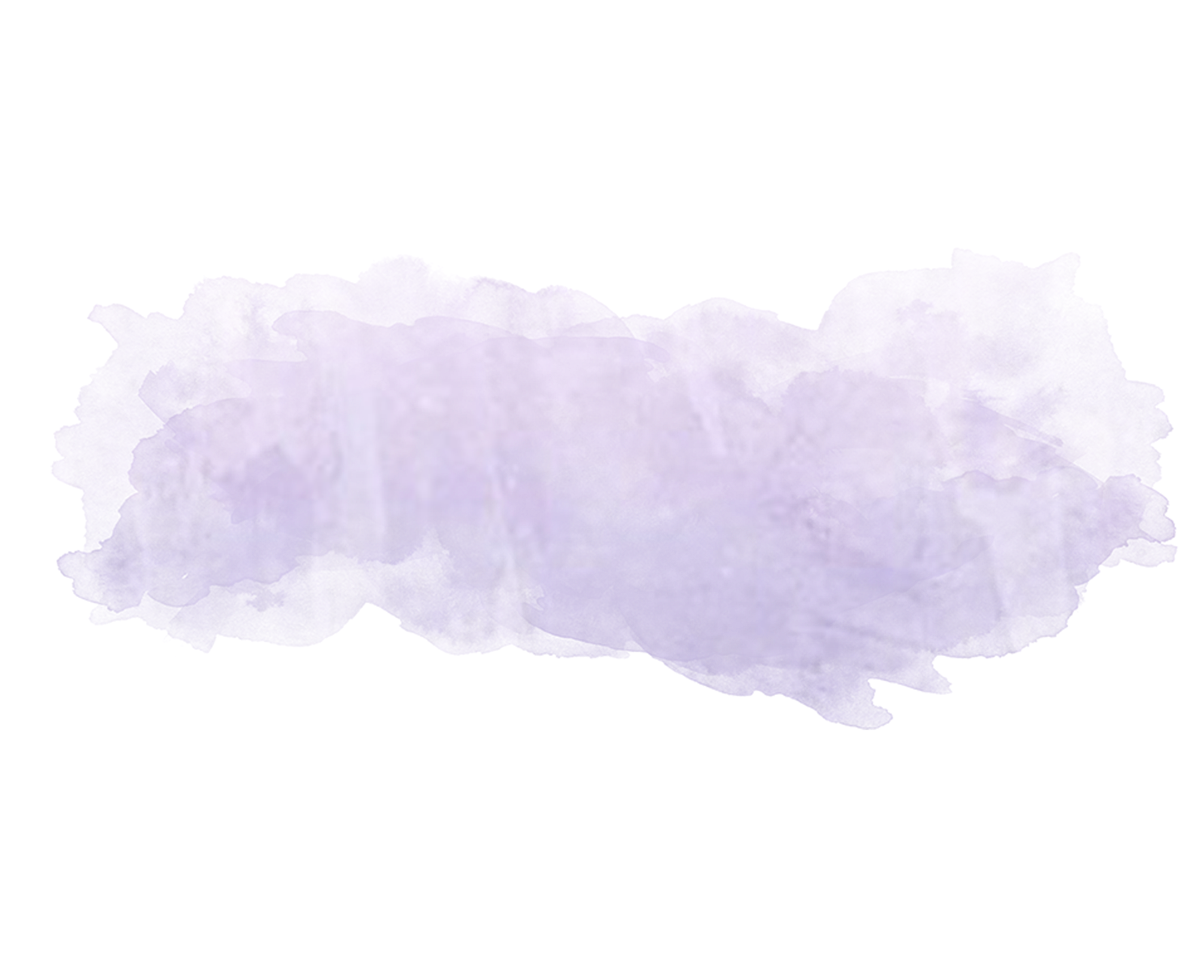 2. Какие виды профилактических учетов в учреждении образования вы можете назвать?
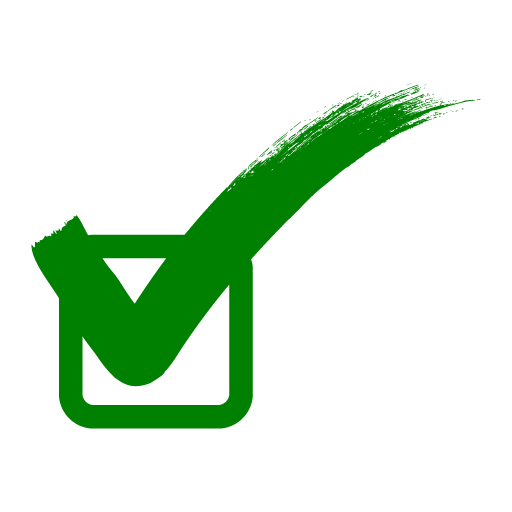 ИПР, СОП, учащиеся, требующие повышенного педагогического внимания, комплексная реабилитация
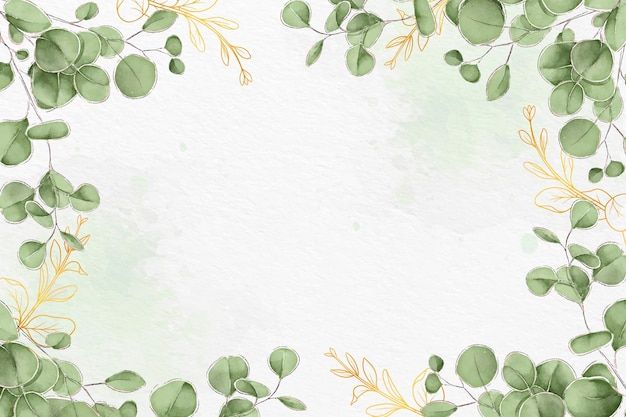 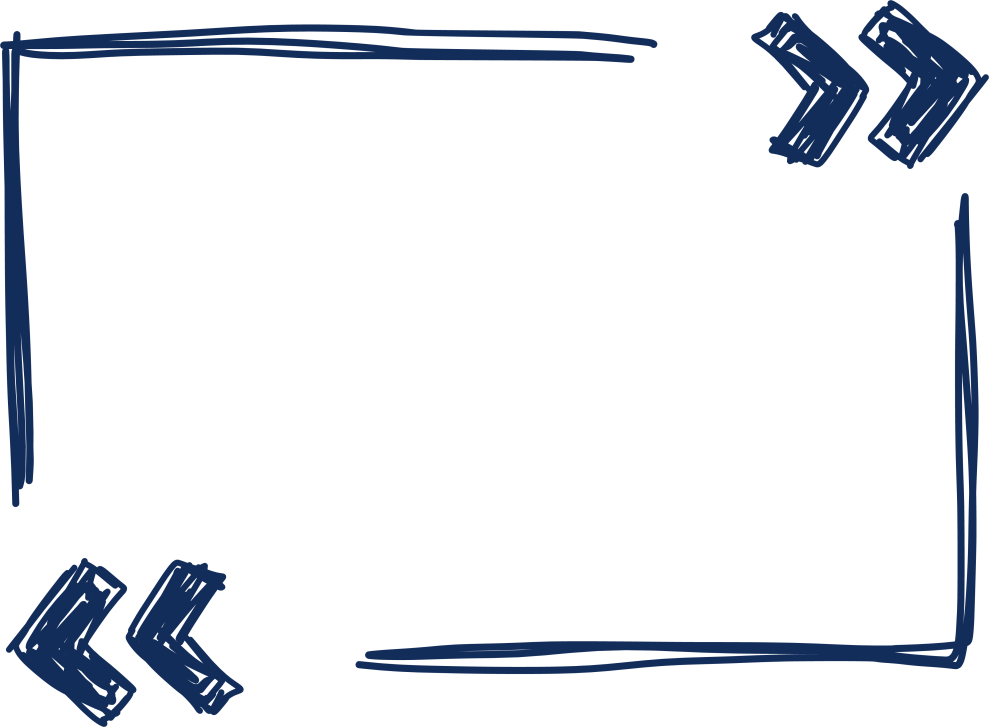 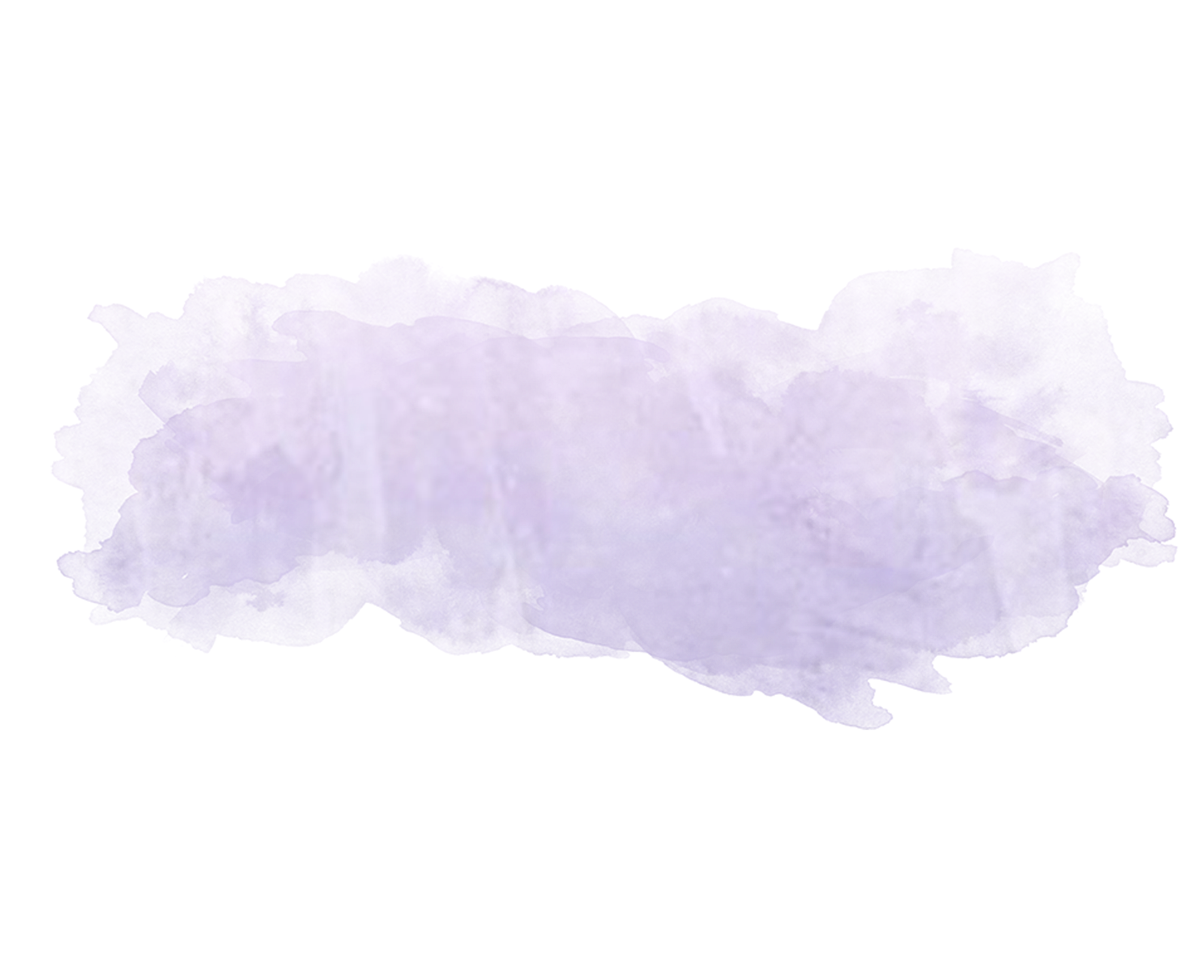 3. С какой категорией участников образовательного процесса может проводиться работа в учреждении образования, направленная на профилактику правонарушений и преступлений несовершеннолетних?
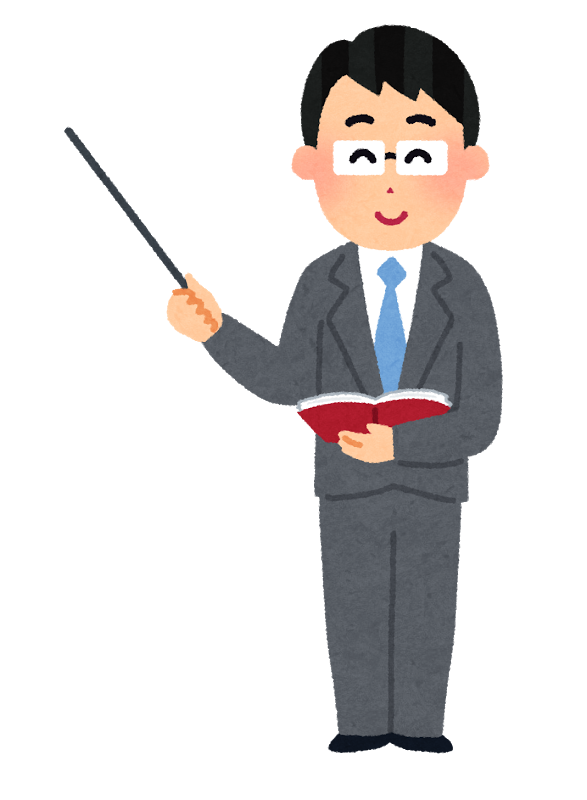 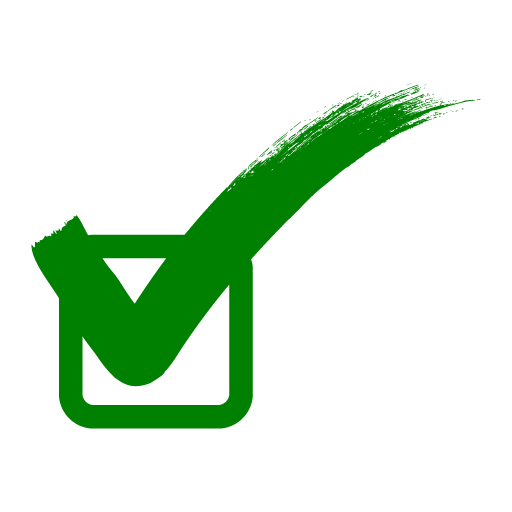 Все участники образовательного процесса (несовершеннолетние, законные представители и педагоги)
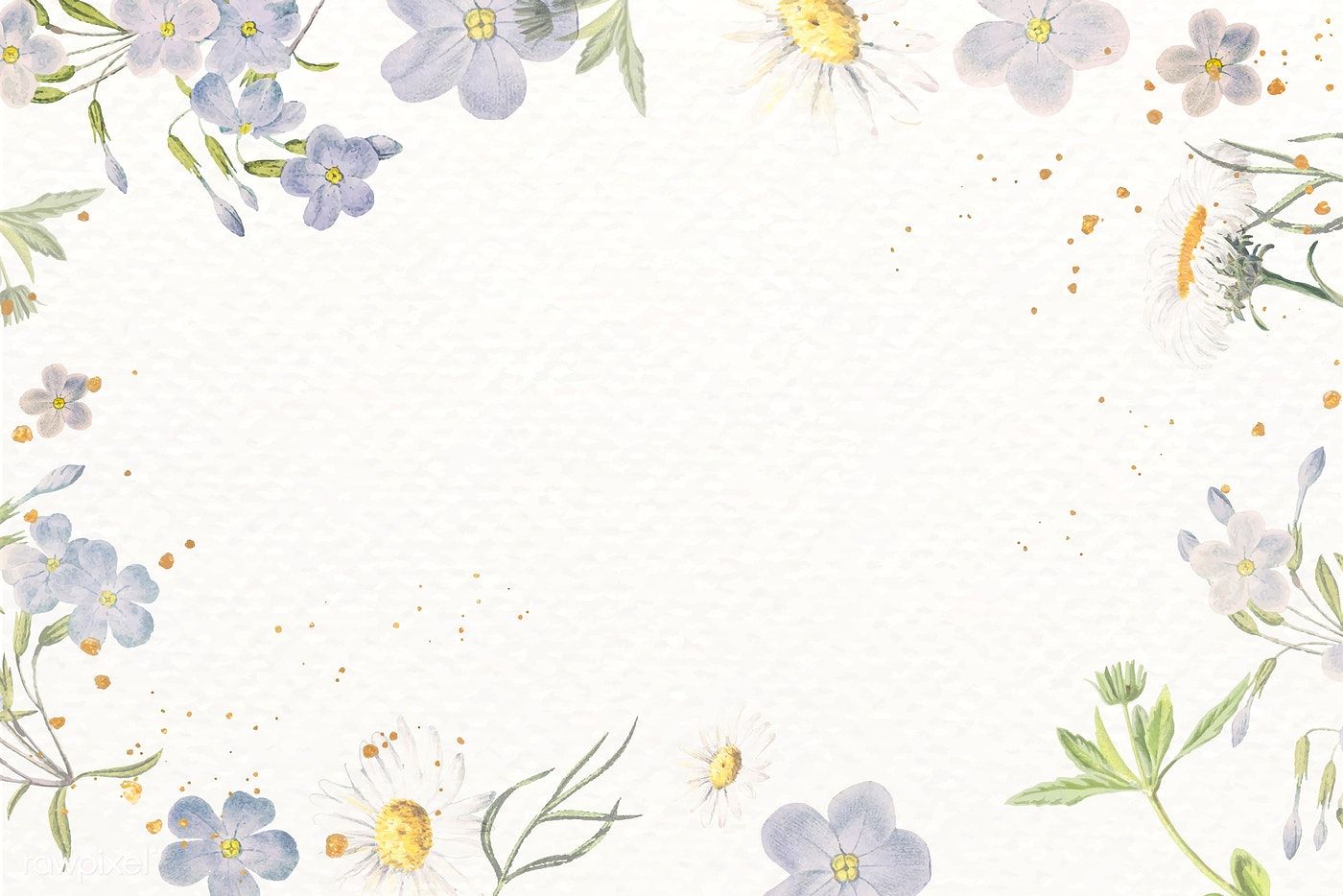 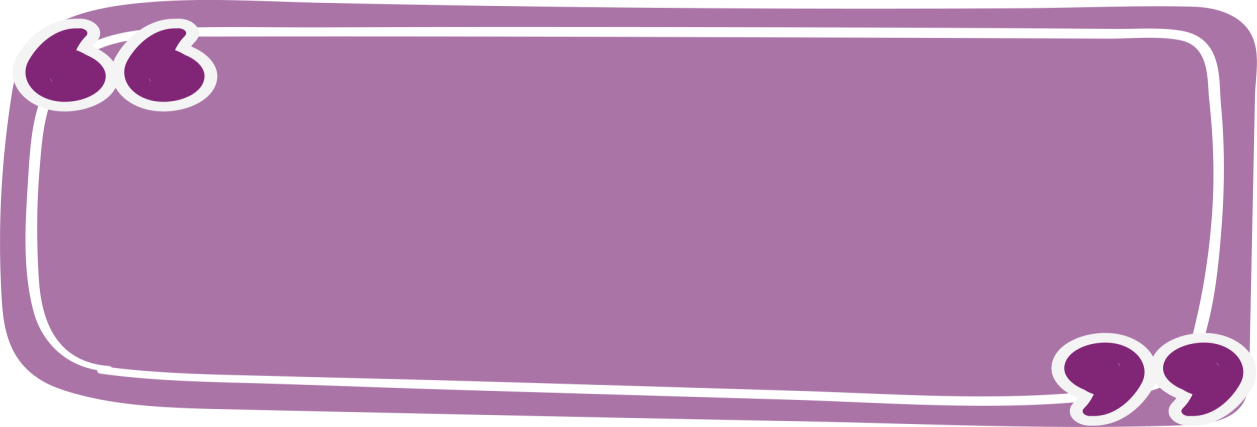 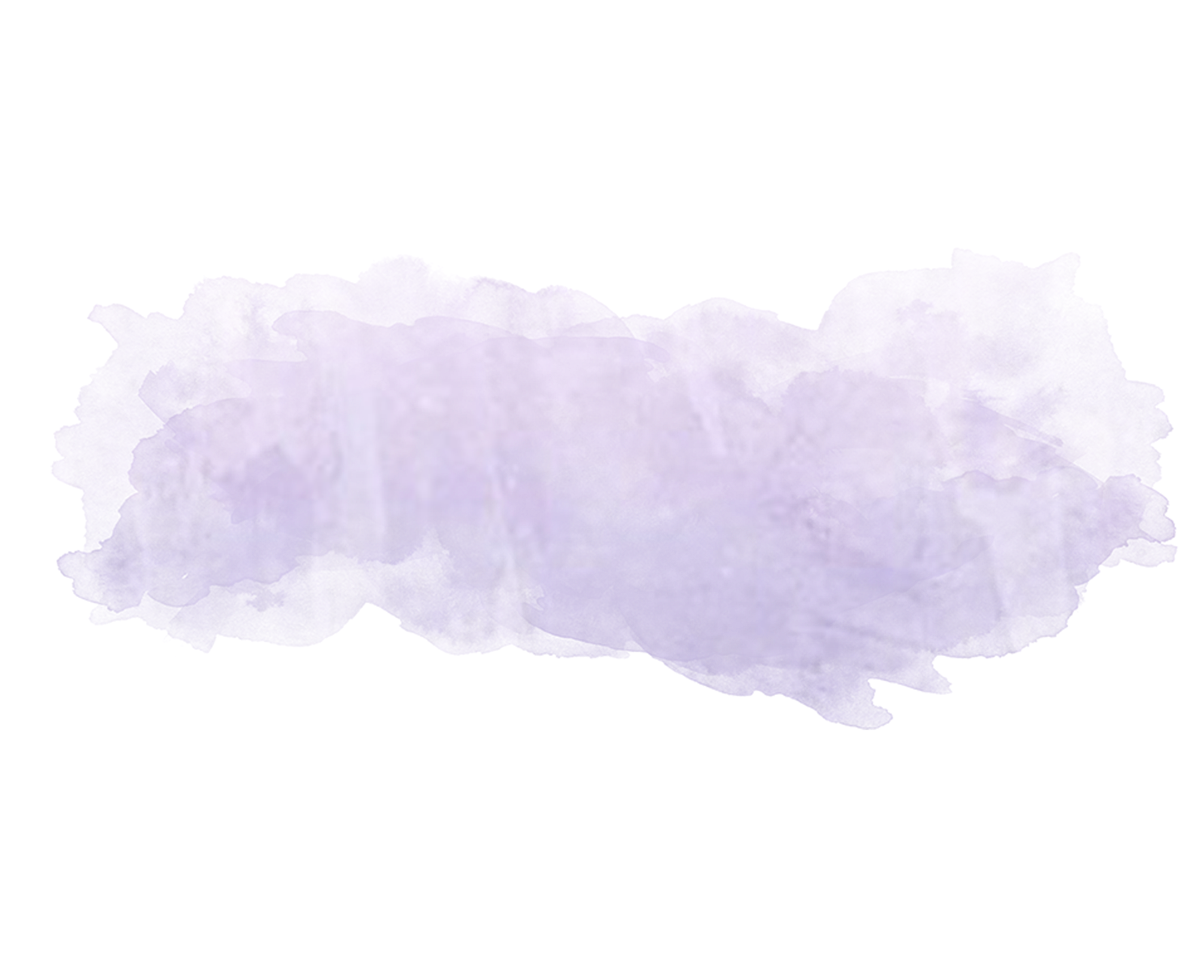 4. Назовите эффективные формы и методы работы по профилактике противоправного поведения несовершеннолетних в соответствии с инструктивно-методическим письмом к 2023/2024 учебному году.
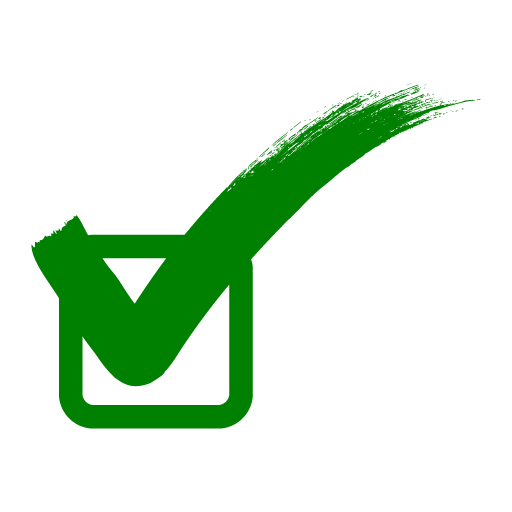 Индивидуальное и групповое консультирование, проведение диспутов, решение проблемных задач и ситуаций духовно-нравственно и правового содержания, организация встреч с интересными людьми, работа военно-патриотических клубов,
профильных лагерей и другое
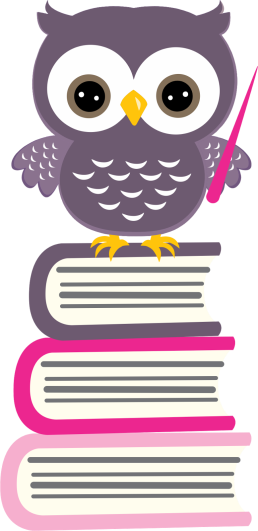 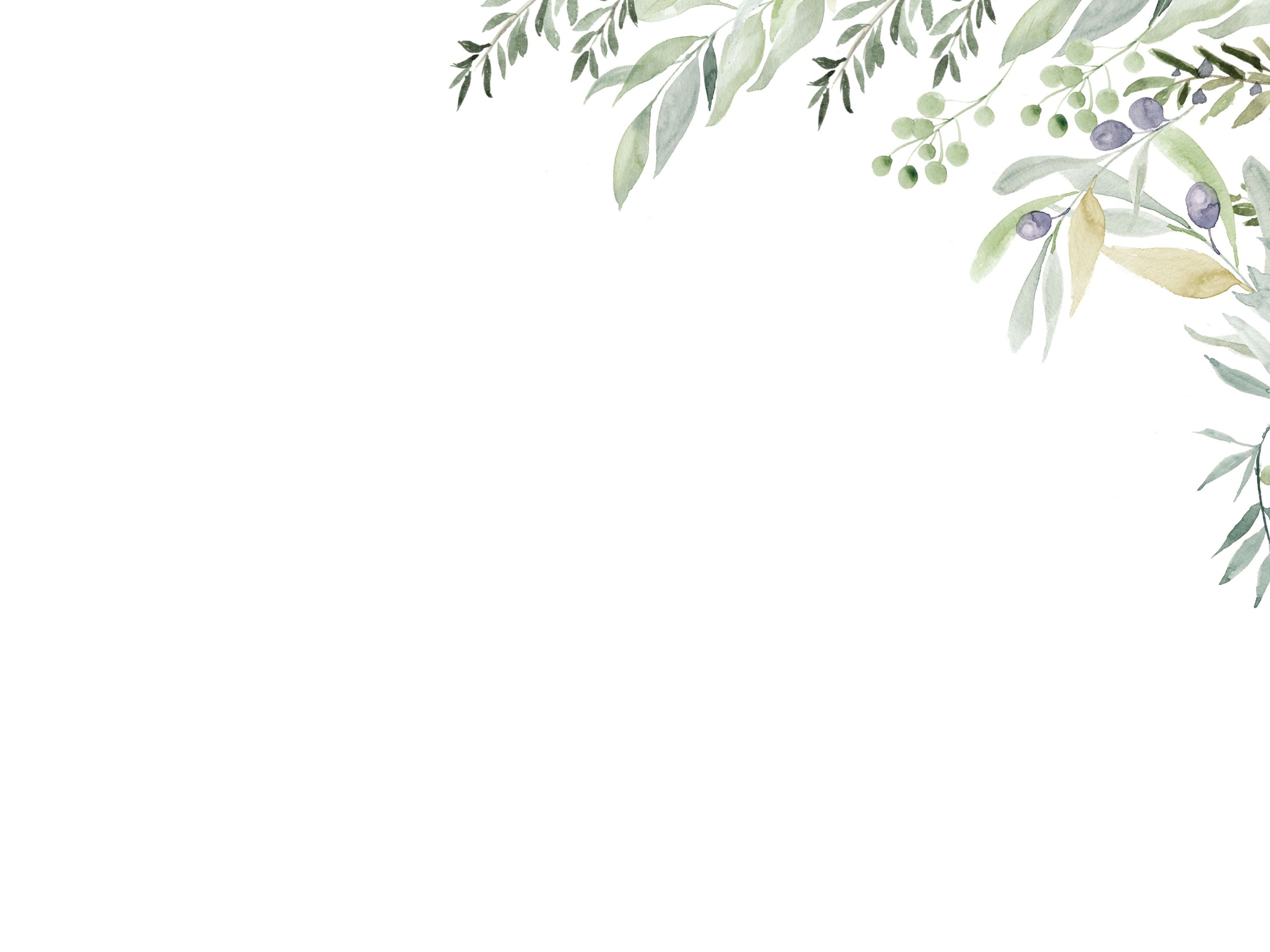 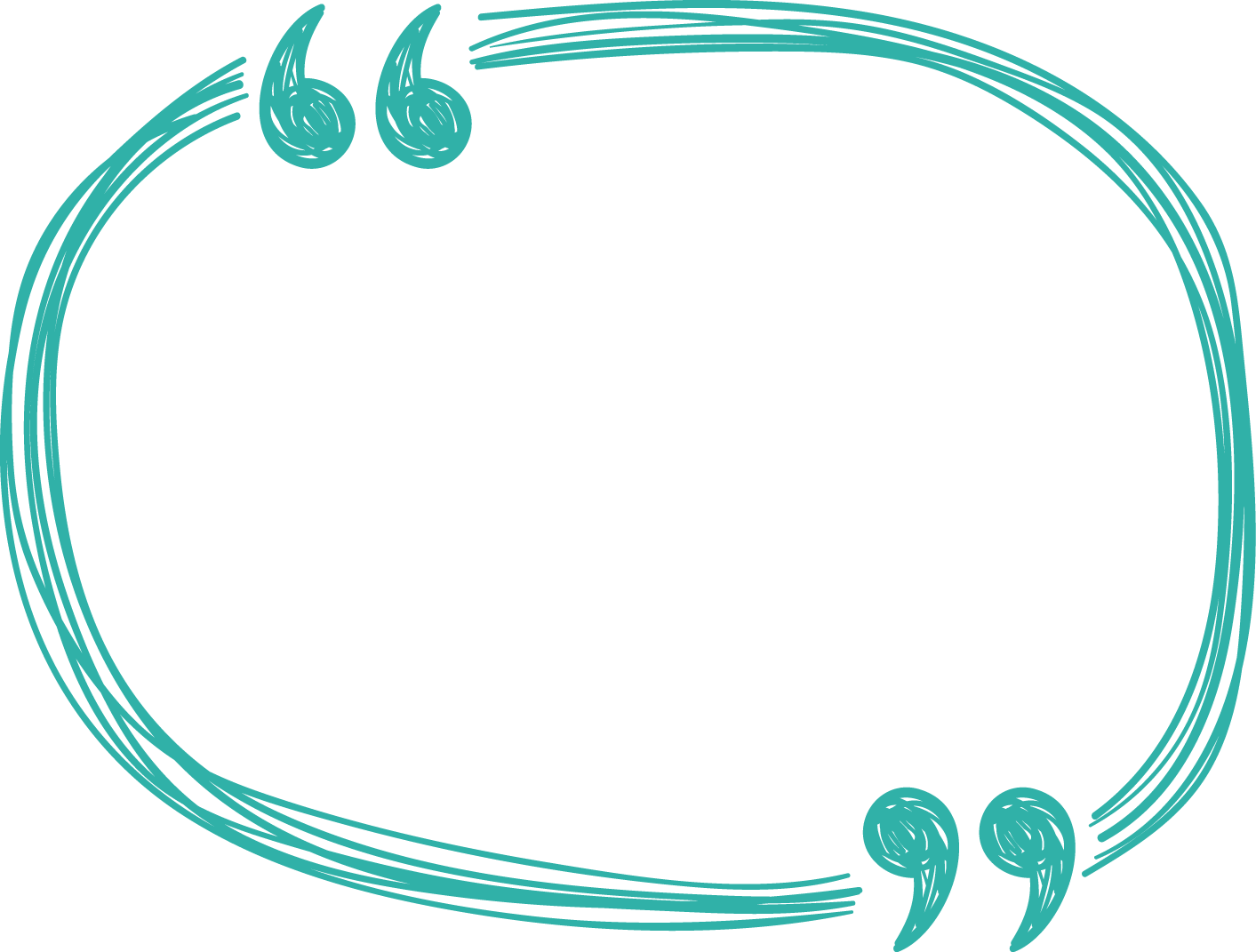 5. Опишите полномочия работников учреждений образования, осуществляющих профилактику безнадзорности и правонарушений несовершеннолетних, в пределах их компетенции.
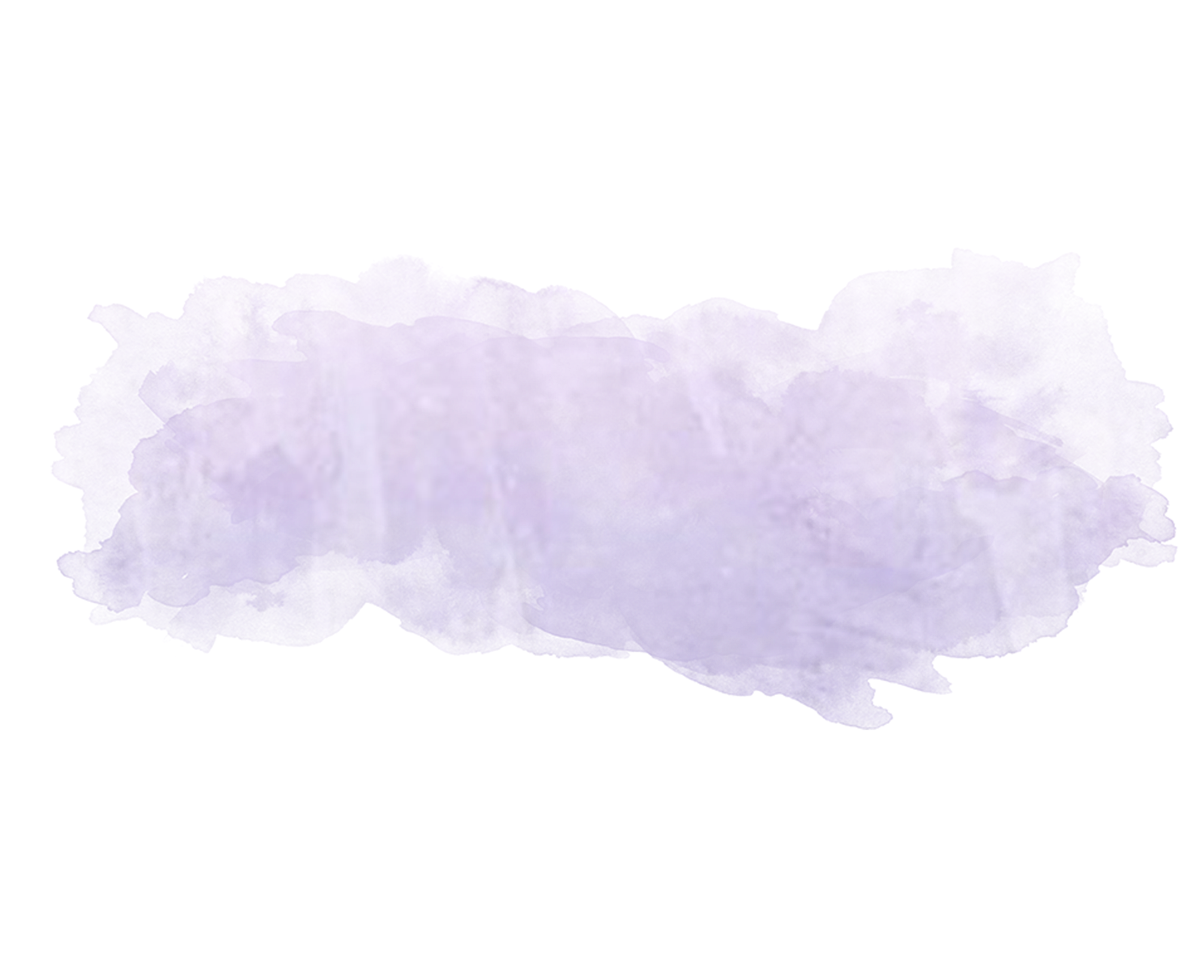 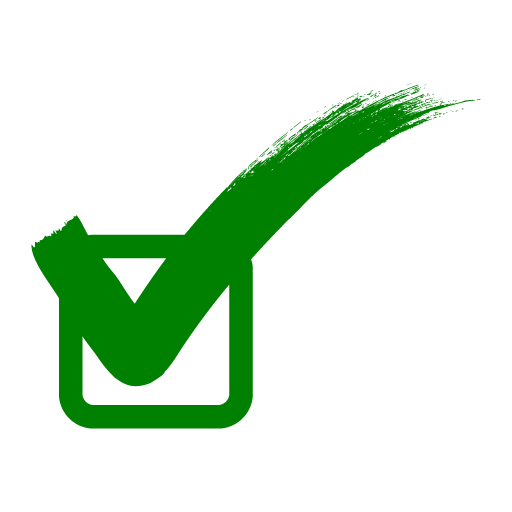 1) Посещают несовершеннолетних, проводят беседы с ними, их родителями (усыновителями, удочерителями), опекунами или попечителями;
2) Запрашивают информацию у государственных органов и иных организаций по вопросам профилактики безнадзорности и правонарушений несовершеннолетних;
3) Приглашают несовершеннолетних, их родителей (усыновителей, удочерителей), опекунов или попечителей по вопросам профилактики безнадзорности и правонарушений несовершеннолетних;
4) Осуществляют иные полномочия, предусмотренные законодательством.
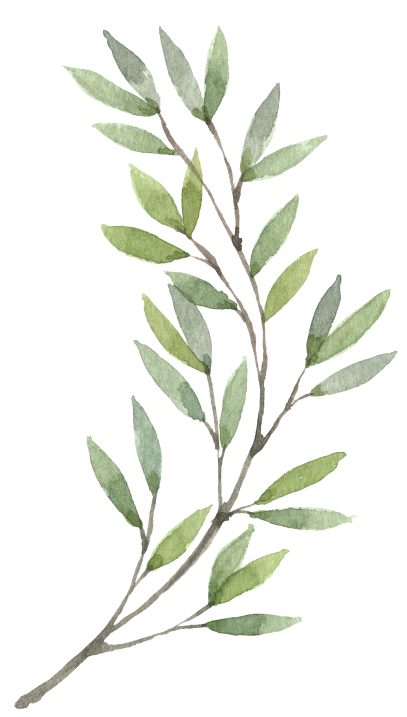 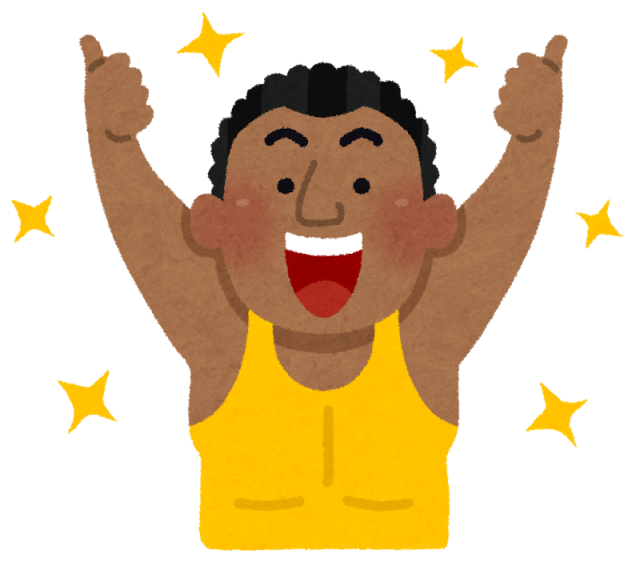 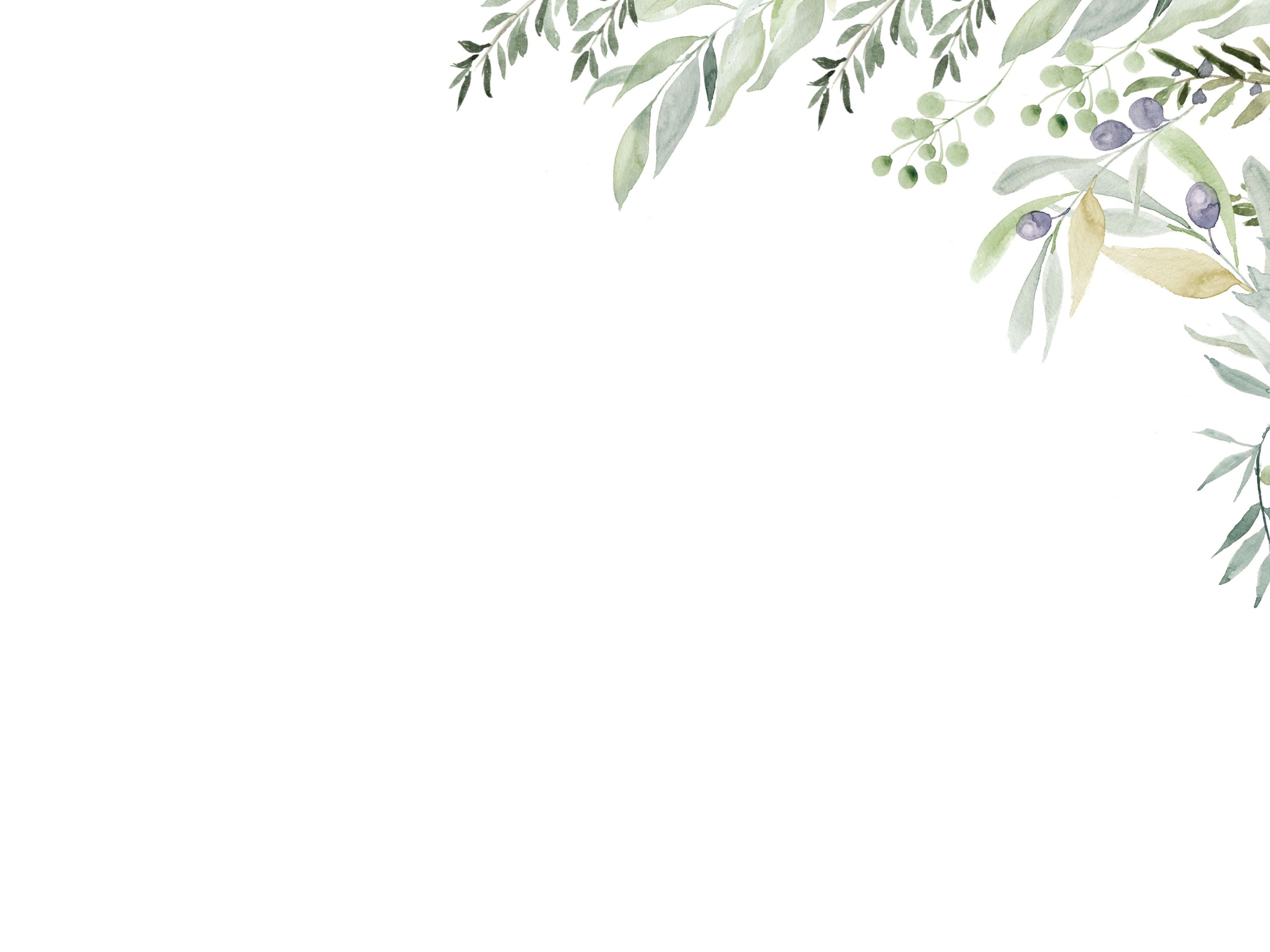 6. Какому педагогическому работнику необходимо осуществлять работу по профилактике и предупреждению среди обучающихся правонарушений, преступлений, пьянства, токсикомании, наркомании в соответствии с должностными обязанностями?
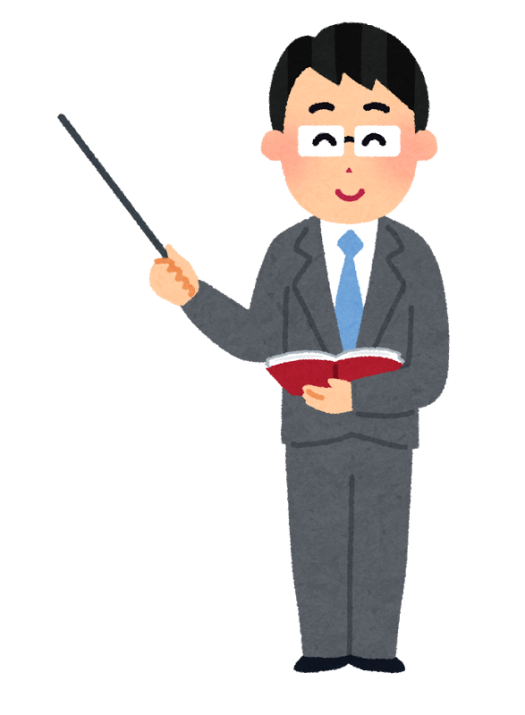 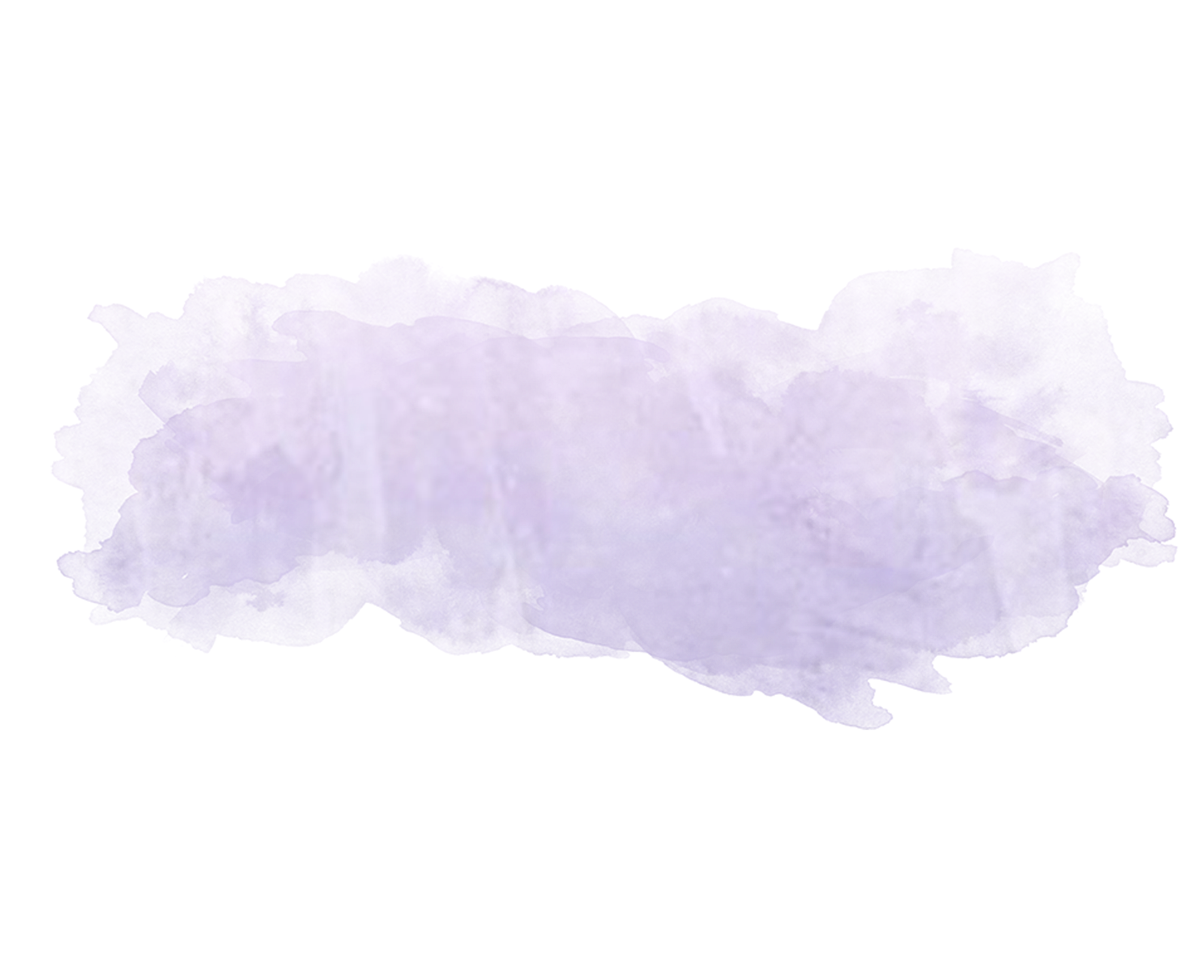 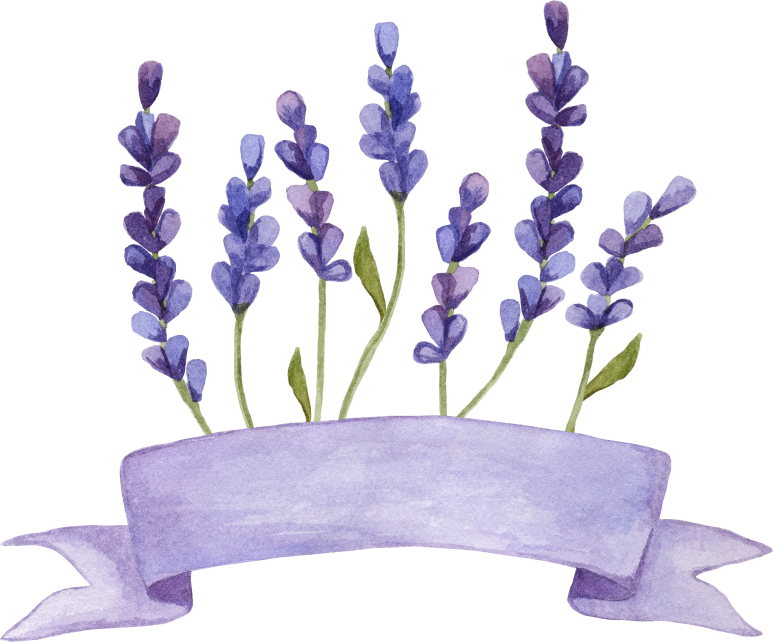 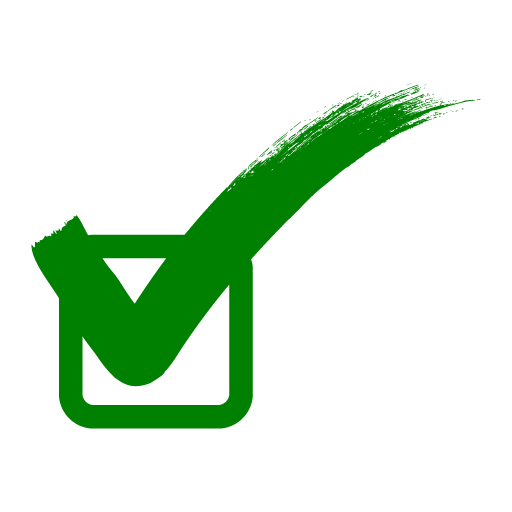 Педагогу социальному
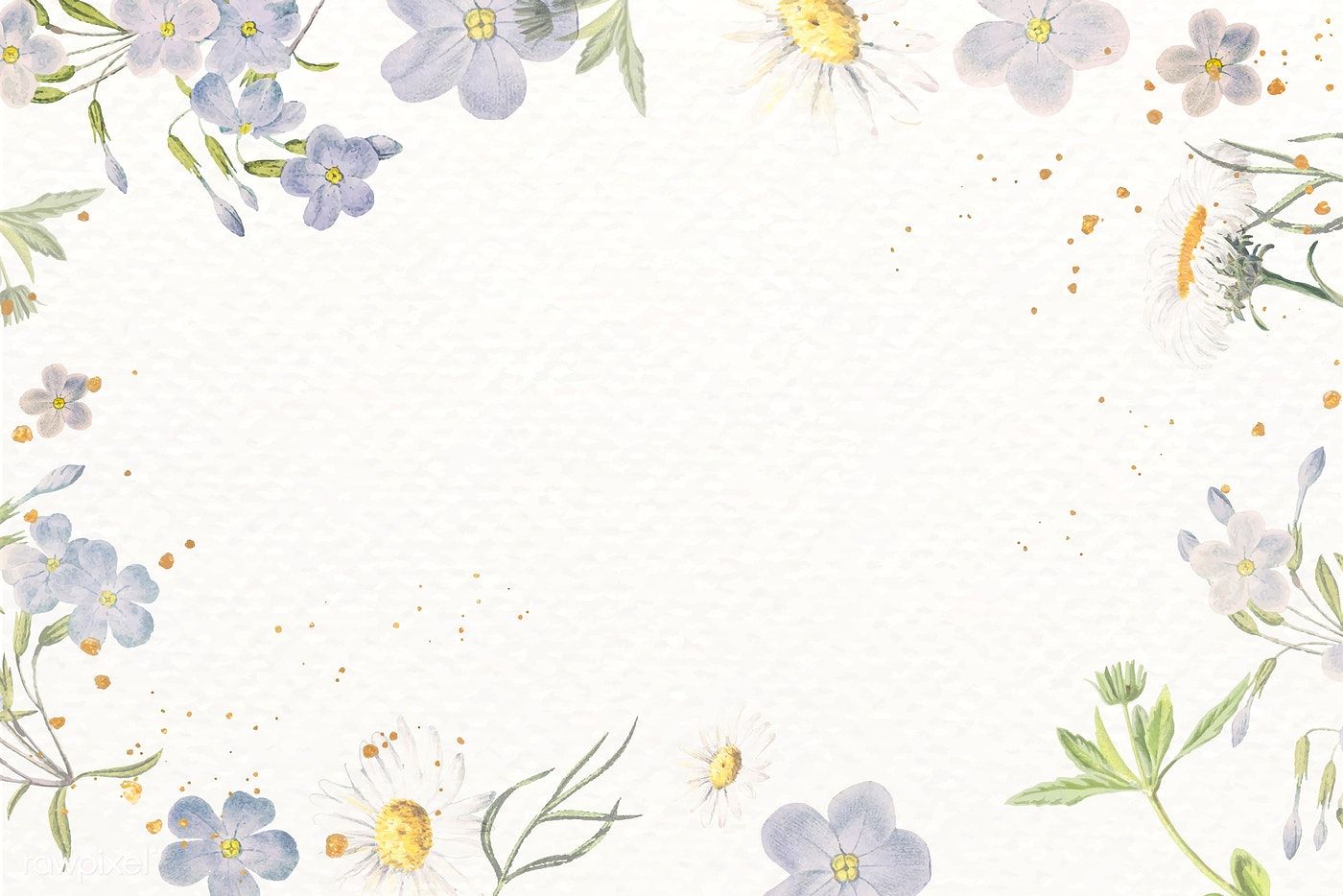 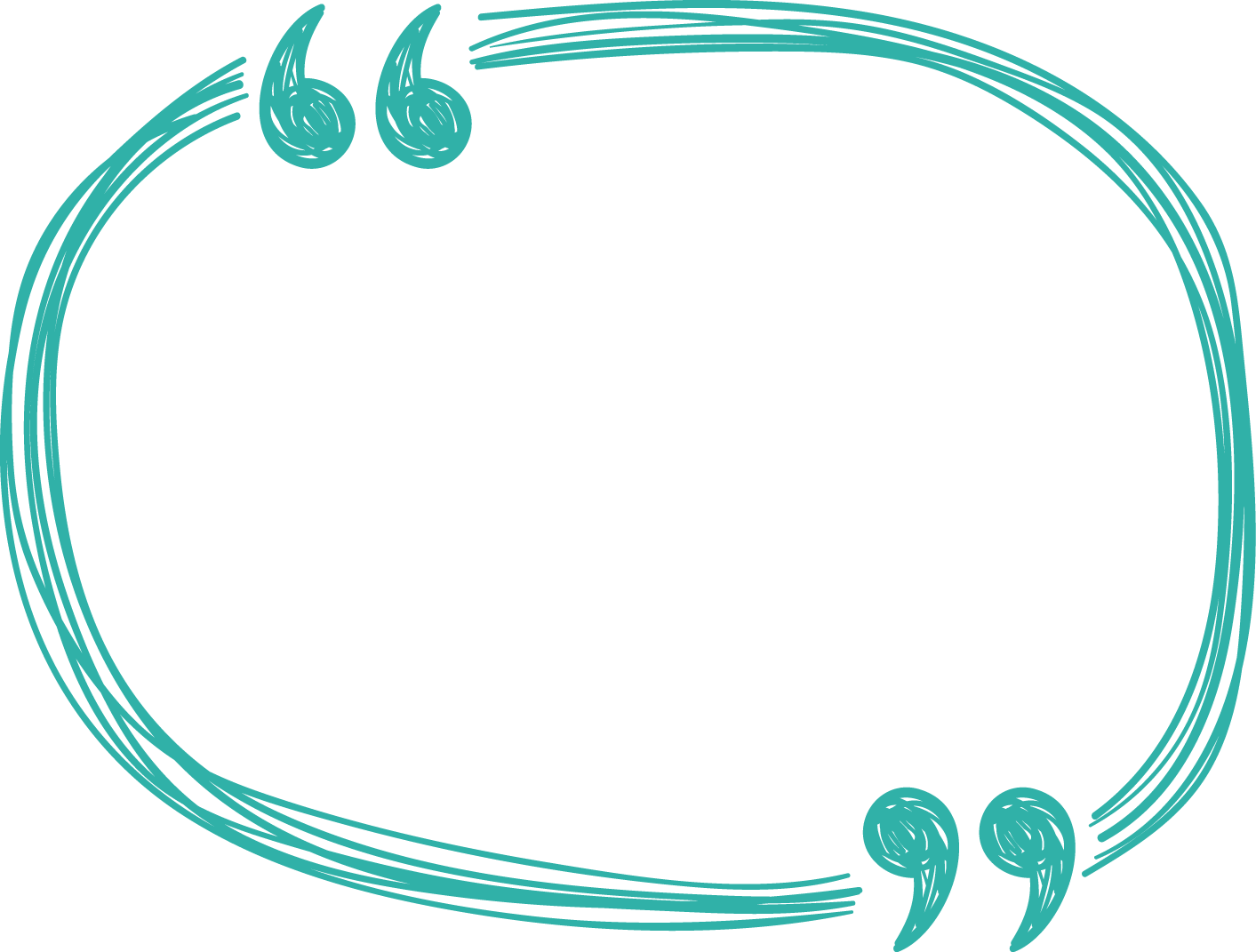 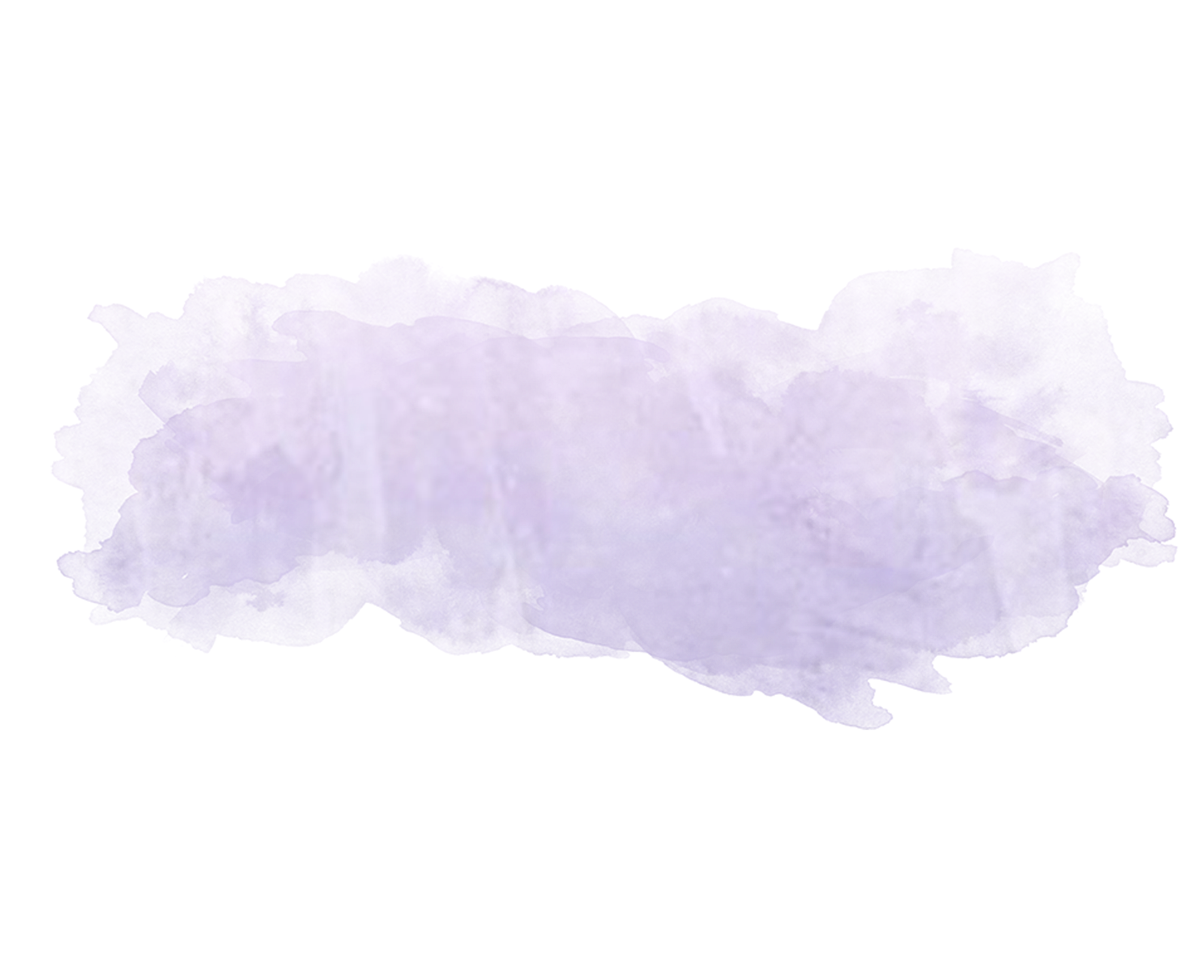 7. Укажите ограничения для несовершеннолетних (с указанием возраста), в соответствии с которыми они не могут находиться вне жилища без сопровождения родителей, опекунов или попечителей либо без сопровождения по их поручению совершеннолетних лиц.
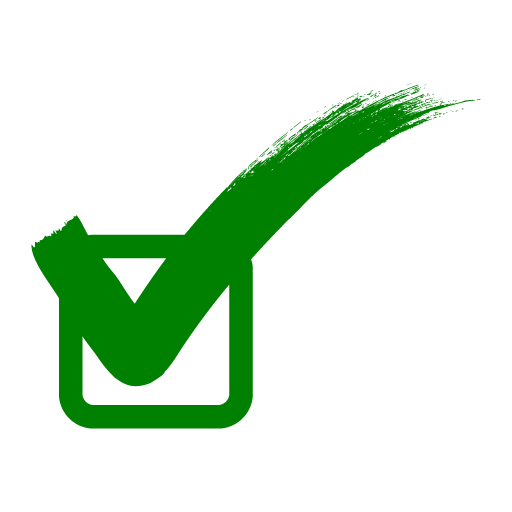 Несовершеннолетним до 16 лет запрещено находится на улице без сопровождения взрослых с 23.00 до 06.00  
(В соответствии с Законом Республики Беларусь от 31 мая 2003 г. № 200-З «Об основах системы профилактики безнадзорности и правонарушений несовершеннолетних»)
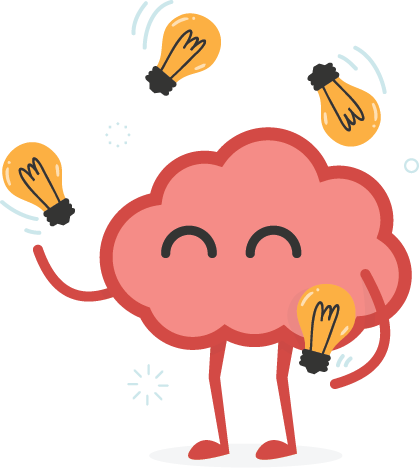 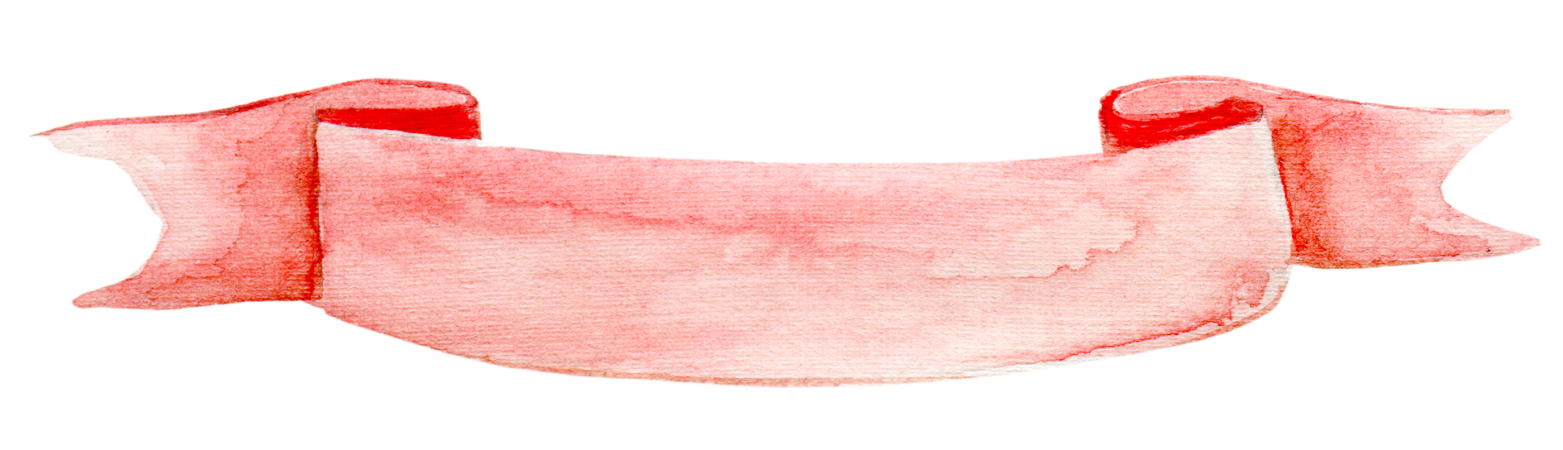 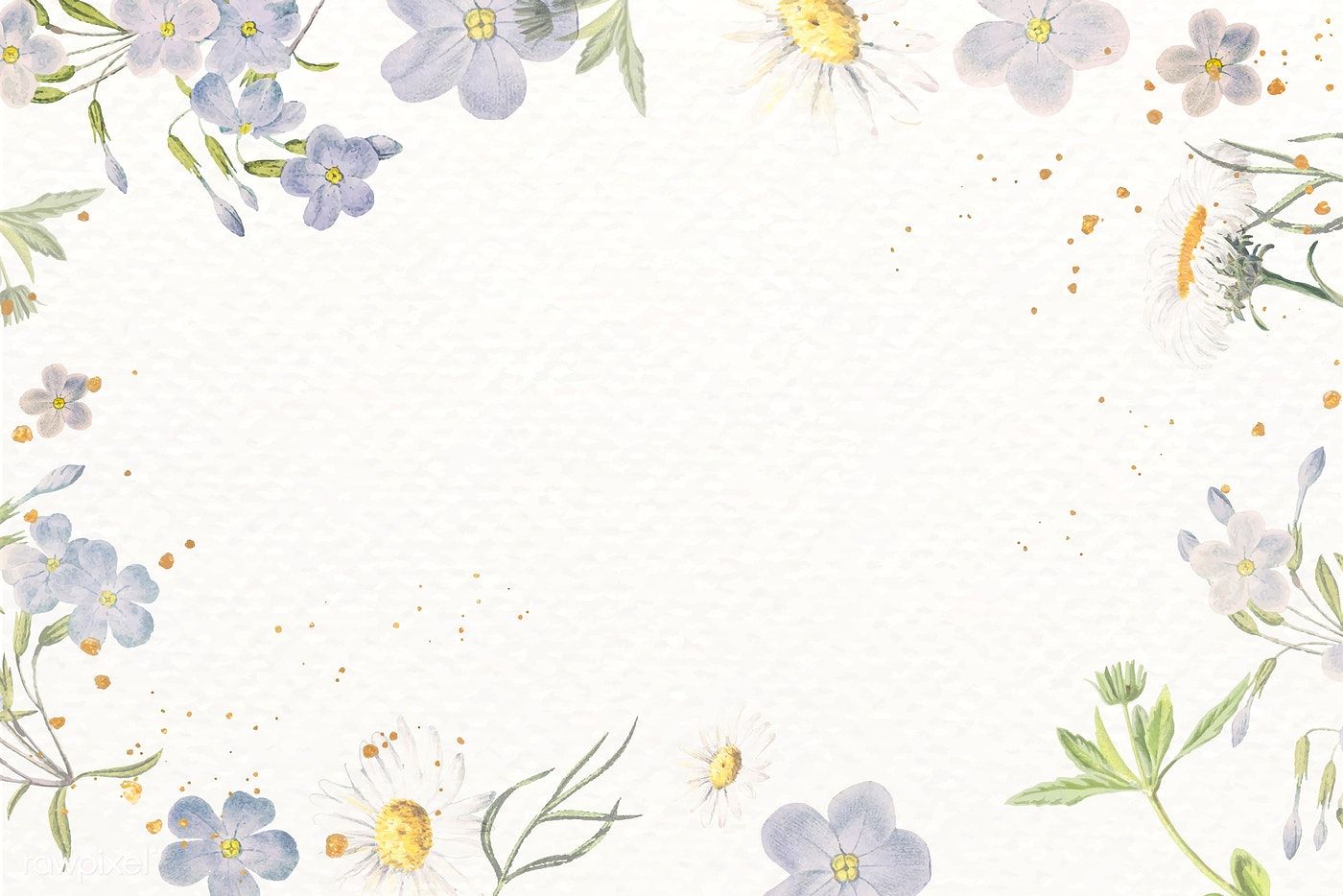 8. В течение какого периода проводится индивидуальная профилактическая работа с несовершеннолетним?
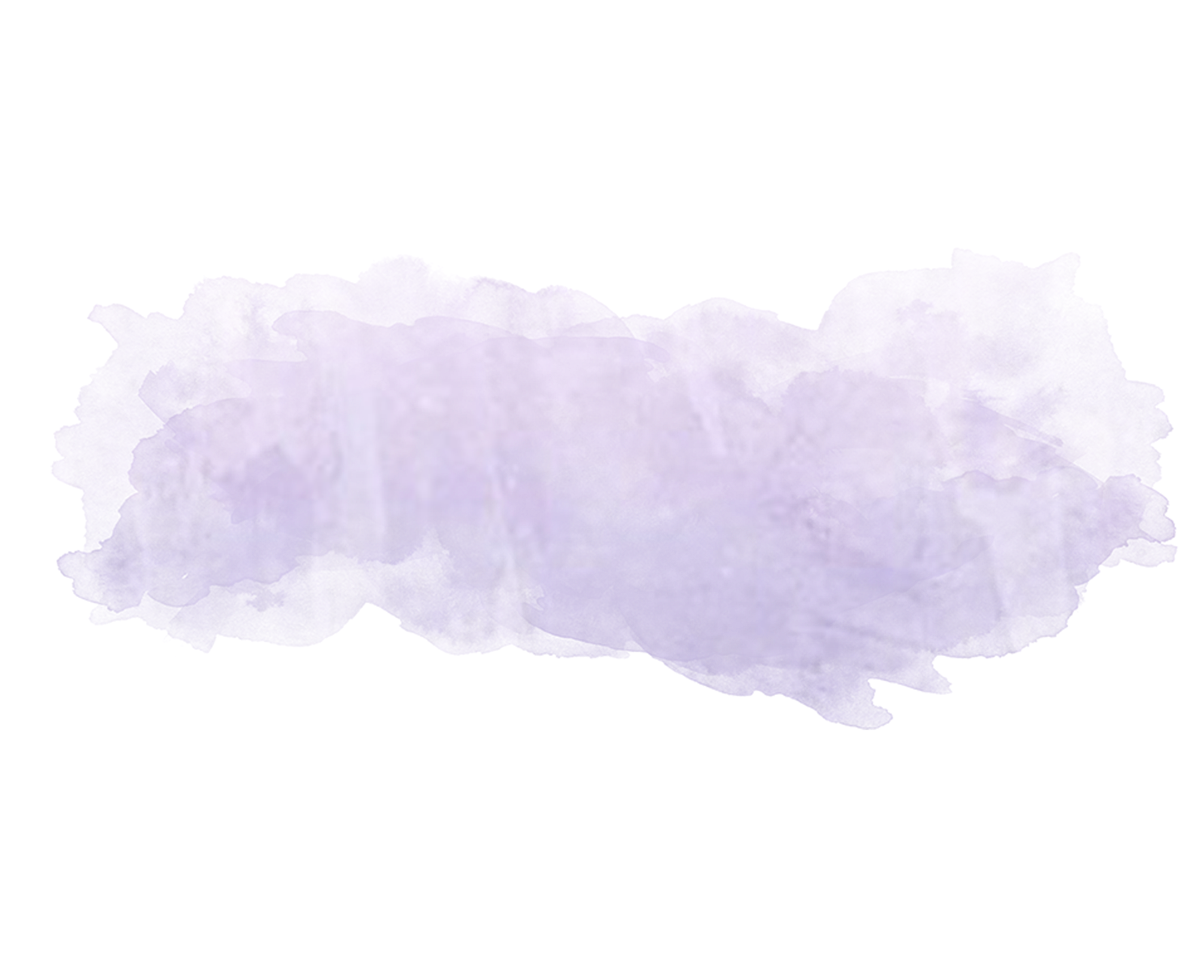 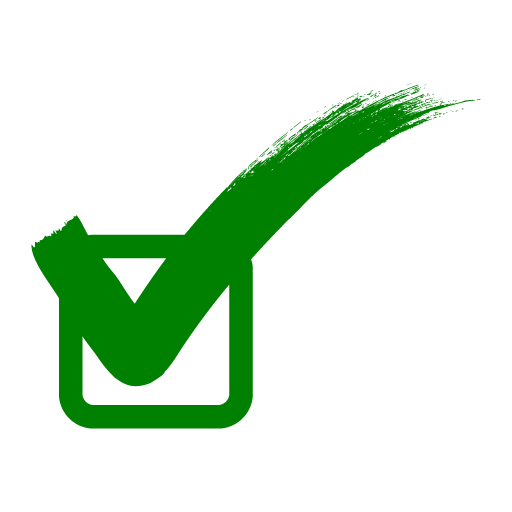 Срок проведения индивидуальной профилактической работы зависит от категории несовершеннолетнего
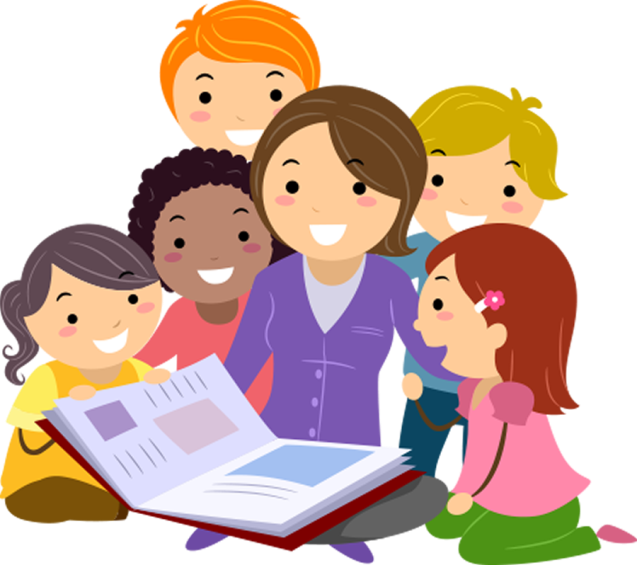 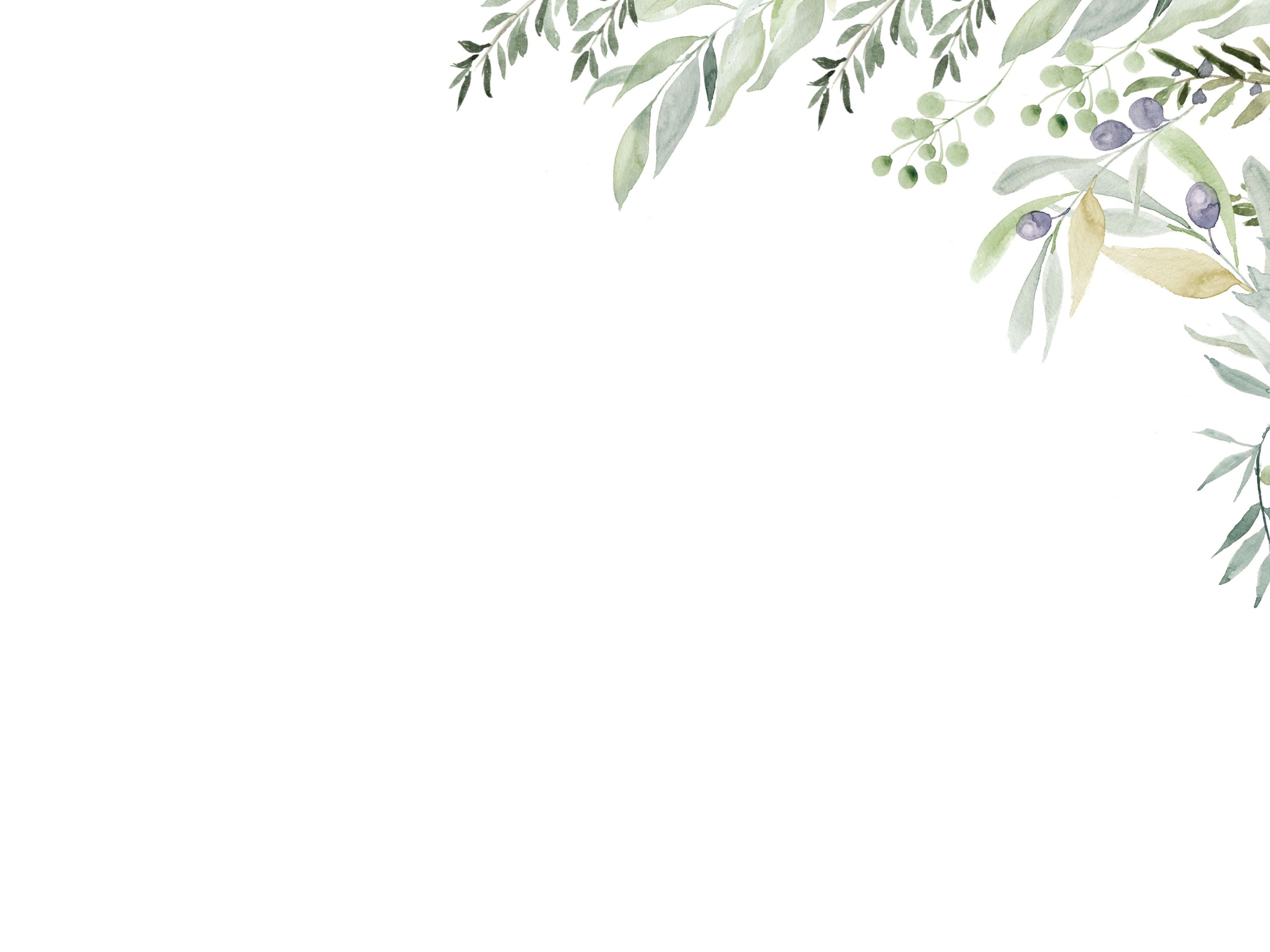 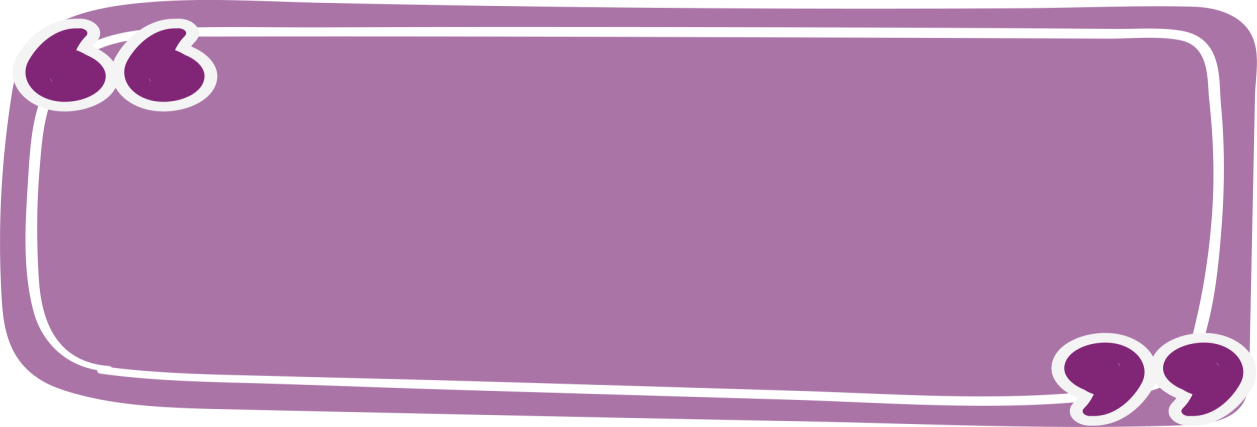 9. Одним из условий проведения учреждением образования индивидуальной профилактической работы с несовершеннолетним является привлечение последнего к административной ответственности. Укажите статьи, в соответствии с которыми индивидуальная профилактическая работа может быть организована.
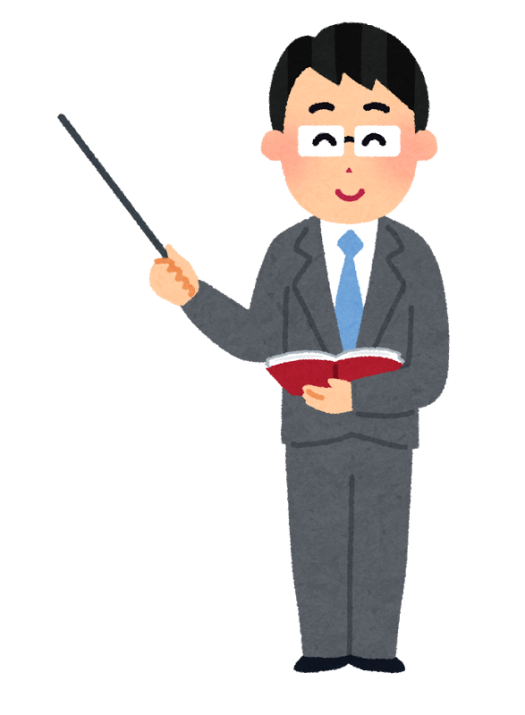 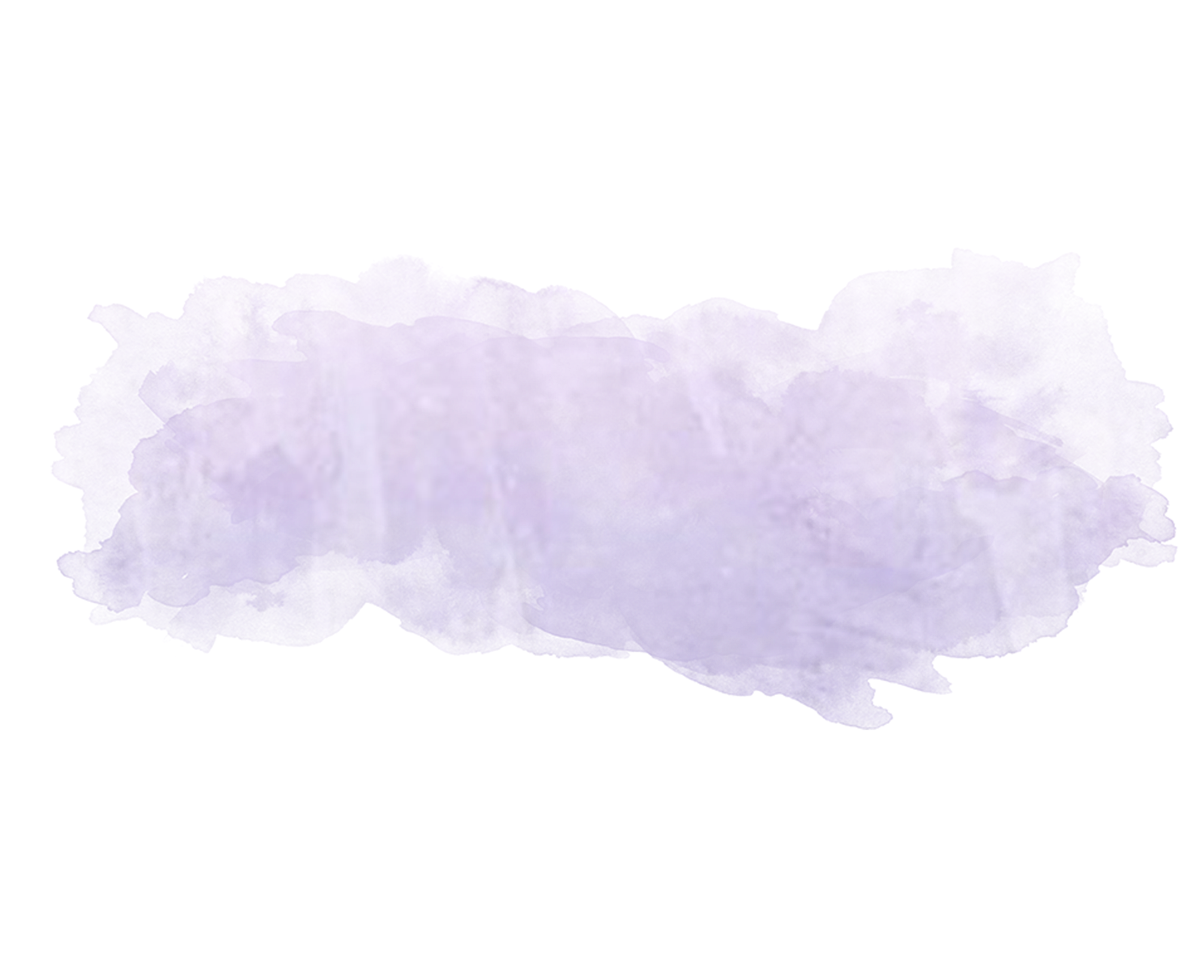 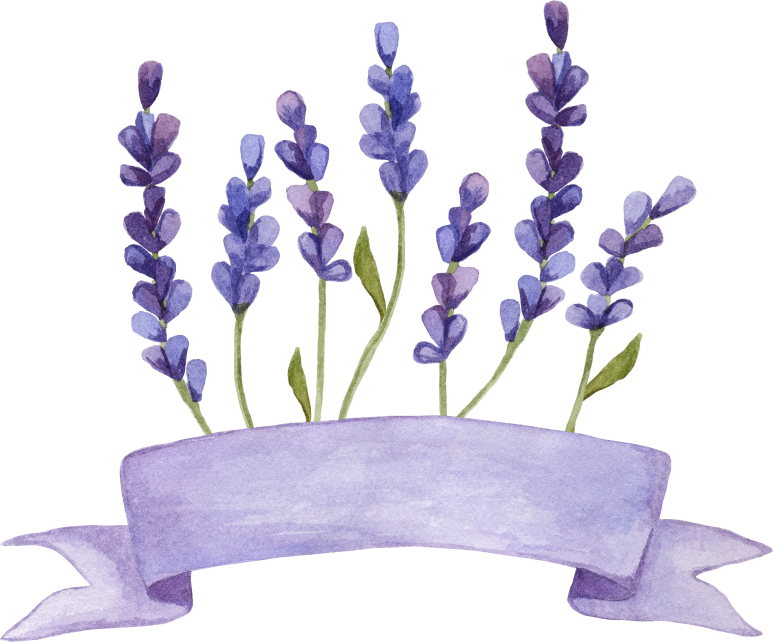 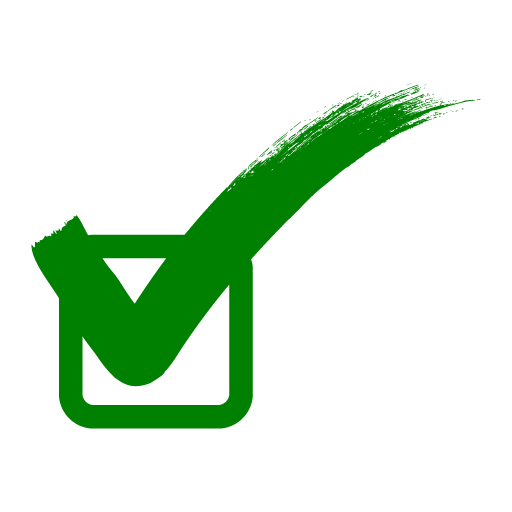 Статьями 10.1, 10.2, 11.1, 11.3, 11.4, 18.14, 18.15, 19.1–19.3, 19.5–19.12, 20.3, 20.7, 24.3, 24.23 или 24.29 Кодекса Республики Беларусь об административных правонарушениях
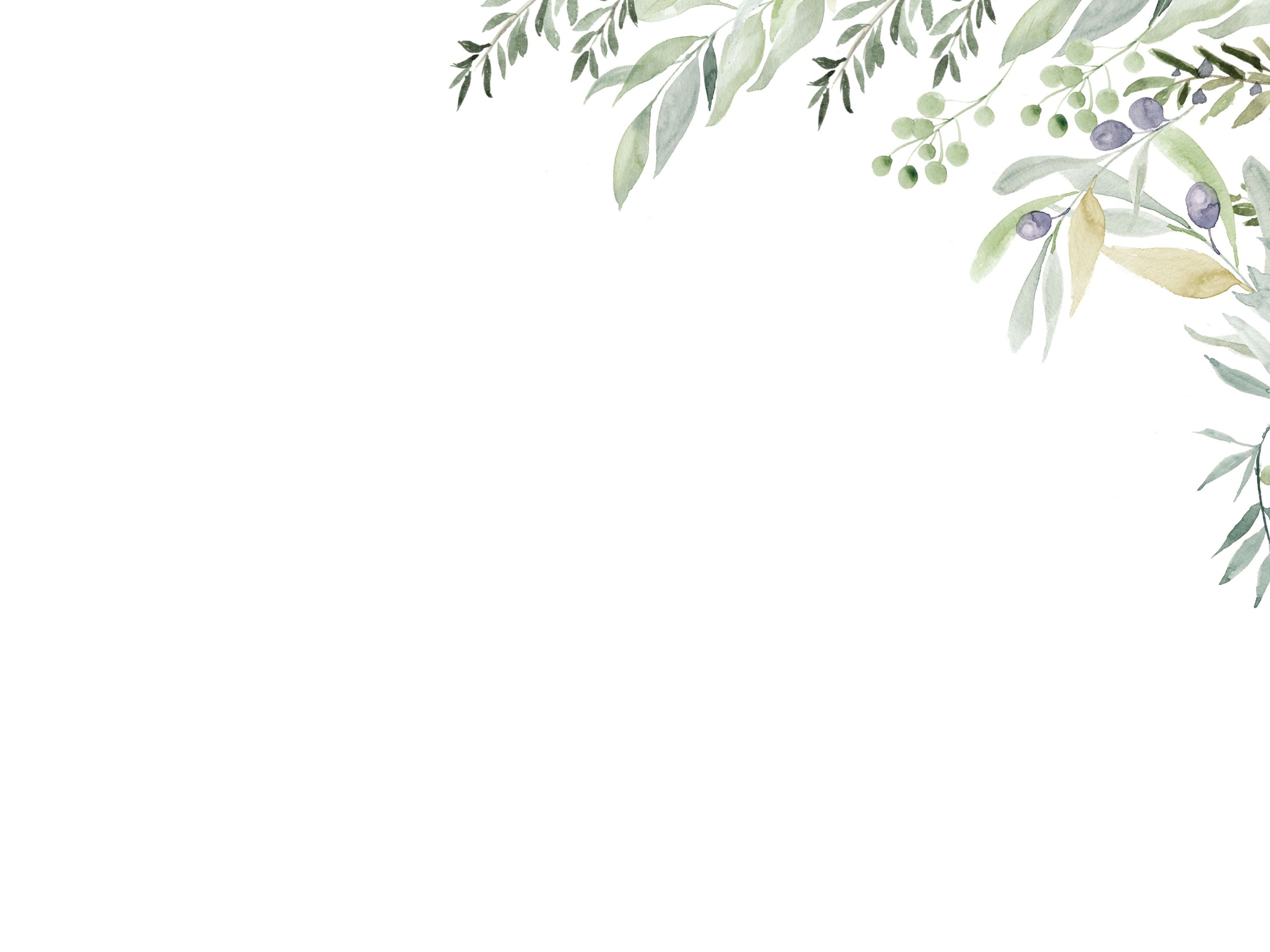 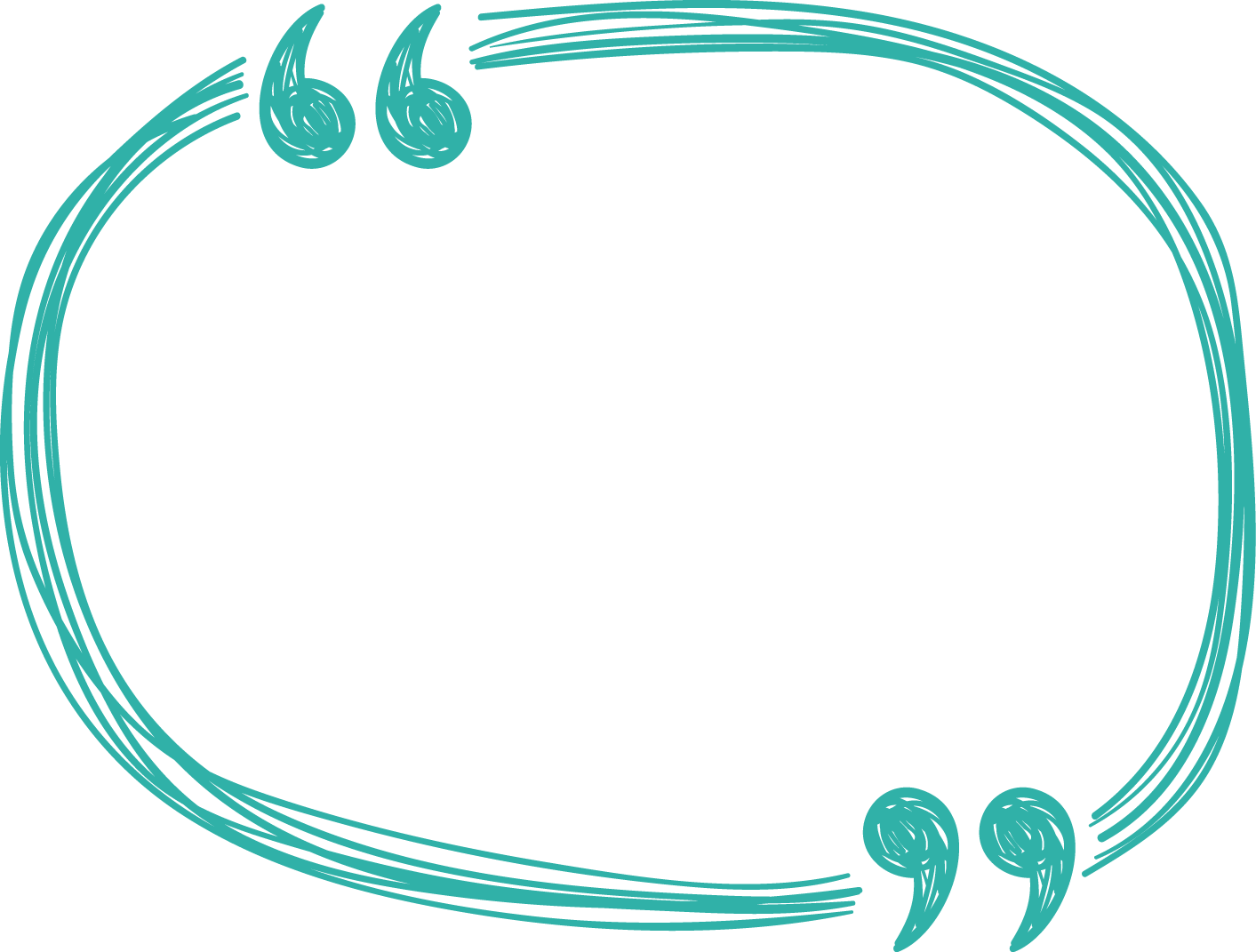 9. Опишите признаки сексуального насилия над ребенком 6 лет
10. Каким нормативно-правовым документом регулируется закрепление общественного воспитателя за несовершеннолетним в рамках проведения индивидуальной профилактической работы?
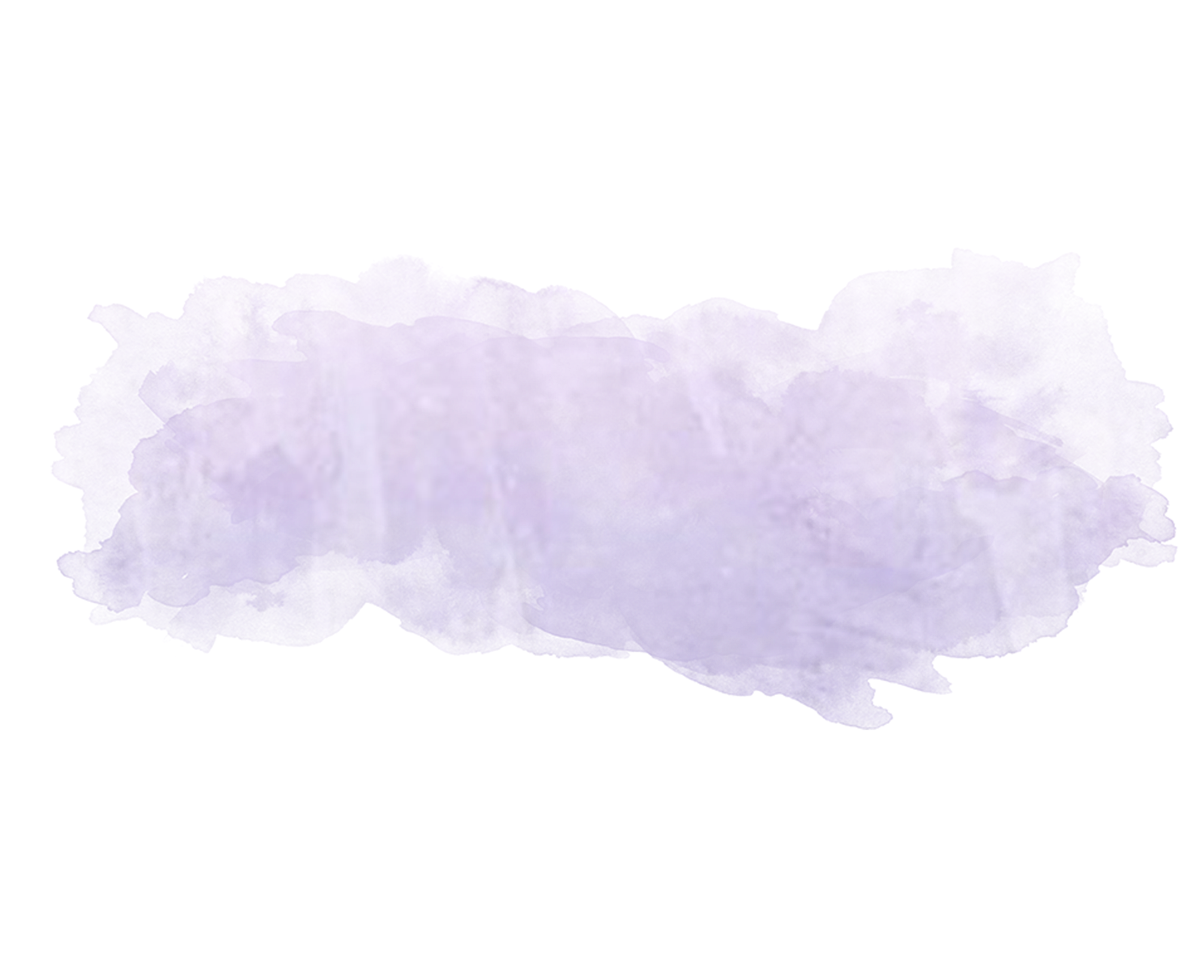 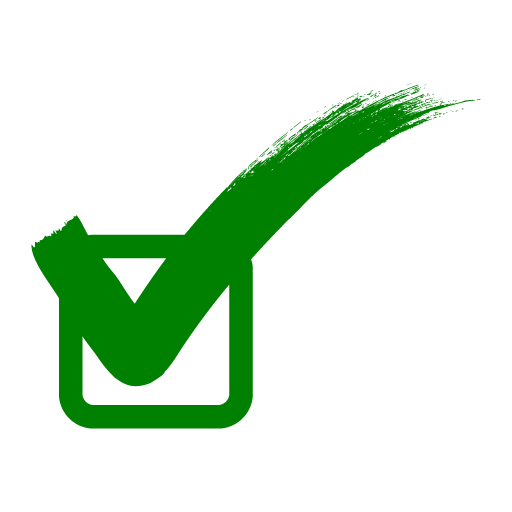 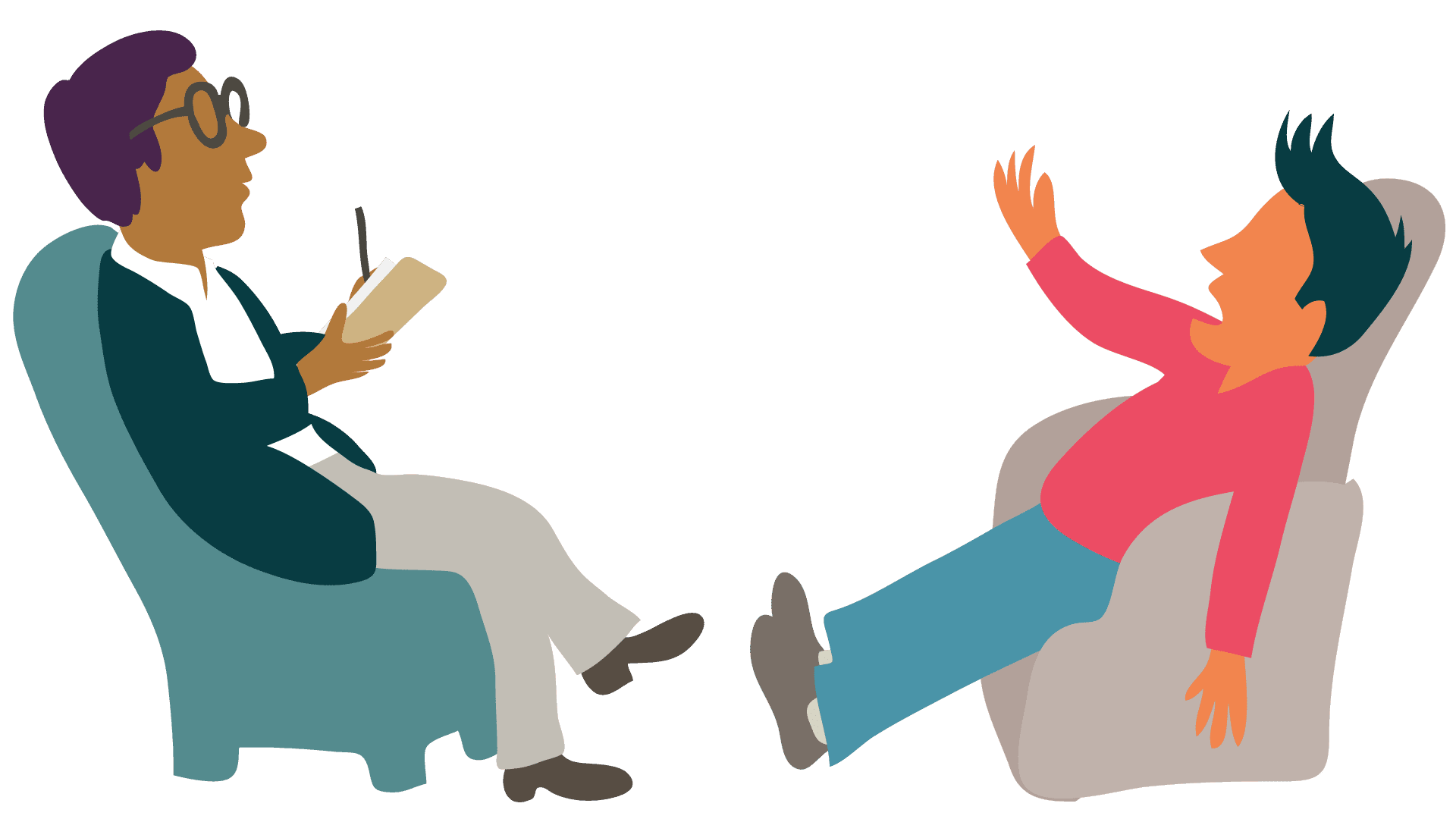 Для педагогических работников такого нормативного документа нет
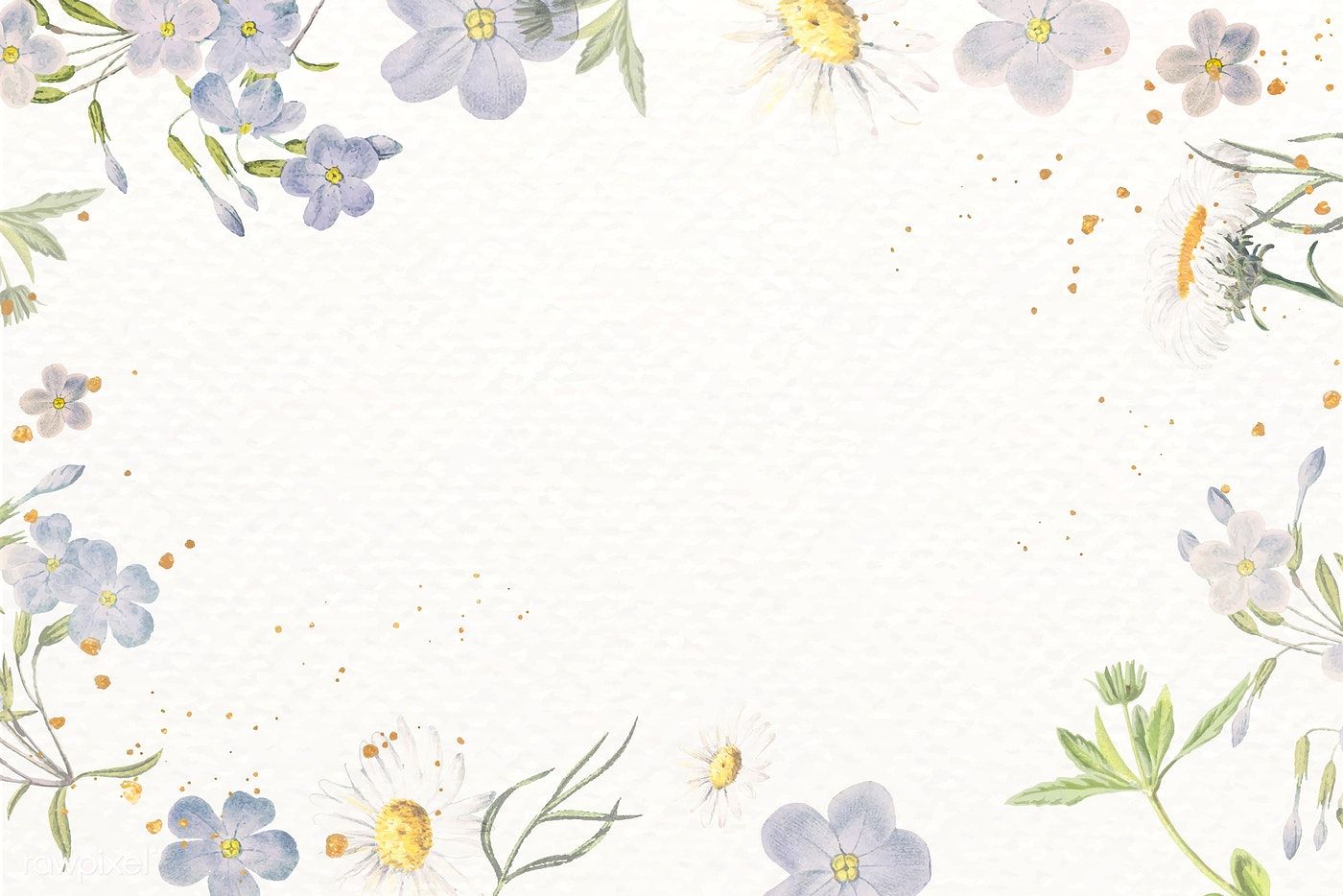 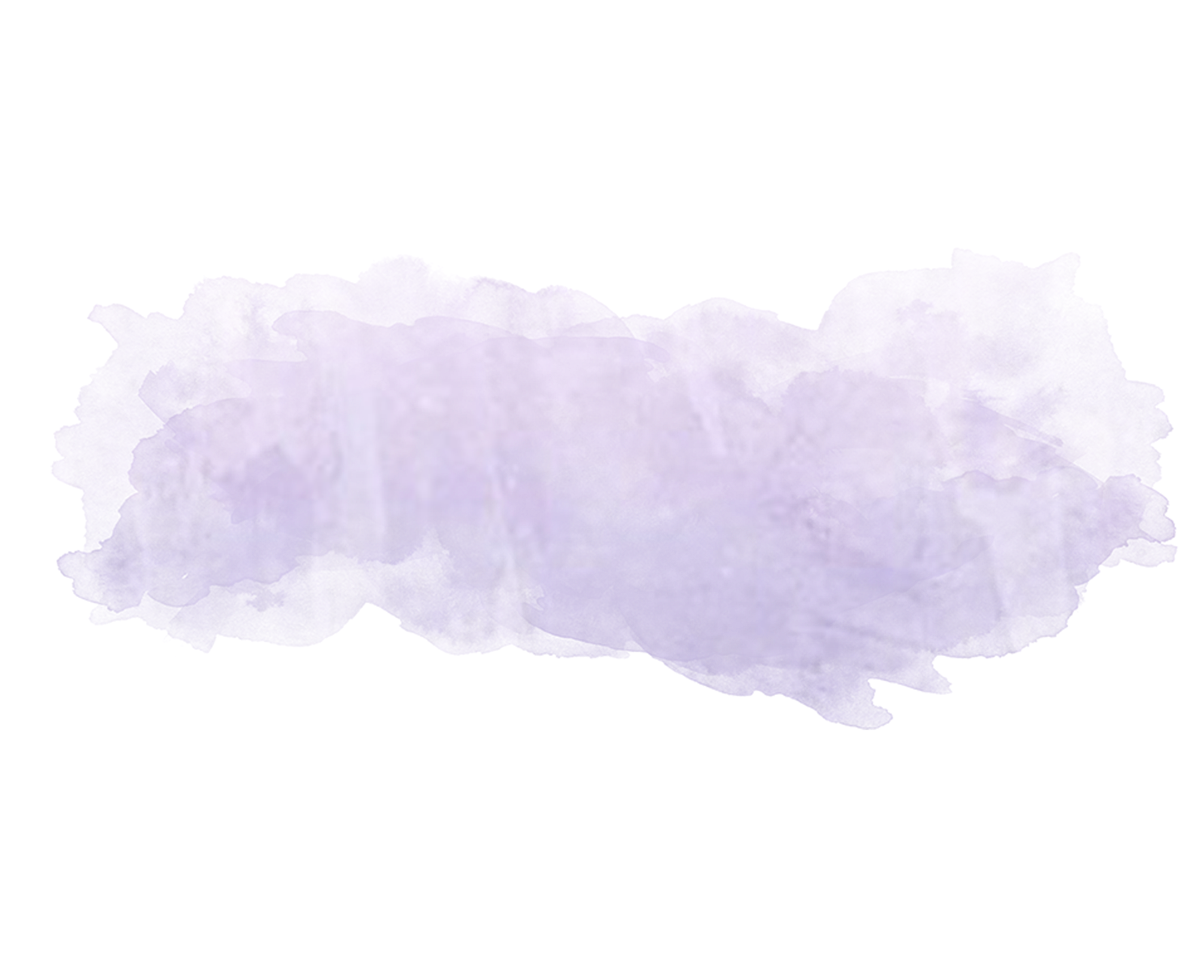 11. Опишите условия, в соответствии с которыми в отношении несовершеннолетнего организуется комплексная реабилитация
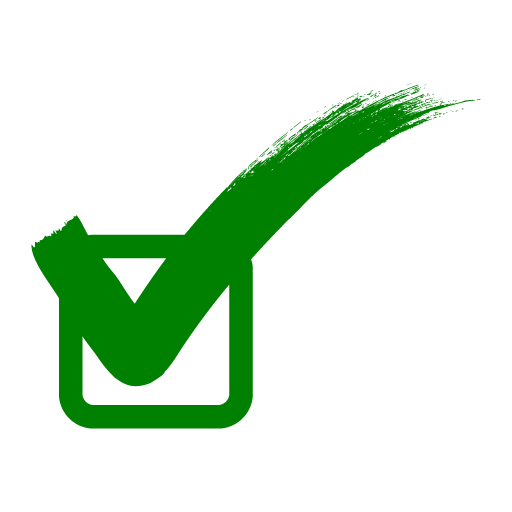 Комплексная реабилитация проводится в отношении несовершеннолетнего, который в течение одного года дважды привлечен по статье 19.3 КоАП Республики Беларусь
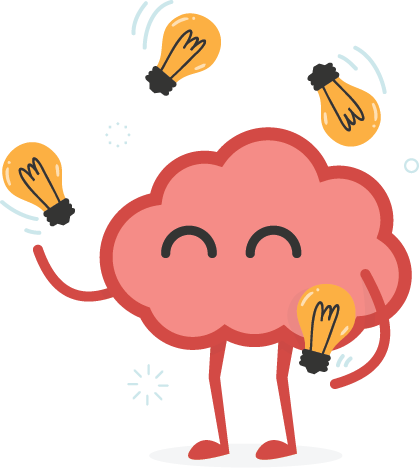 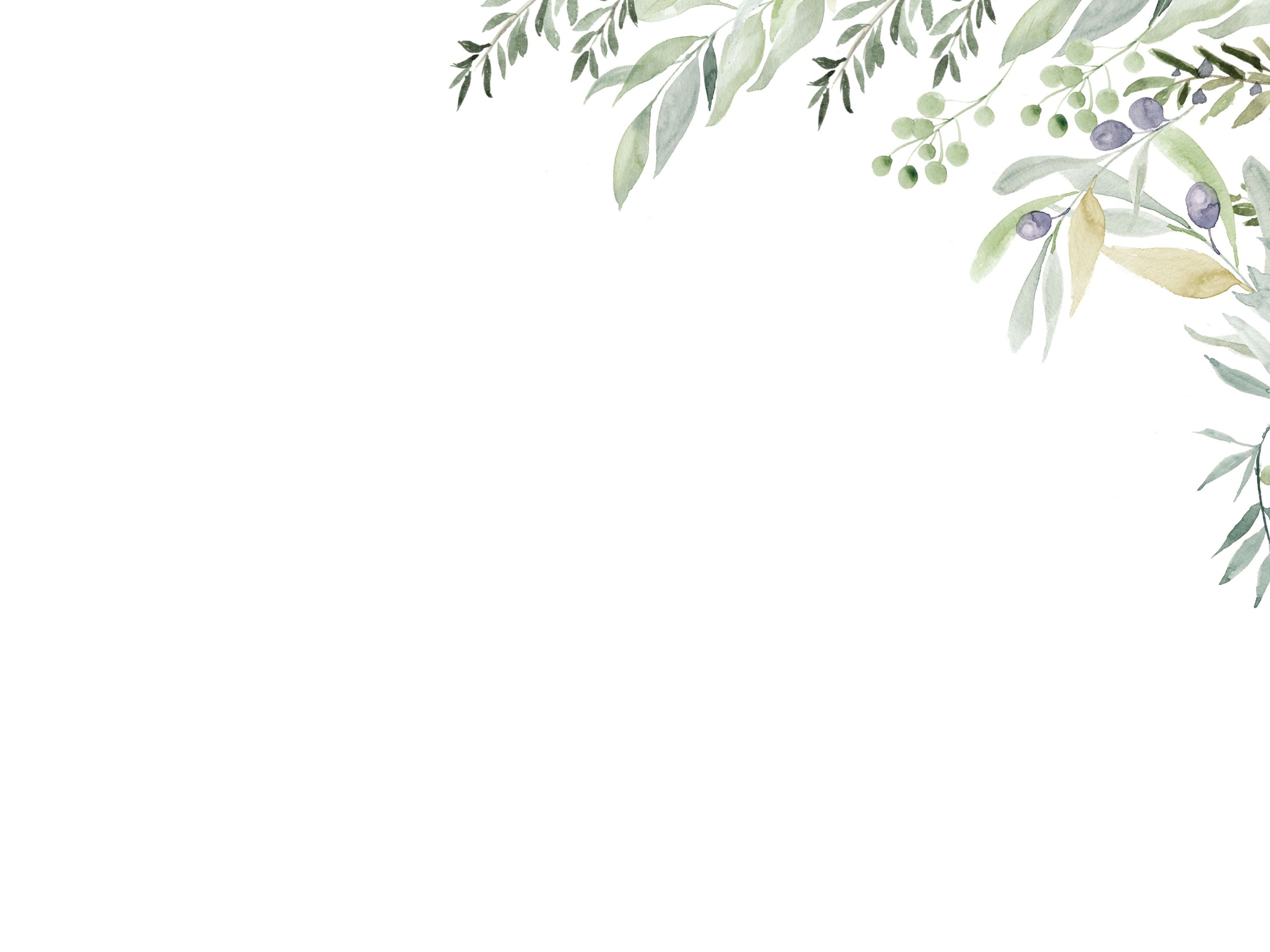 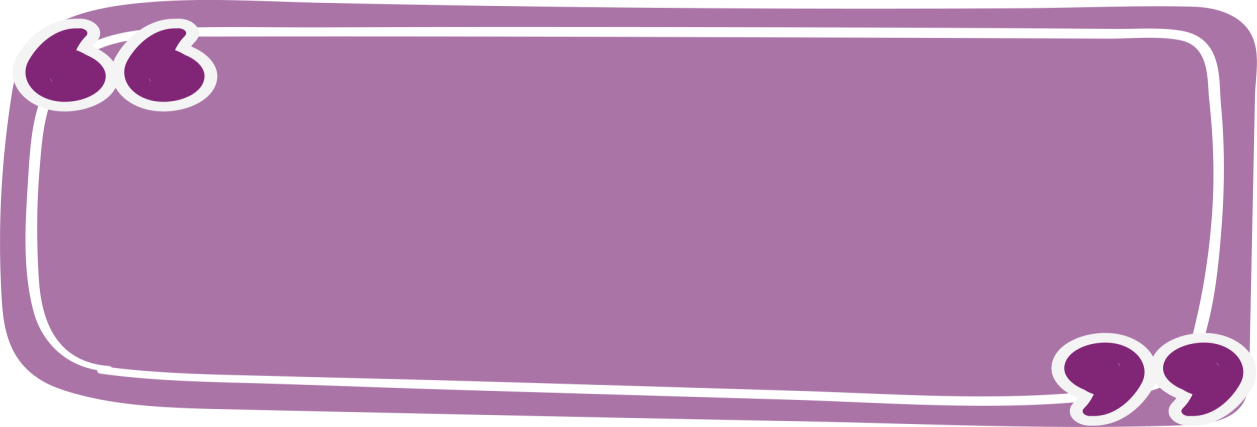 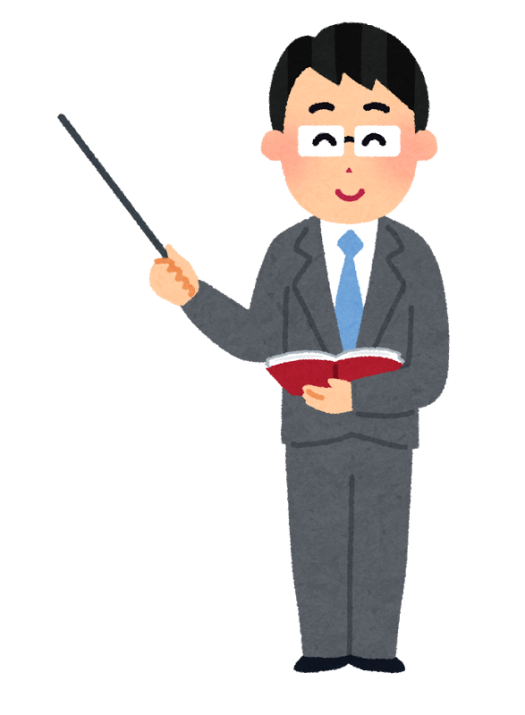 12. Укажите этапы комплексной реабилитации, кратко опишите каждый из них.
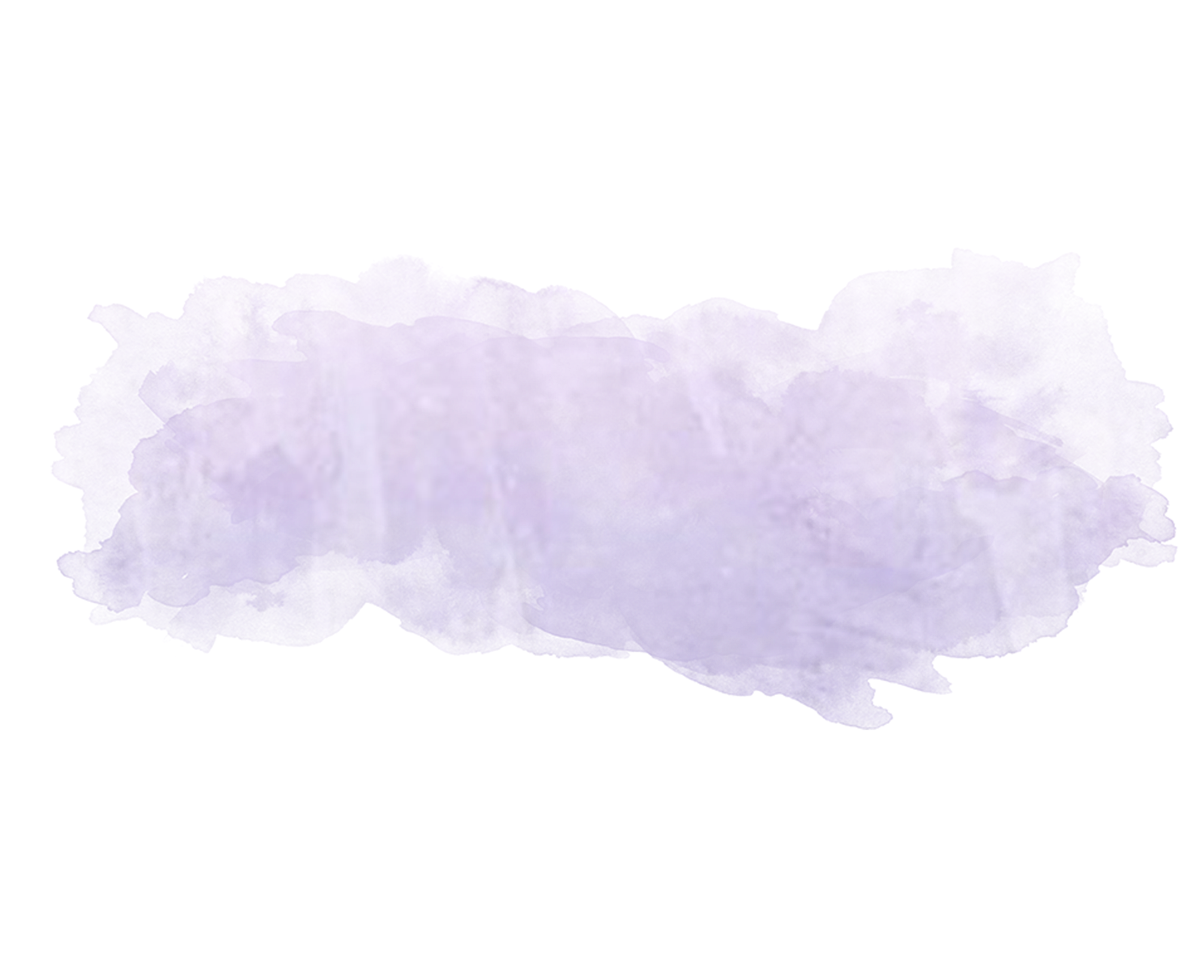 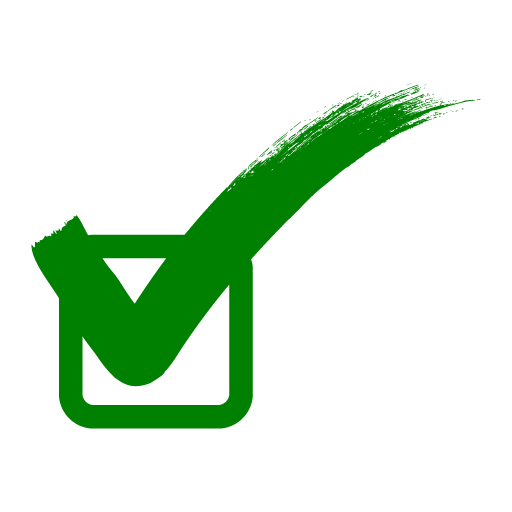 Начальный – реализация первичной индивидуальной реабилитационной программы;
Развернутый – реализация основной индивидуальной реабилитационной программы (н/л помещается в СЛВУ, СУВУ);
Завершающий – реализация завершающей индивидуальной реабилитационной  программы (после возвращения из СЛВУ, СУВУ).
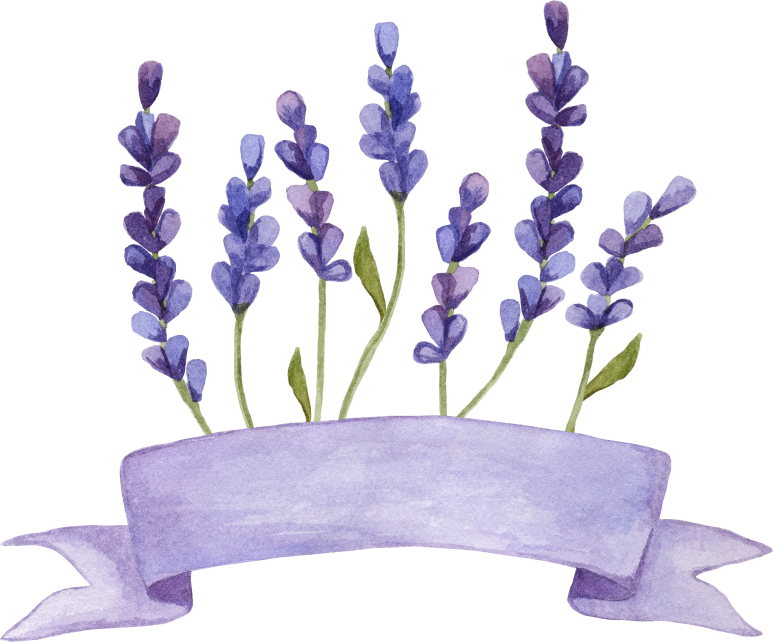 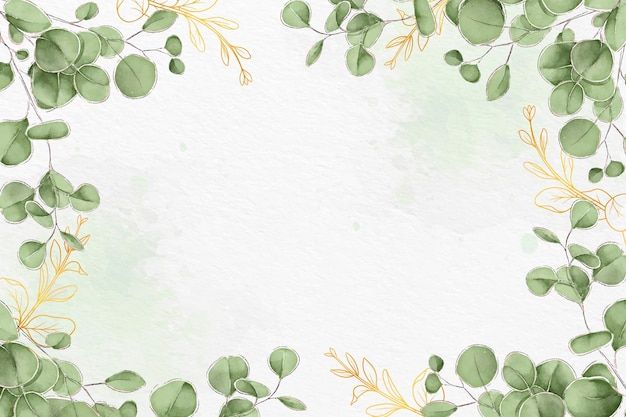 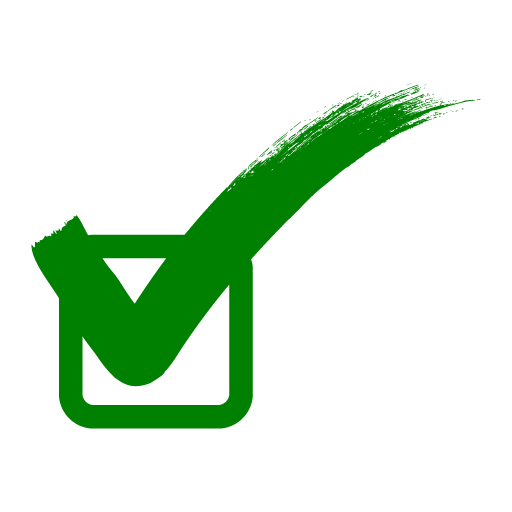 1. Решение об отказе в возбуждении уголовного дела или о прекращении производства по уголовному делу из-за недостижения возраста
2. В течение года он три раза привлечен к административной ответственности по ст. 10.1, 11.1, 11.3, 18.14, 18.15, 19.1, 19.3, 19.5 или 19.6 КоАП РБ и после проведения ИПР вновь совершил правонарушение по этим статьям  
3. В течение года он три раза совершил деяния, содержащие признаки административных правонарушений по ст. 10.1, 11.1, 11.3, 18.14, 18.15, 19.1, 19.3, 19.5 или 19.6 КоАП РБ и после проведения ИПР вновь совершил правонарушение по этим статьям, но не достиг на день совершения таких деяний возраста, с которого наступает административная ответственность, 
4. В течение года в отношении его за совершение административных правонарушений, перечисленных выше,  четыре раза применялись профилактические меры воздействия в виде предупреждения и (или) мер воспитательного воздействия.
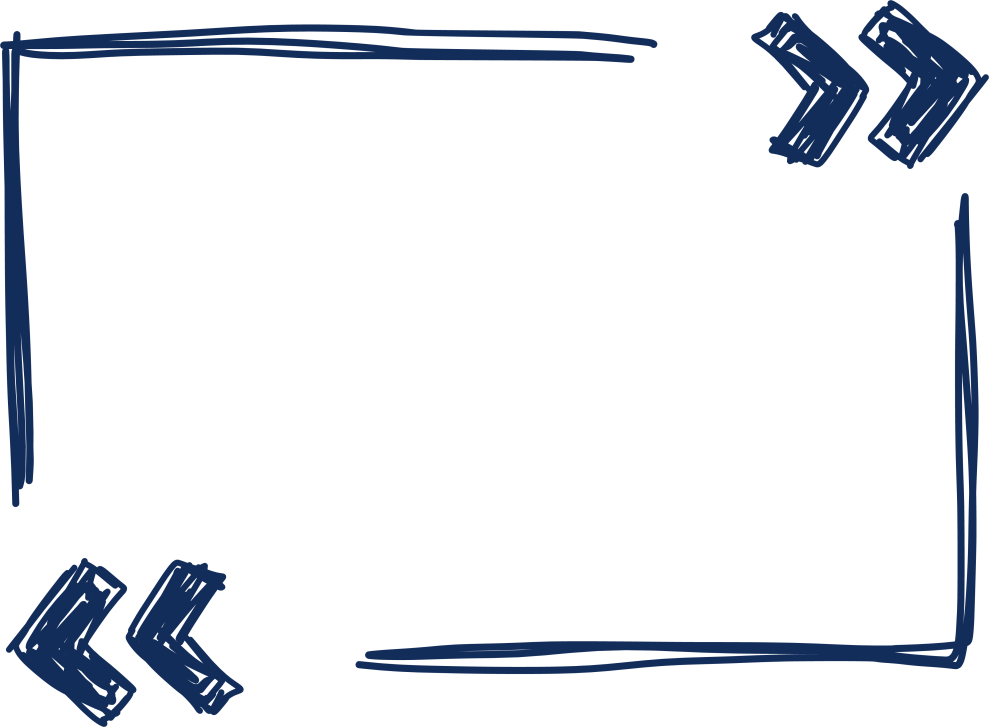 13. Укажите варианты, при которых может быть принято решение о помещении несовершеннолетнего в специальное учебно-воспитательное учреждение или специальное лечебно-воспитательное.
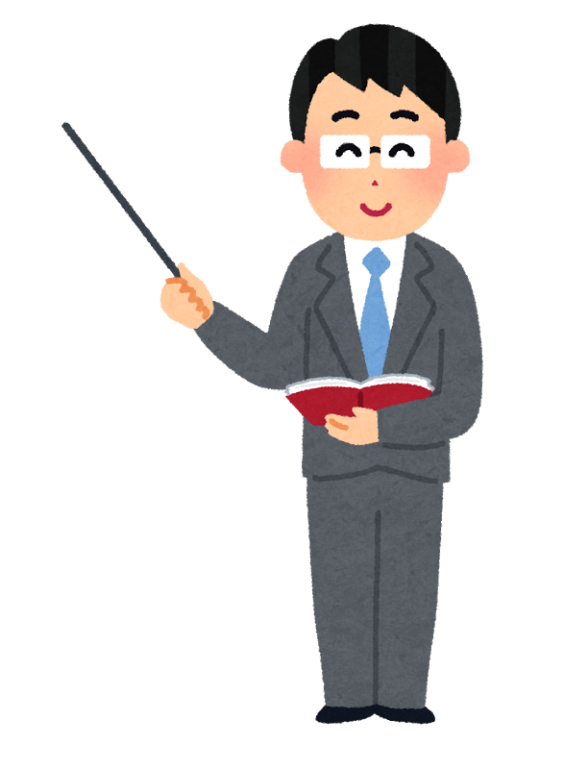 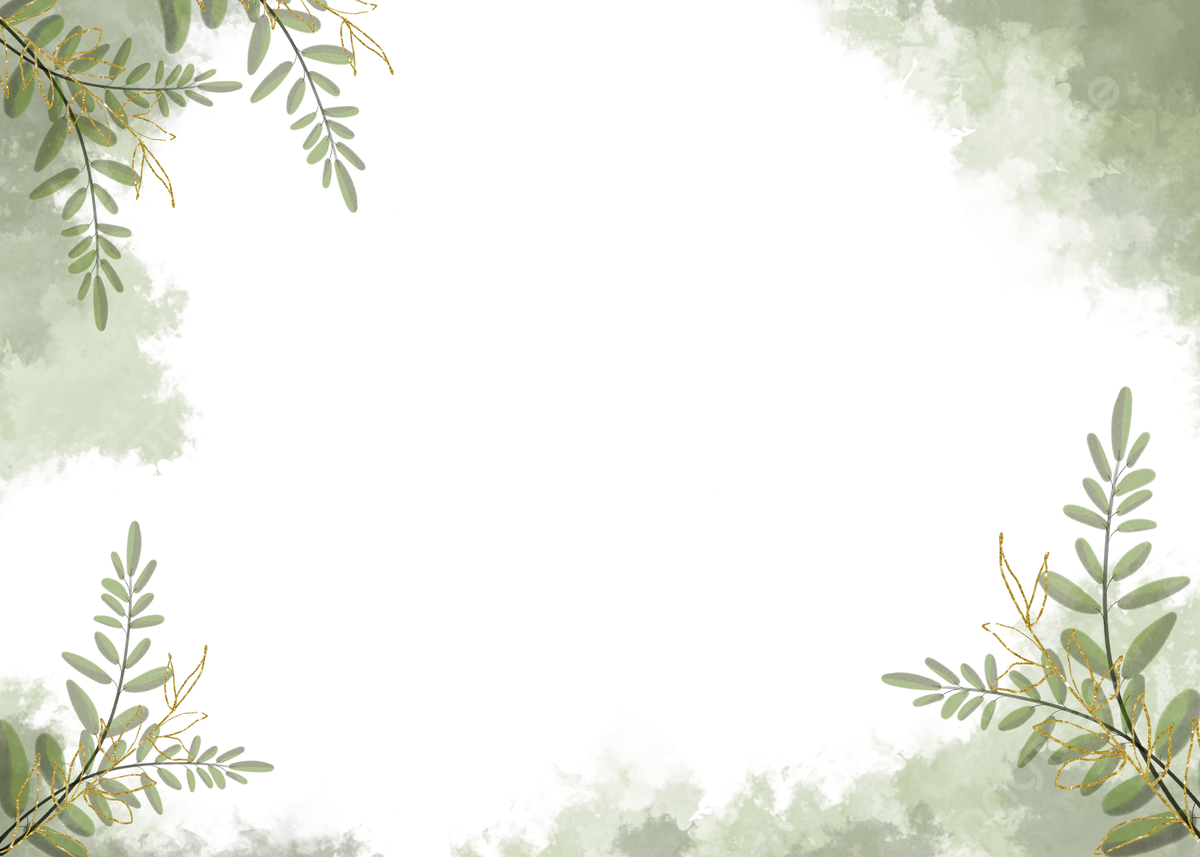 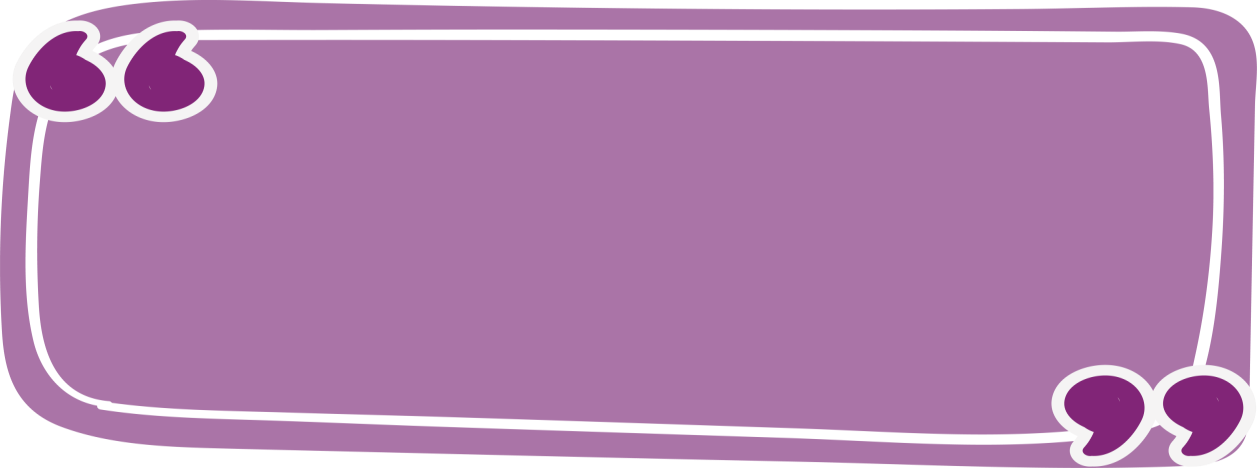 14. Какой коллективный орган осуществляет контроль за организацией воспитательной и профилактической работой в учреждении образования, а также разрешает конфликтные ситуации в коллективе несовершеннолетних и предупреждает их?
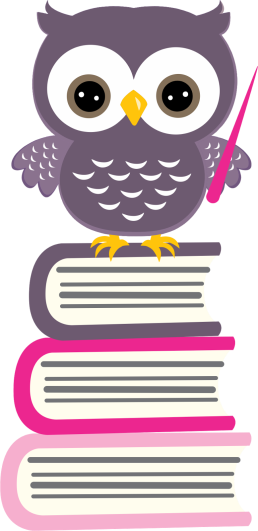 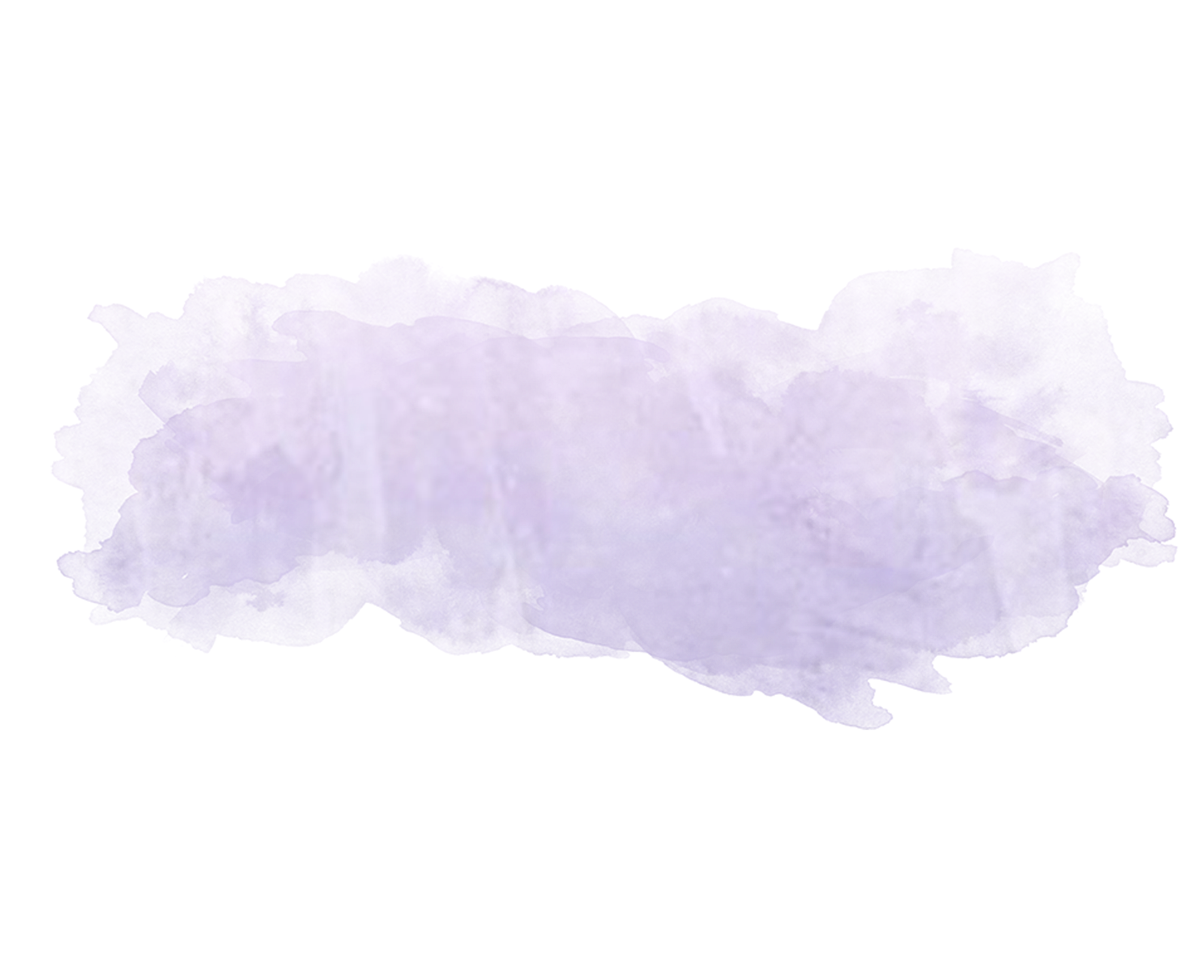 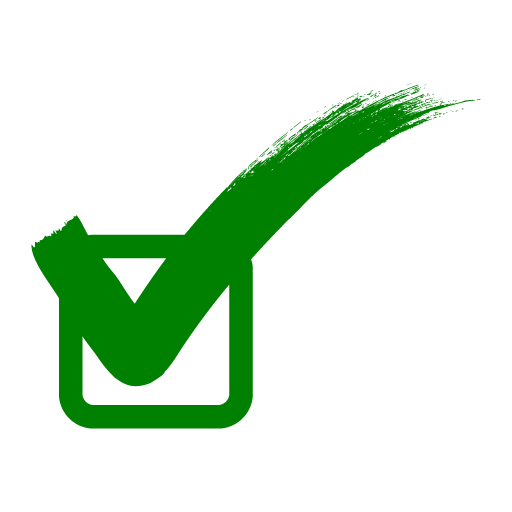 Совет учреждения образования по профилактике безнадзорности и правонарушений несовершеннолетних
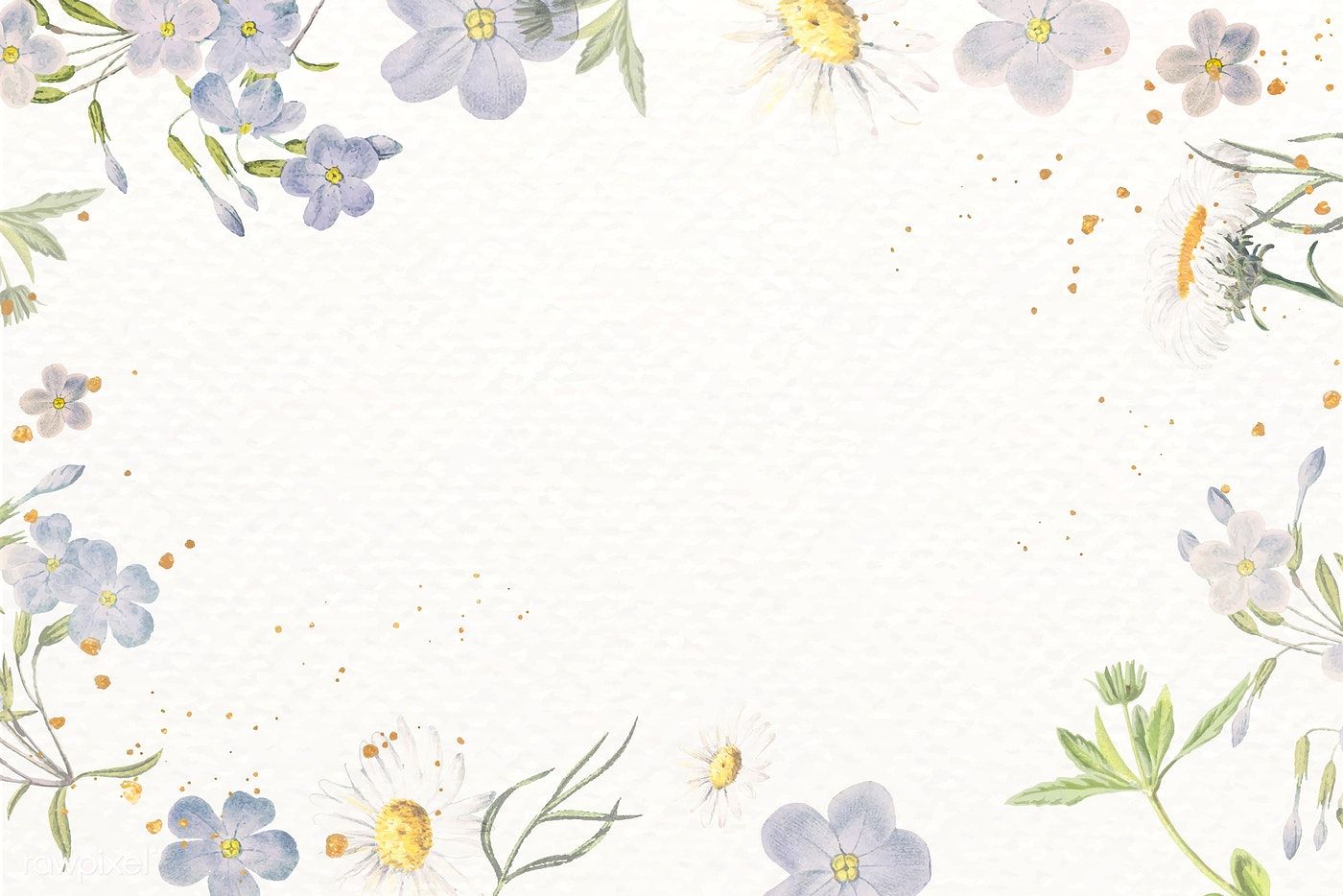 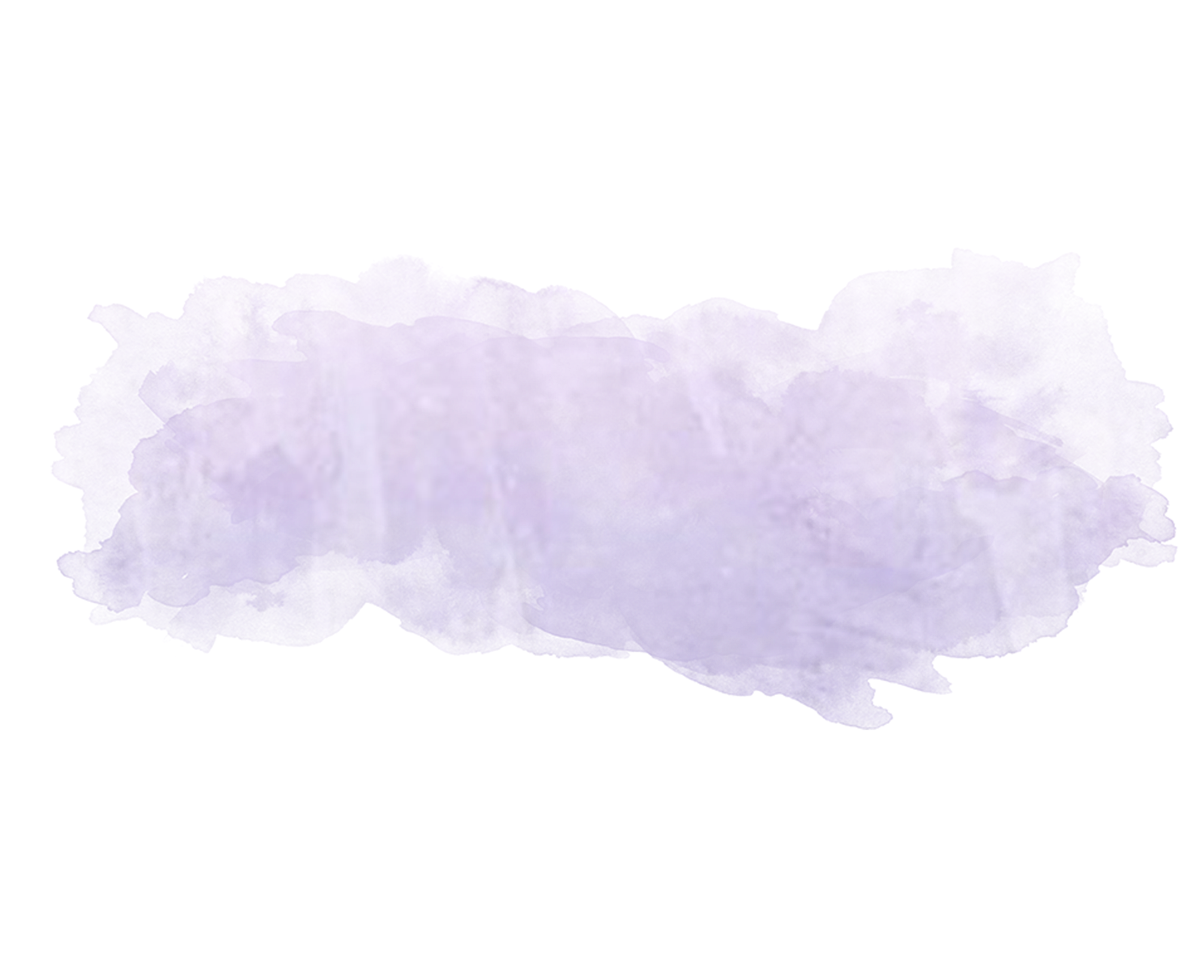 15. Перечислите специалистов, которые могут быть включены в состав вышеуказанного коллективного органа.
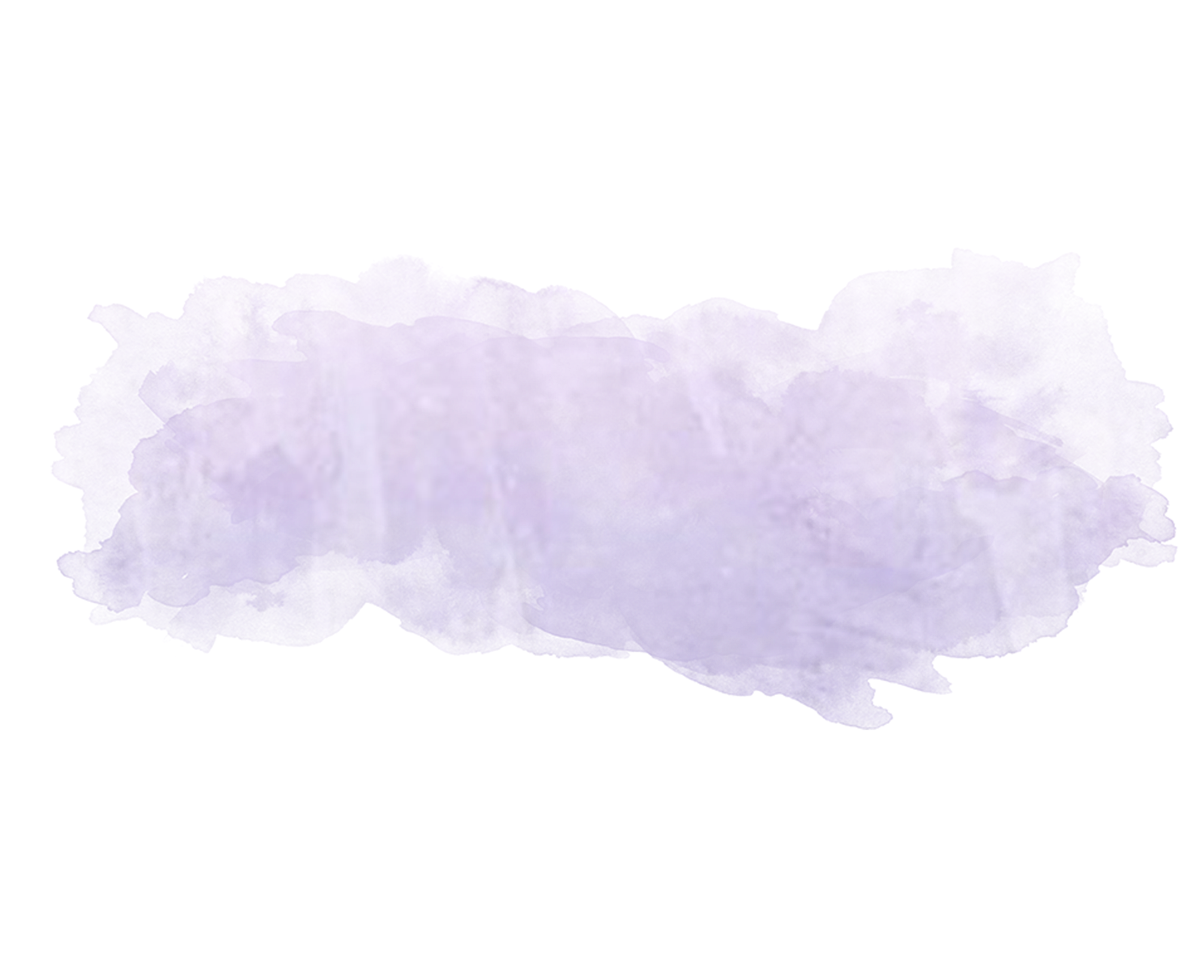 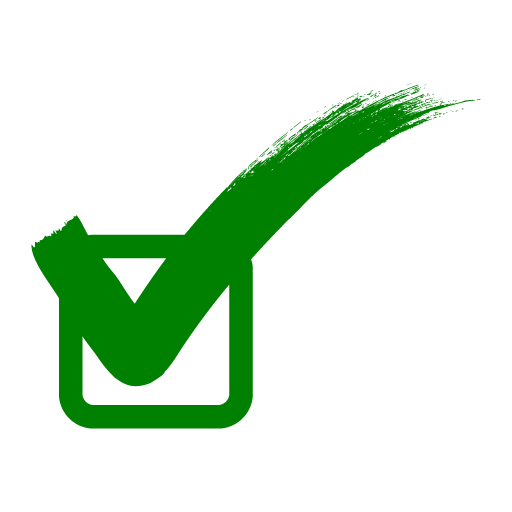 В состав совета профилактики входят председатель, являющийся по должности руководителем учреждения образования, заместитель председателя, секретарь совета профилактики и иные члены совета профилактики из числа сотрудников органов, учреждений и иных организаций, осуществляющих профилактику безнадзорности и правонарушений несовершеннолетних, а также представителей общественных объединений с их согласия.
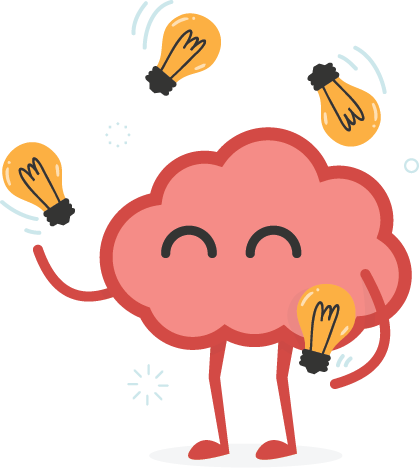 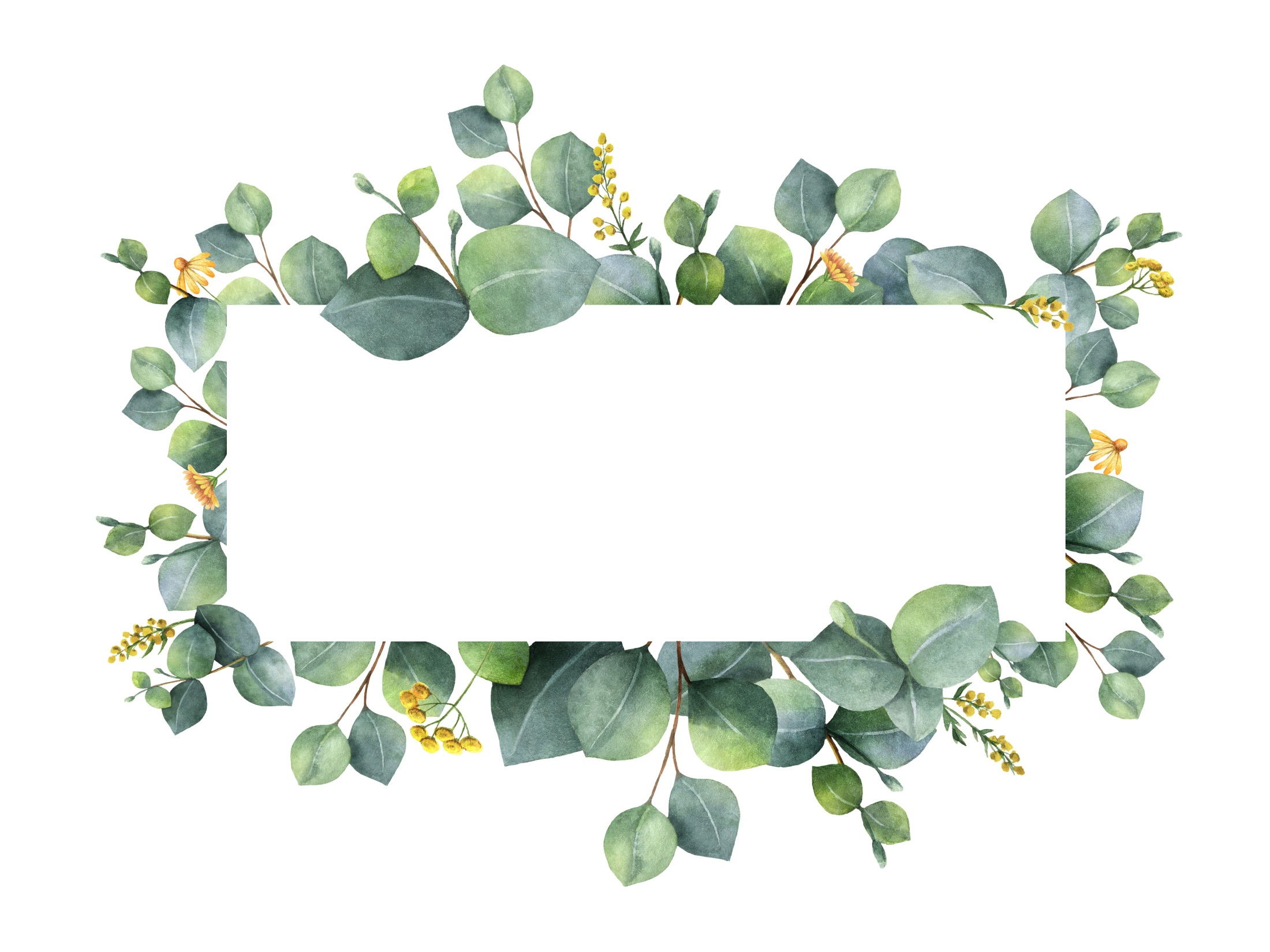 ПРАКТИЧЕСКИЙ БЛОК
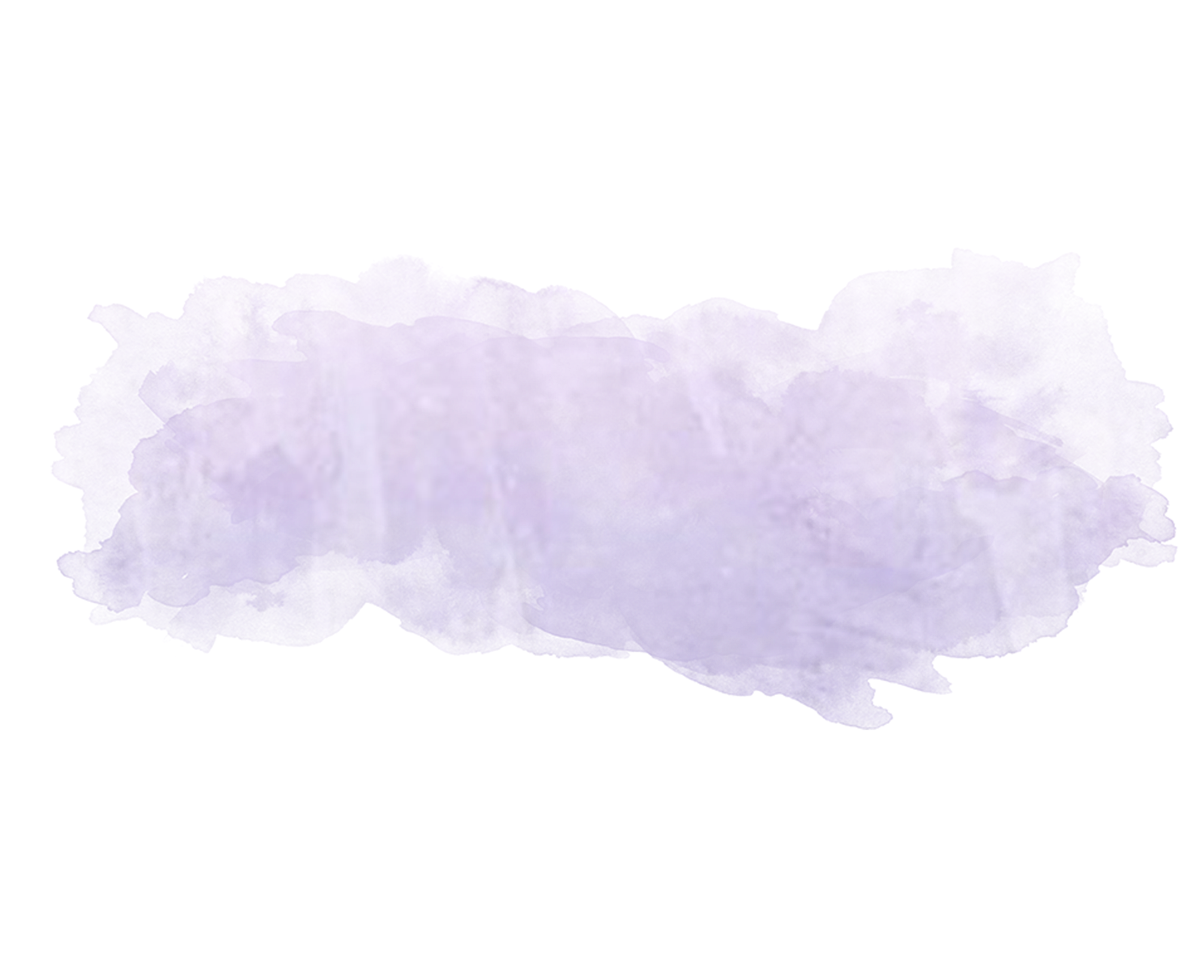 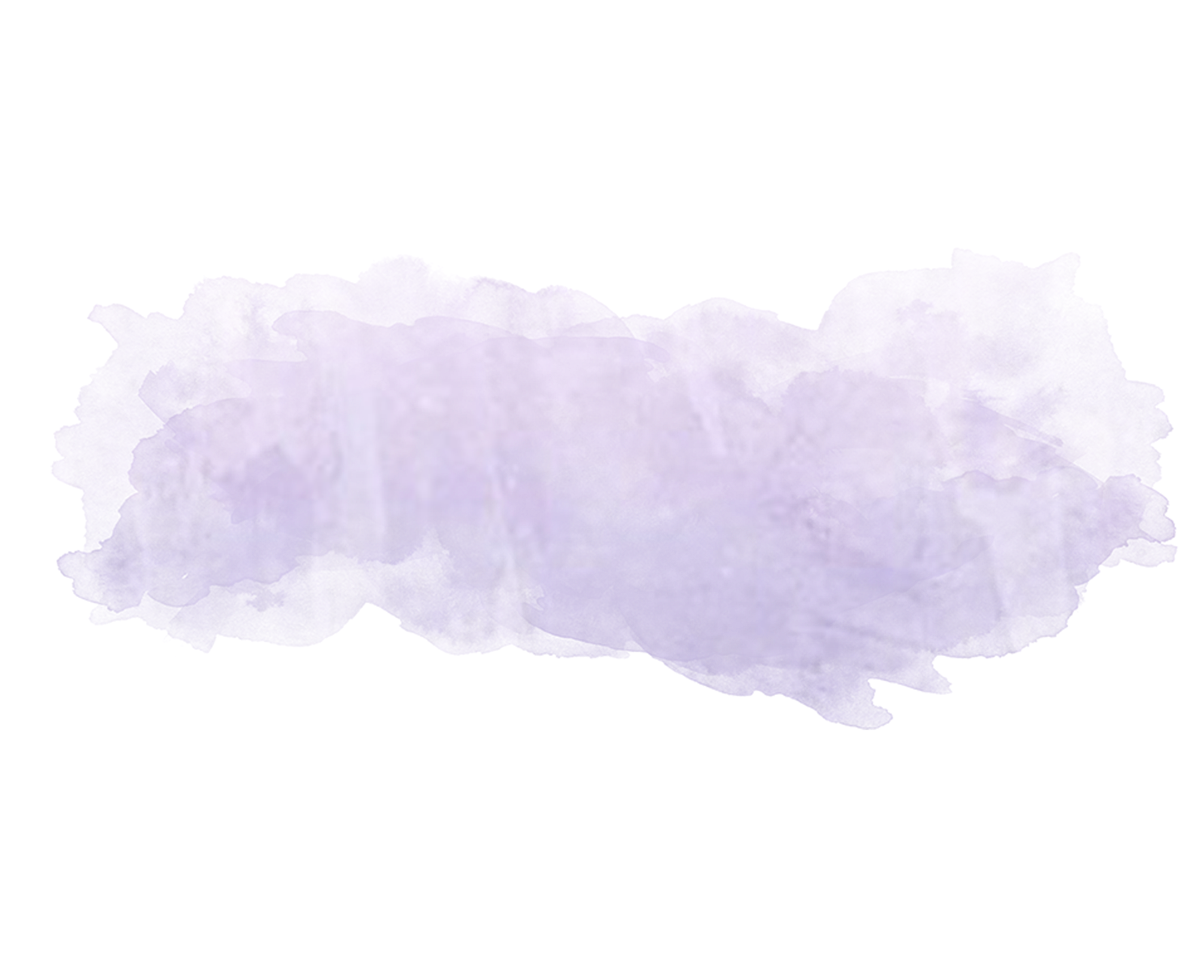 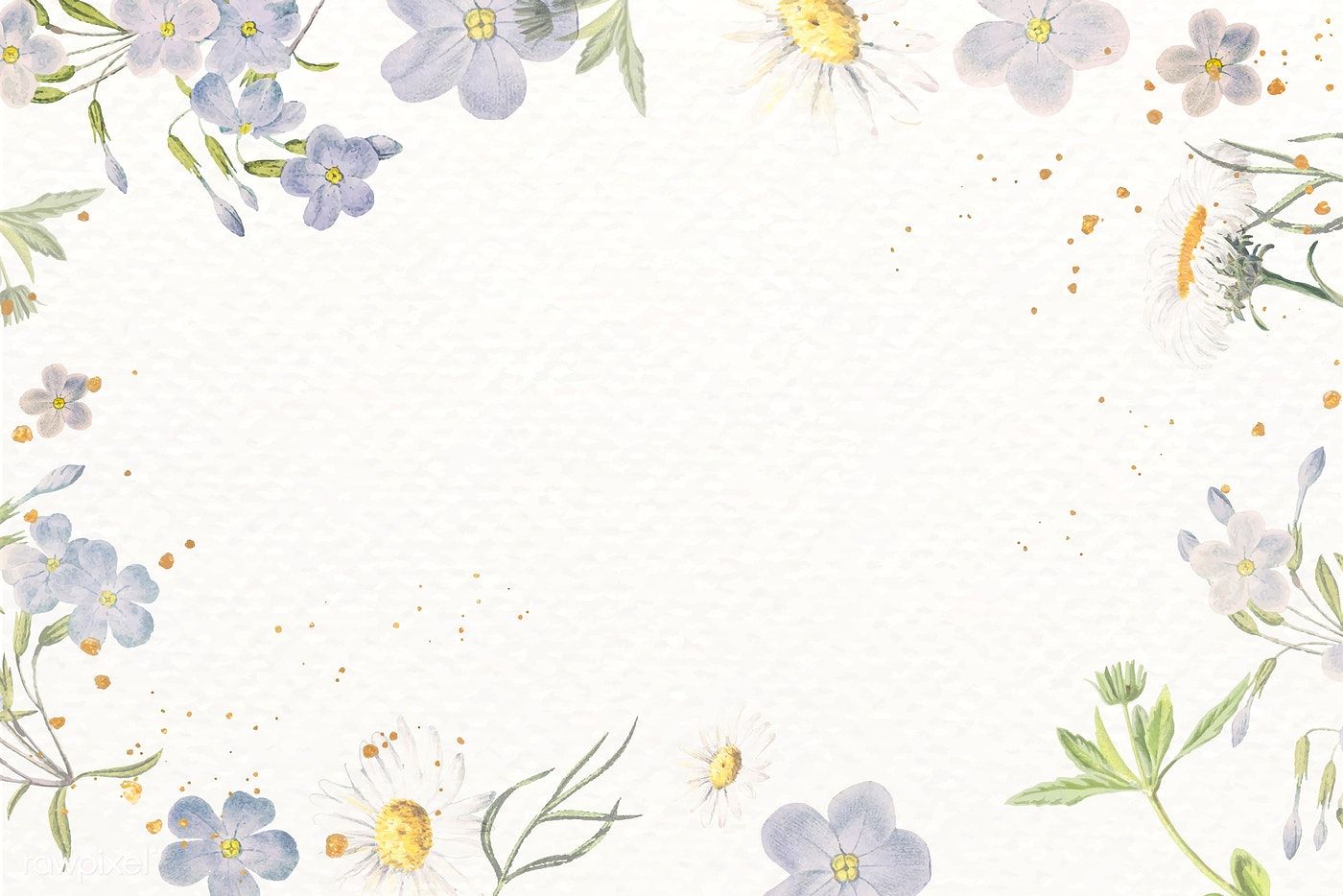 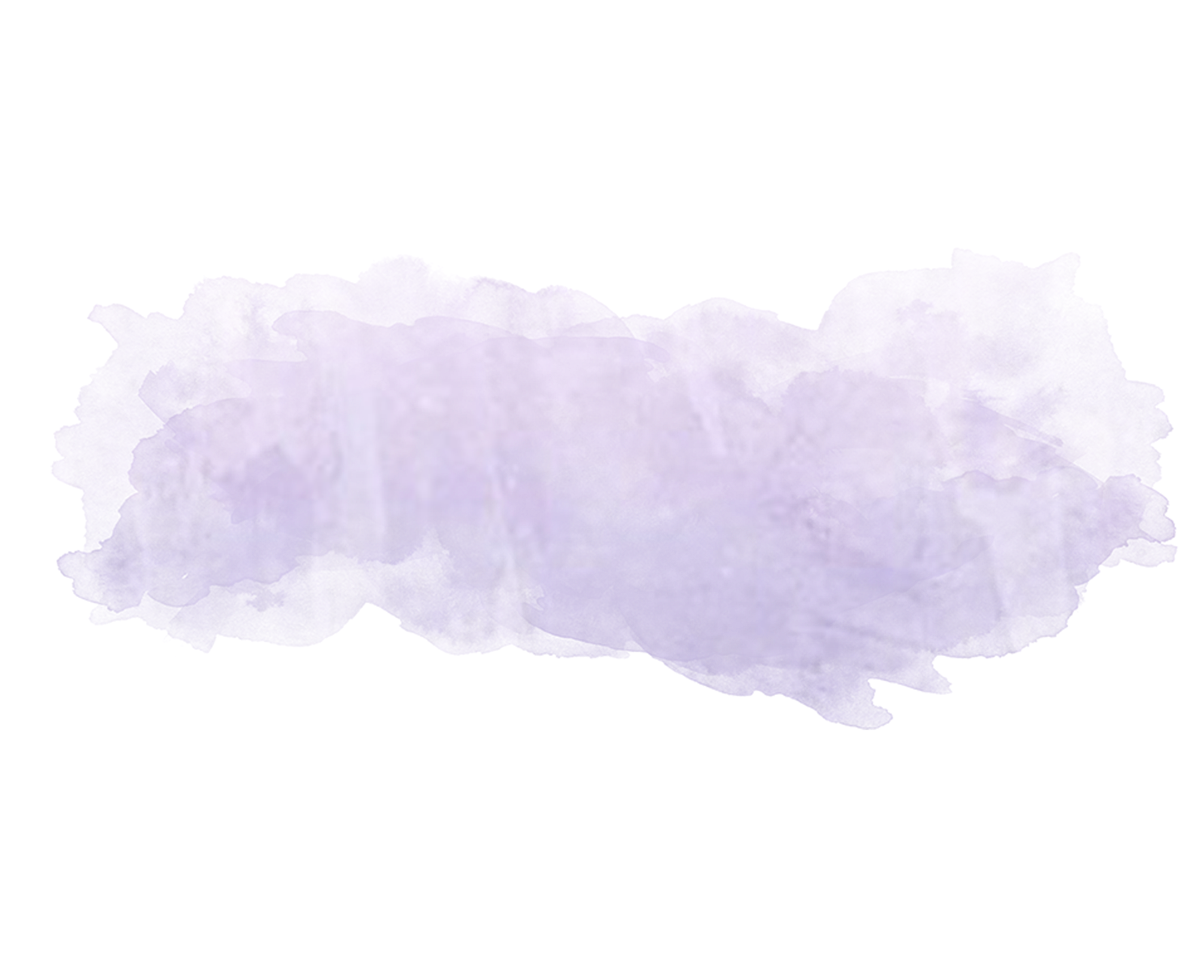 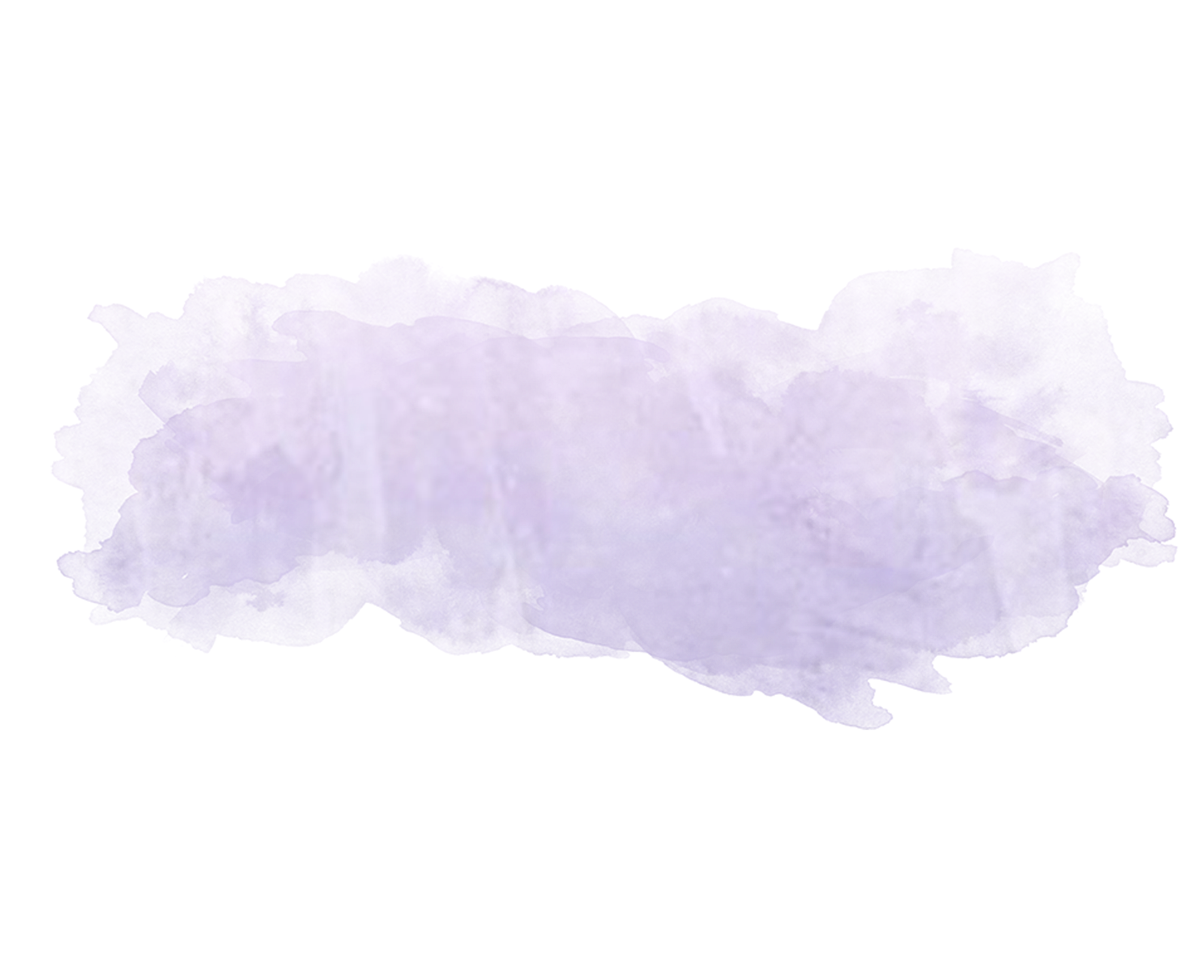 СИТУАЦИЯ 1. Иван обучается в 5 «Б» классе средней школы. В начальном звене ребенок общался со всеми одноклассниками, хорошо учился, был общительным и дружелюбным. Для продолжения обучения в 5 классе Ивана перевели в другую школу. Уже в сентябре ребенок начал жаловаться родителям на то, что в школе его постоянно дразнит мальчик Руслан. В октябре произошла следующая ситуация: Иван шел к выходу на перемене, Руслан обозвал его «придурком». Иван сбросил учебные принадлежности Руслана с учебной парты на пол. В ответ Руслан вскочил и начал Ивана душить. На крики детей прибежала учительница русского языка и литературы, детей разняли, отвели на беседу к педагогу социальному и позвонили родителям. Вечером родители собрались в кабинете директора. Родители Ивана настроены написать заявление в милицию, желают привлечь к ответственности родителей Руслана. Родители Руслана настаивают, что школа не в должной мере обеспечивает безопасность детей, не принимаются меры по разрешению конфликтов среди детей. Примечательно, что на Руслана поступают жалобы от других учащихся.
Нормативные документы
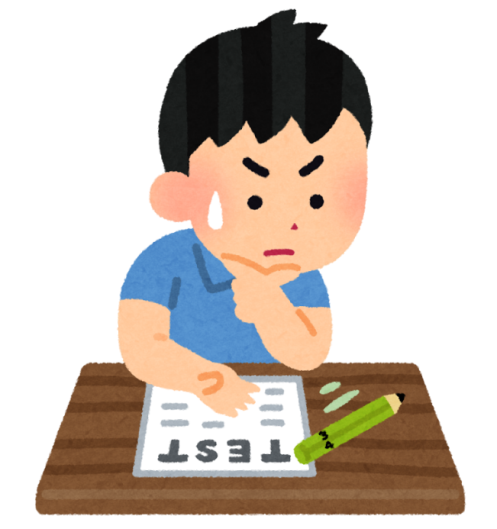 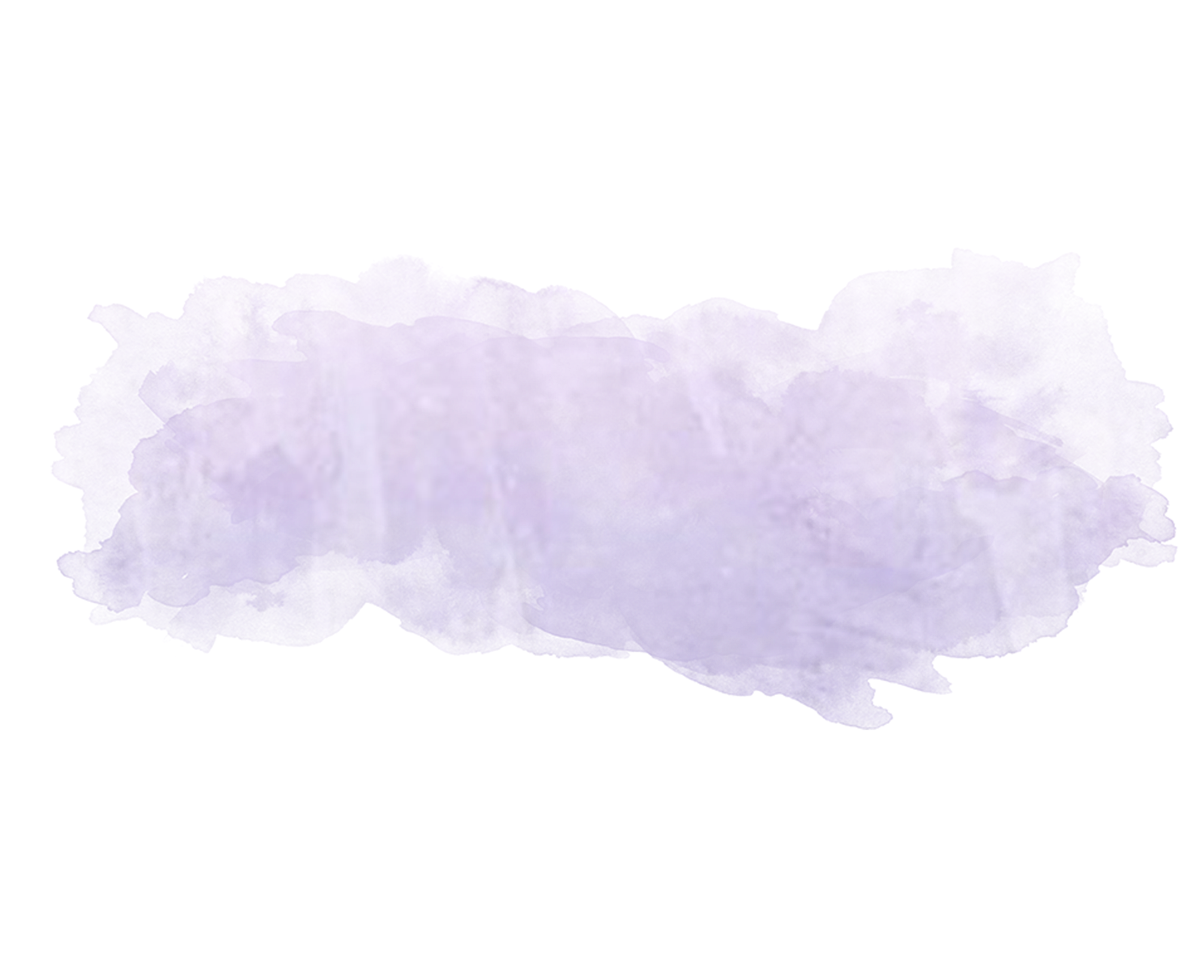 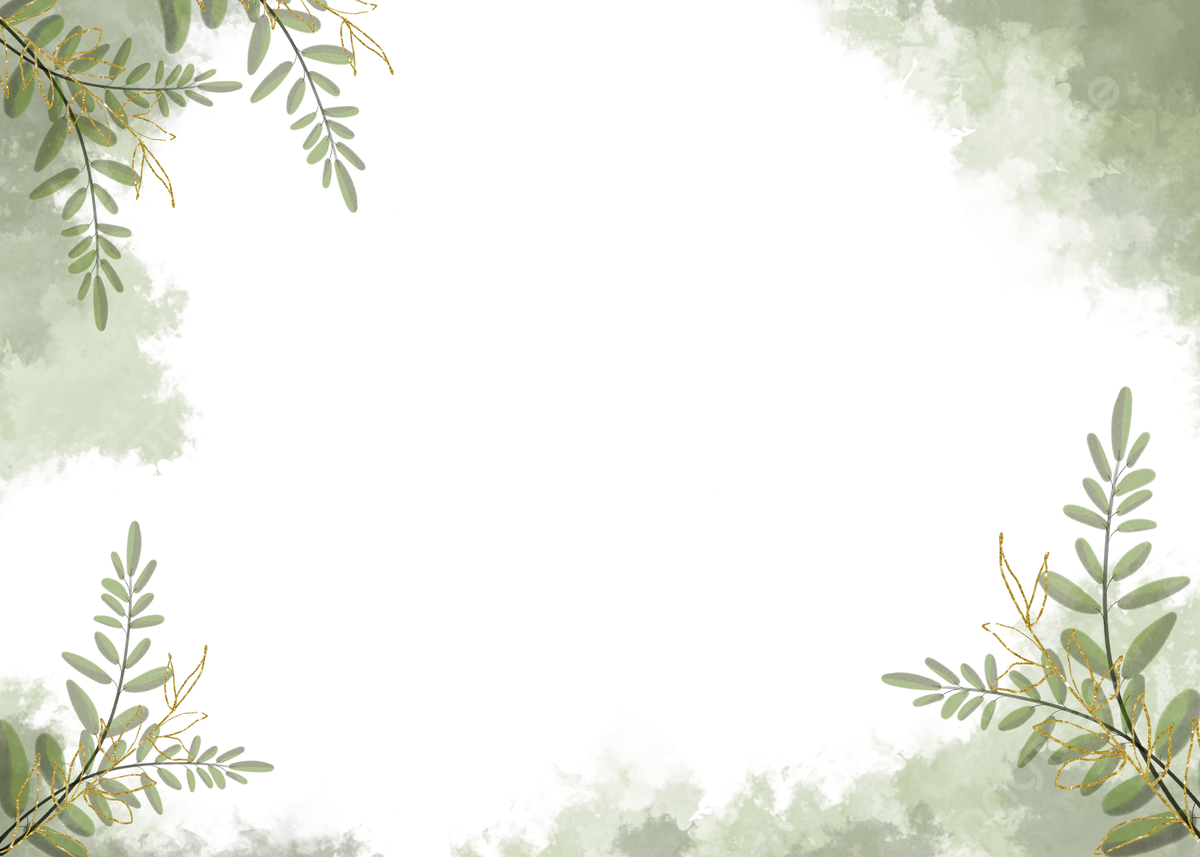 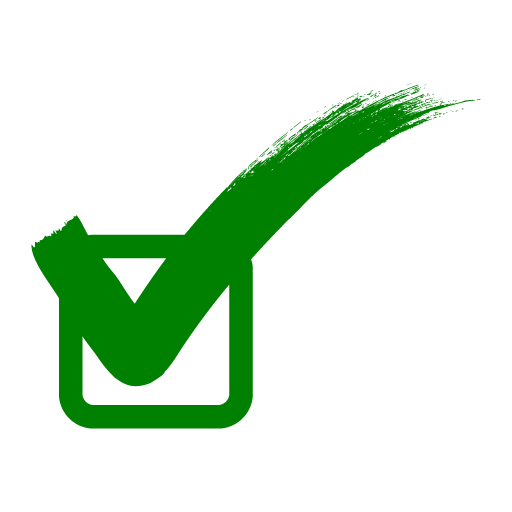 Эффективным способом профилактической деятельности является организация работы со всеми участниками образовательного процесса (учащиеся, законные представители несовершеннолетних, педагогические работники). 

Так, с целью профилактики девиантного поведения учащихся в данной ситуации, целесообразно организовать следующую работу:
- цикл коррекционных занятий с учащимися 5 «Б» класса, направленных на сплочение классного коллектива, формирование умения разрешать конфликтные ситуации конструктивным способом;
- углубленную диагностику Руслана и Ивана, направленную на выявление личностных особенностей и детско-родительских отношений;
- оказание психолого-педагогической помощи Ивану, направленной на адаптацию ребенка в классном коллективе, разрешение личностных проблемных моментов;
- организовать профилактическую работу с Русланом как с учащимся, требующим повышенного педагогического внимания;
- привлекать родителей Руслана и Ивана к участию в общественной жизни класса, родительских собраниях, заседаниях родительского университета, предложить получение психолого-педагогической помощи в учреждении образования, рекомендовать другие учреждения и организации, где можно получить необходимую помощь;
- организовать цикл семинаров ля классных руководителей 5-х классов, направленных на профилактику конфликтов в классном коллективе, создание психологически безопасной среды для учащихся.
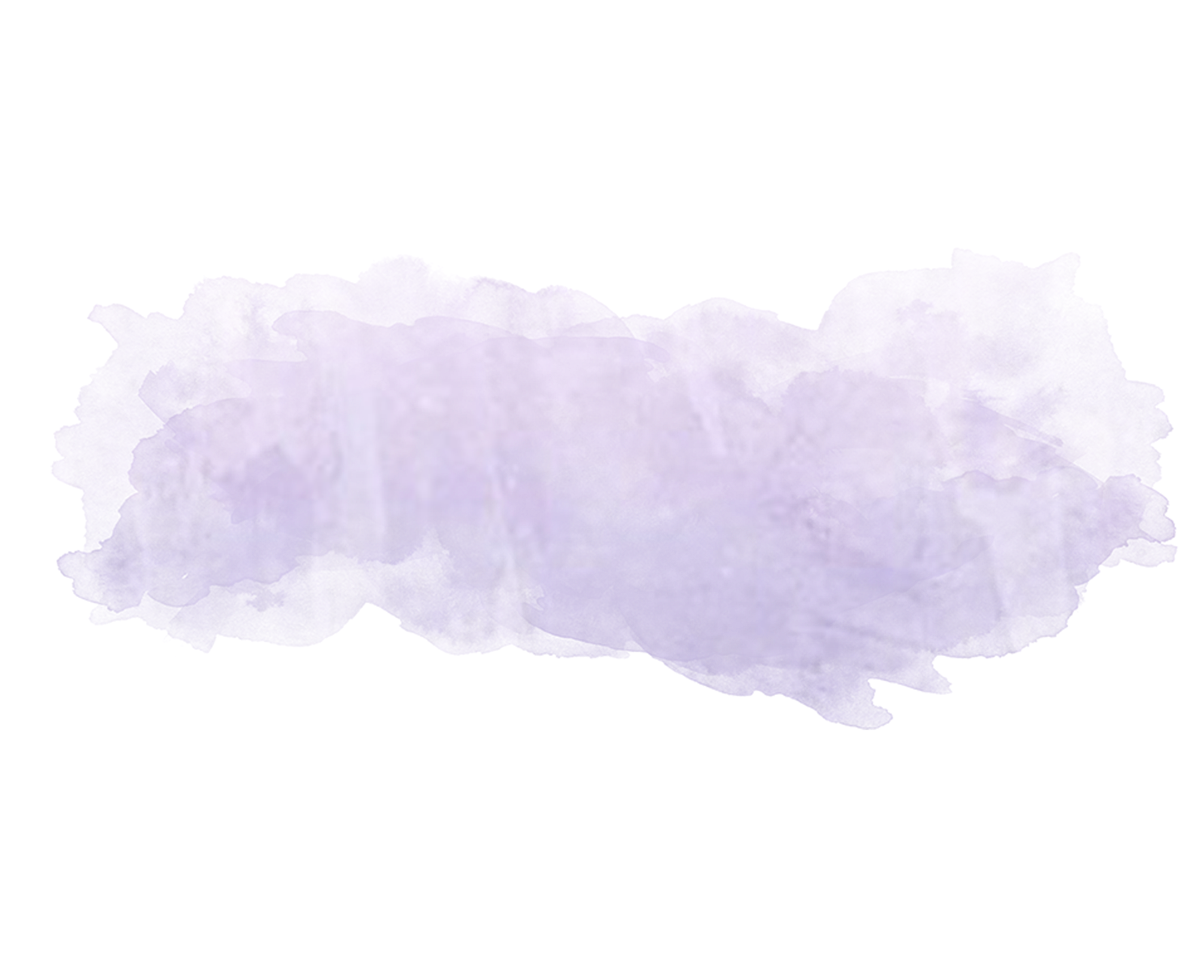 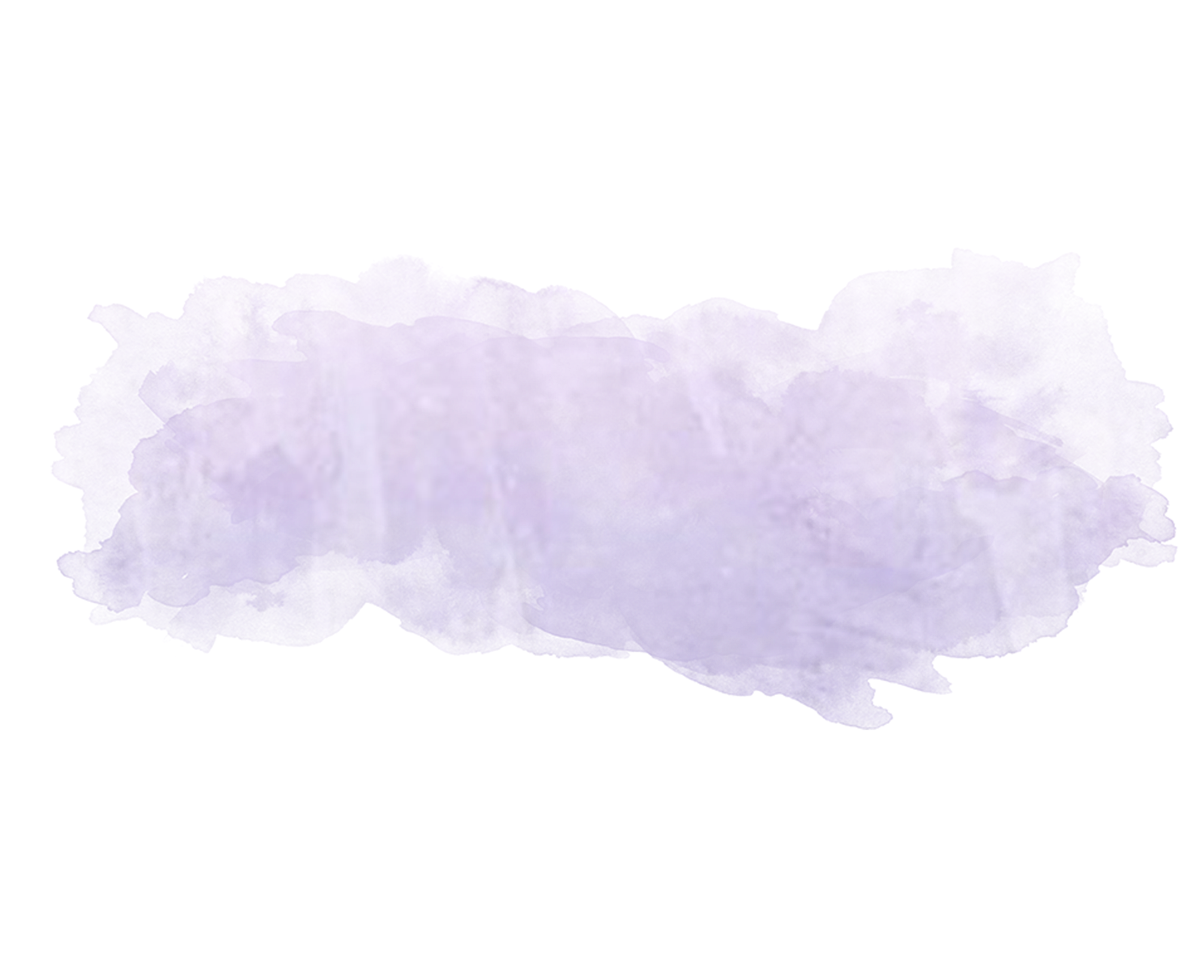 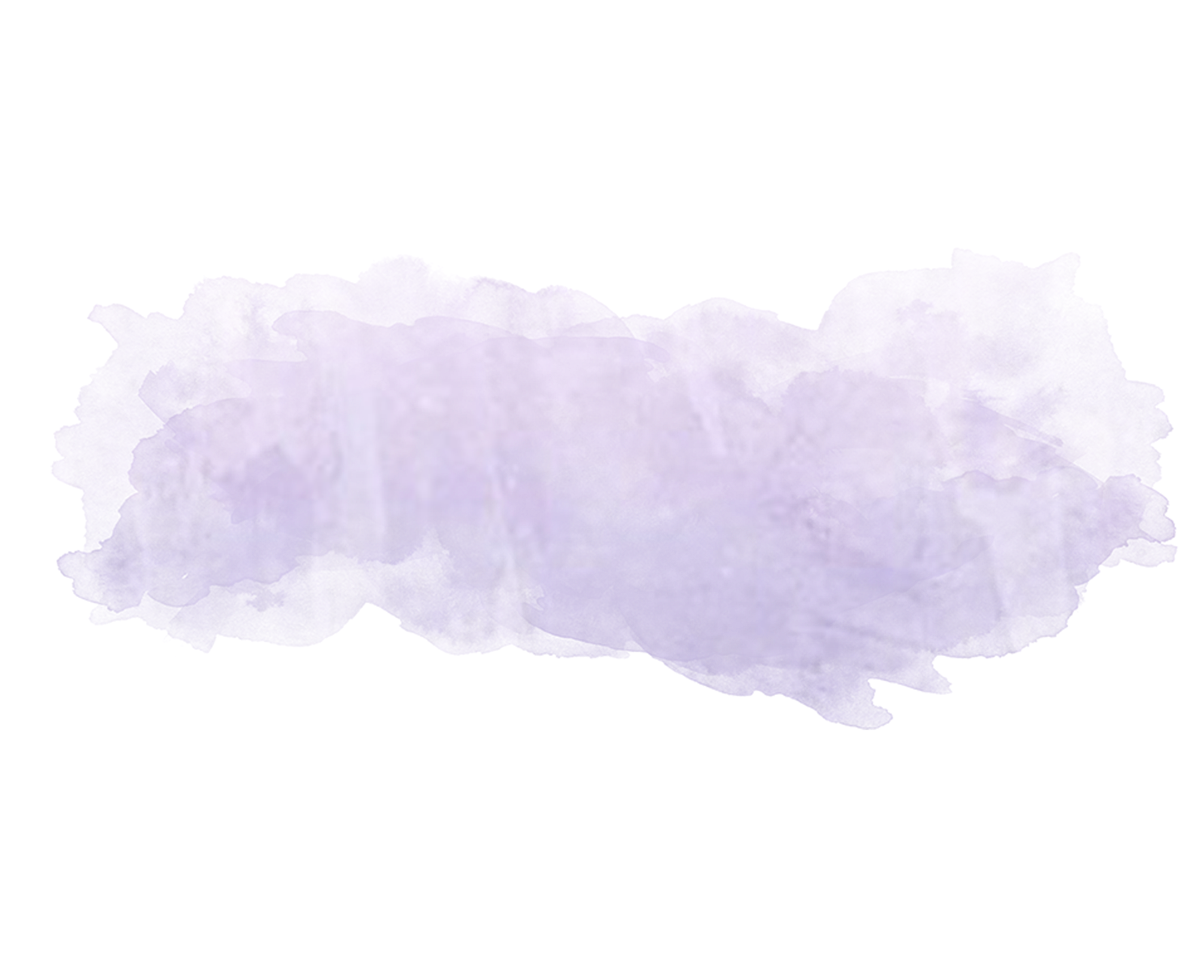 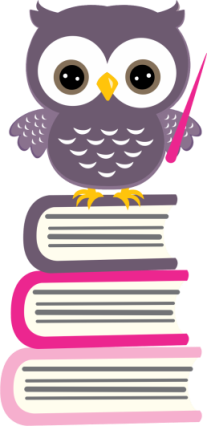 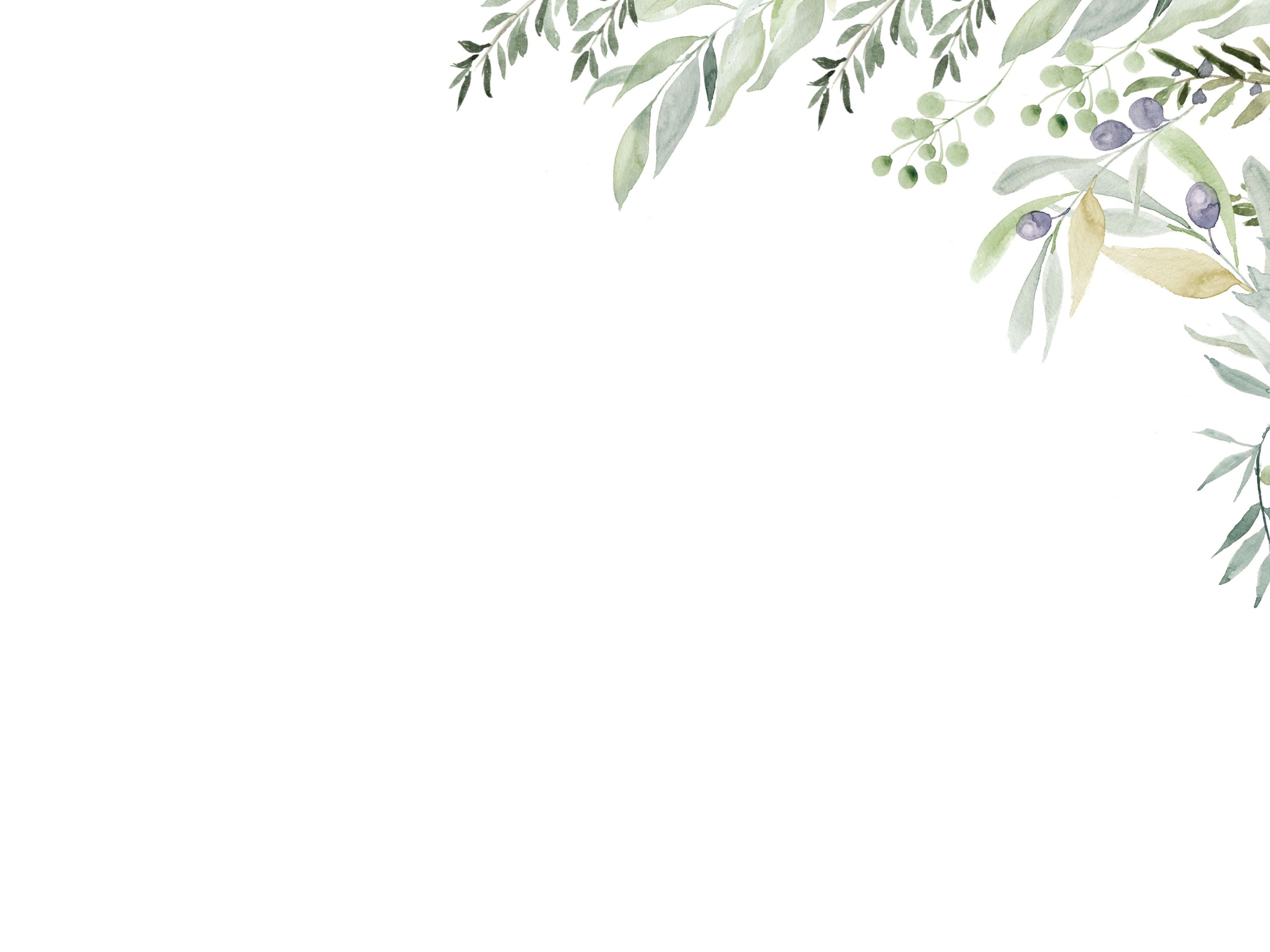 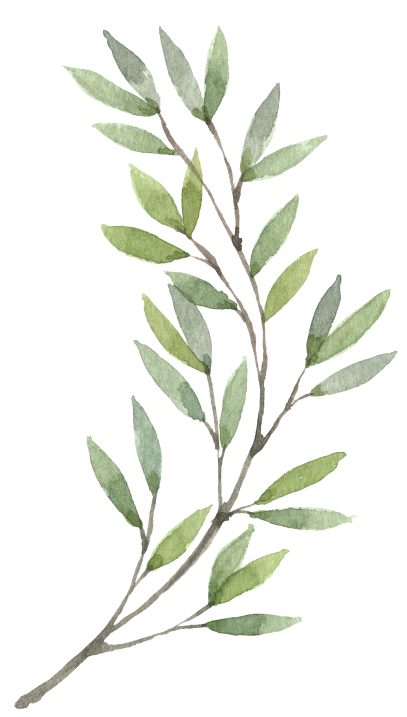 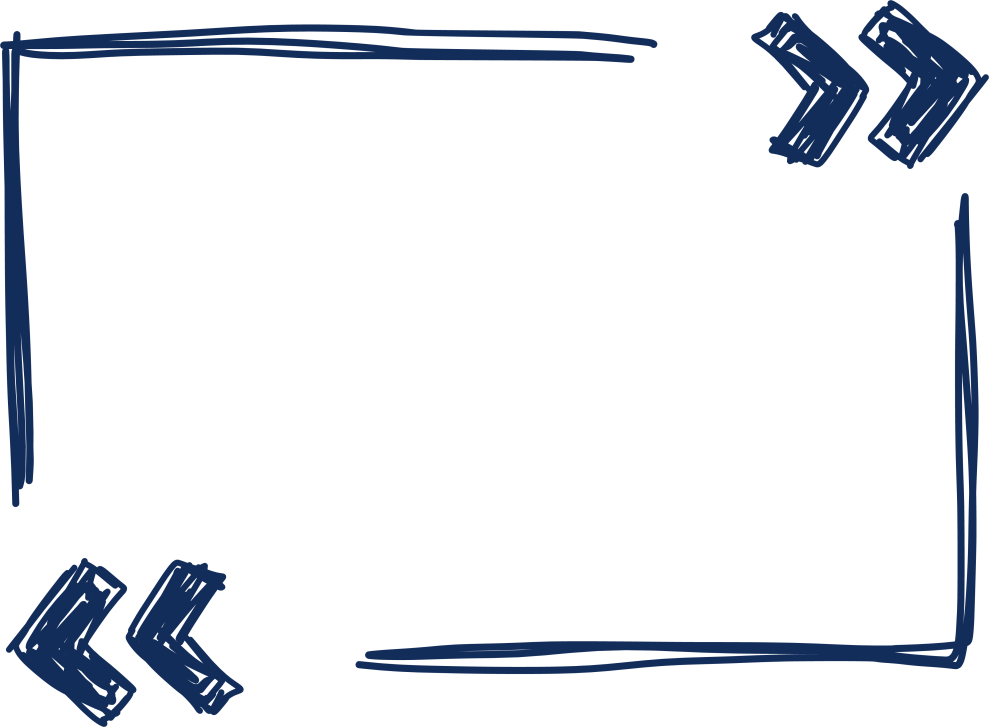 СИТУАЦИЯ 2. Саша учится в 10 классе, с ним организована индивидуальная профилактическая работа. По результатам диагностики выявлен следующий риск совершения повторного правонарушения: риск высокий, нарушение детско-родительских отношений; склонен к суицидоопасному поведению; повышен уровень агрессивности, подозрительности; очень высокий уровень враждебности; при малейшем возбуждении склонен к проявлению негативных чувств; неполное осознание своей ответственности за совершаемые поступки; употребление алкоголя принимает как способ ухода от реальности, средство поднятия настроения; не сформированы социально приемлемые способы управления и регуляции настроения; несформированность учебной мотивации.
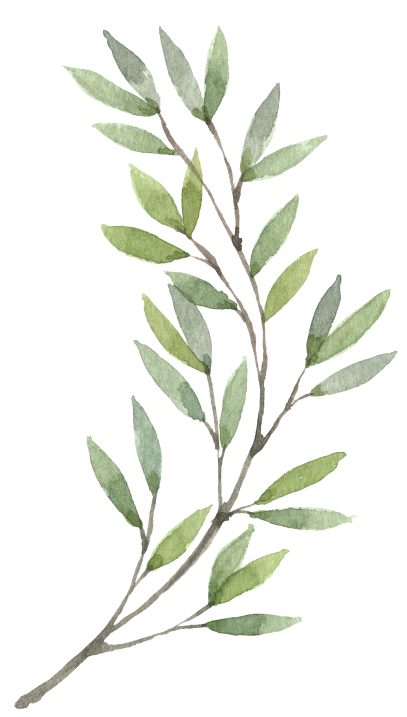 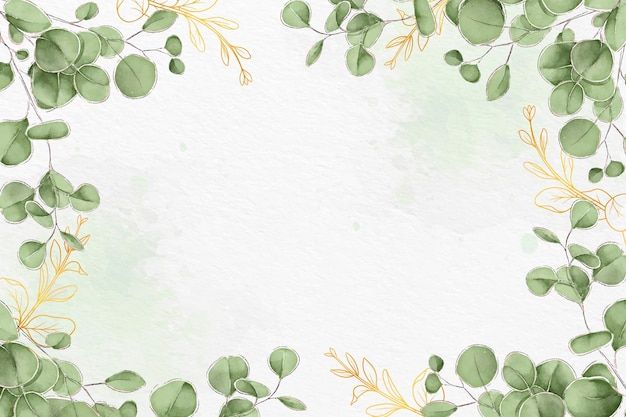 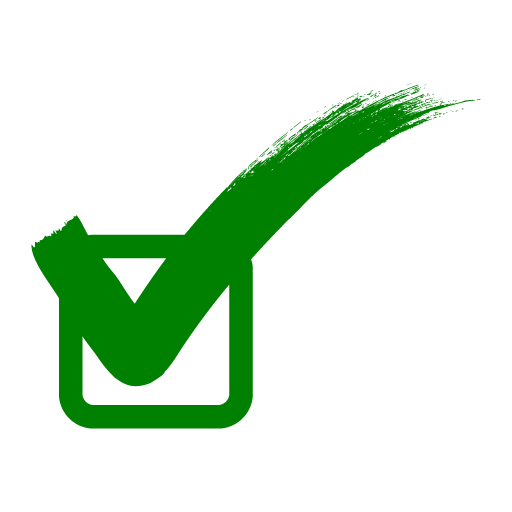 Направления работы: восстановление детско-родительских отношений, коррекция эмоционально-волевых нарушений, обучение навыкам саморегуляции. Профилактическая работа, направленная на формирование сознательной позиции отказа от алкоголя.

Периодичность занятий: не реже 1 раза в неделю с подростком, не реже 2 раз в месяц с родителями.

Ожидаемые результаты: восстановление безопасности несовершеннолетнего, налаживание детско-родительских отношений, снижение суицидального риска, формирование негативного отношения к алкоголю, освоение навыков управления эмоциями.

Также целесообразно провести социальное расследование (поскольку имеются явные нарушения детско-родительских отношений, восприятие жизненной ситуации как угрожающей).
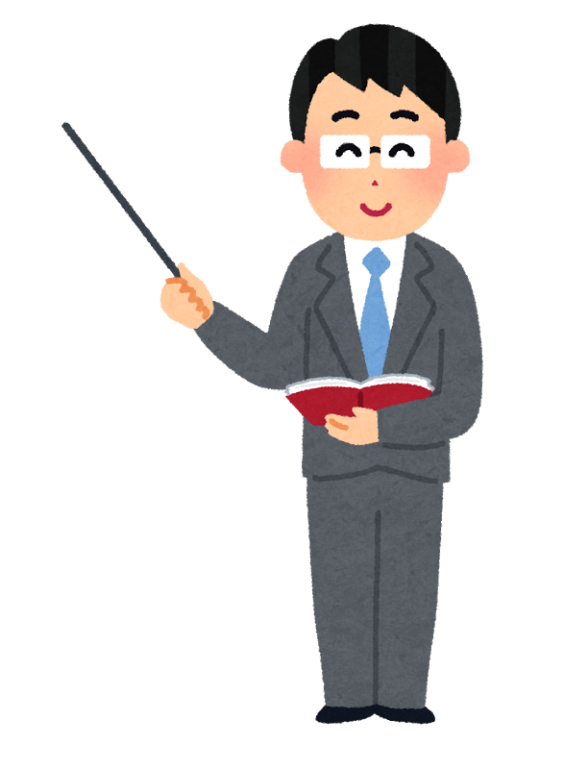 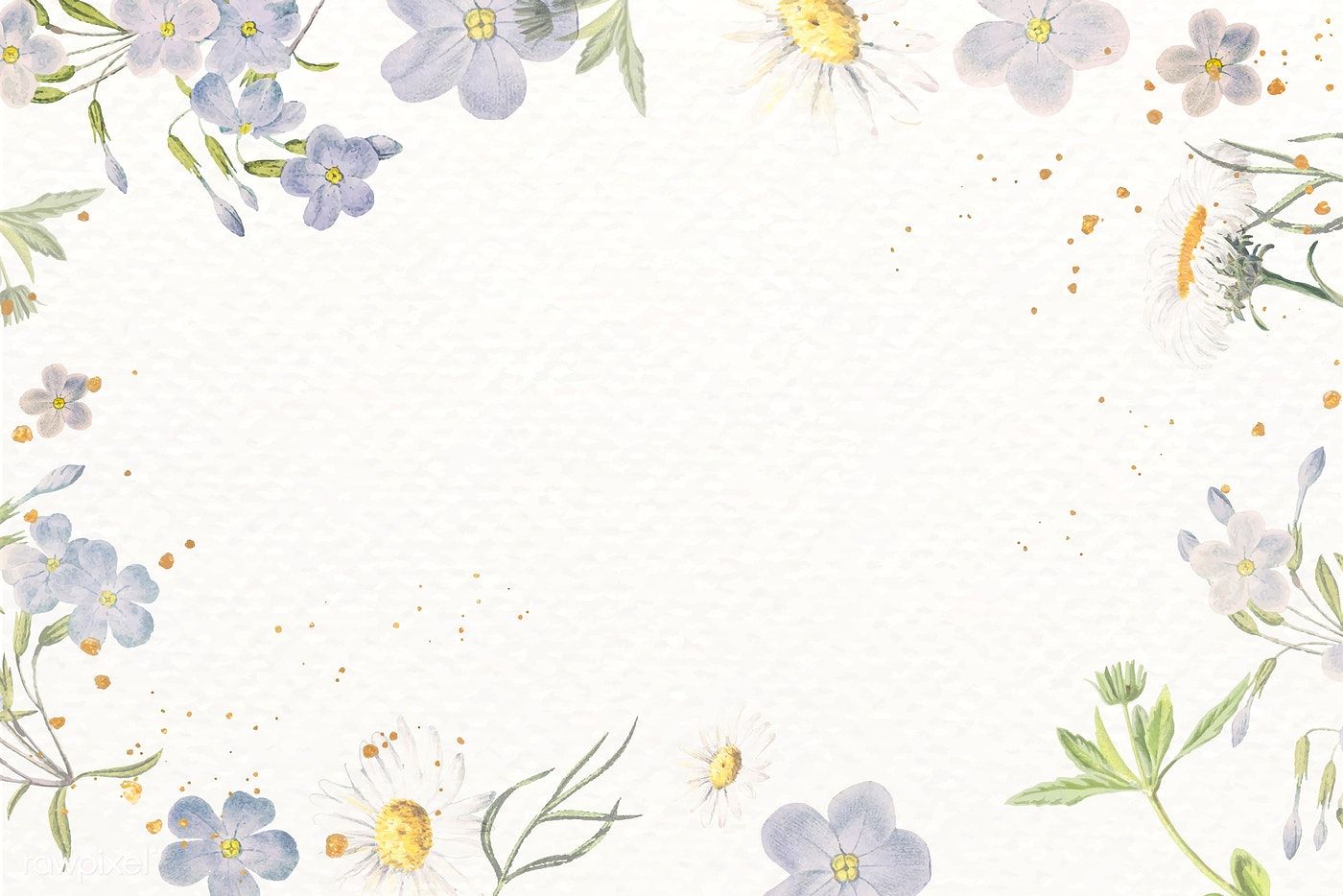 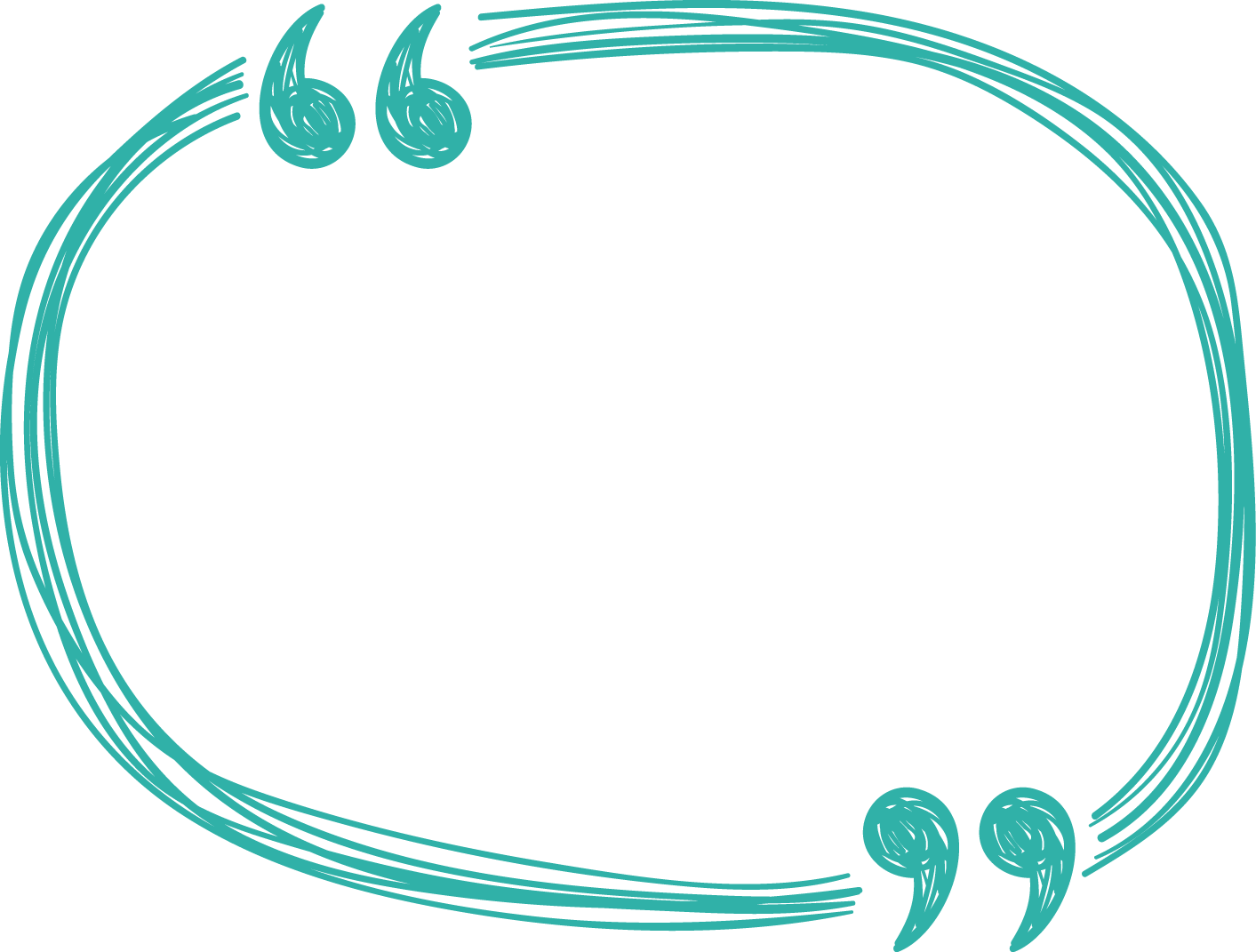 СИТУАЦИЯ 3. В отношении Андрея, учащегося 8 класса, составлен 1 протокол за совершение правонарушения. В учреждение образования поступило решение комиссии по делам несовершеннолетних о проведении комплексной реабилитации. В настоящее время с Андреем организована индивидуальная профилактическая работа в связи с нахождением в общественном месте в состоянии алкогольного опьянения.
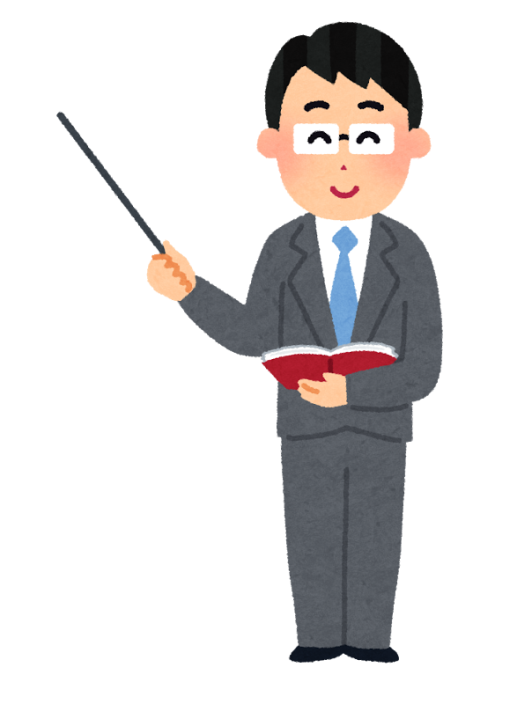 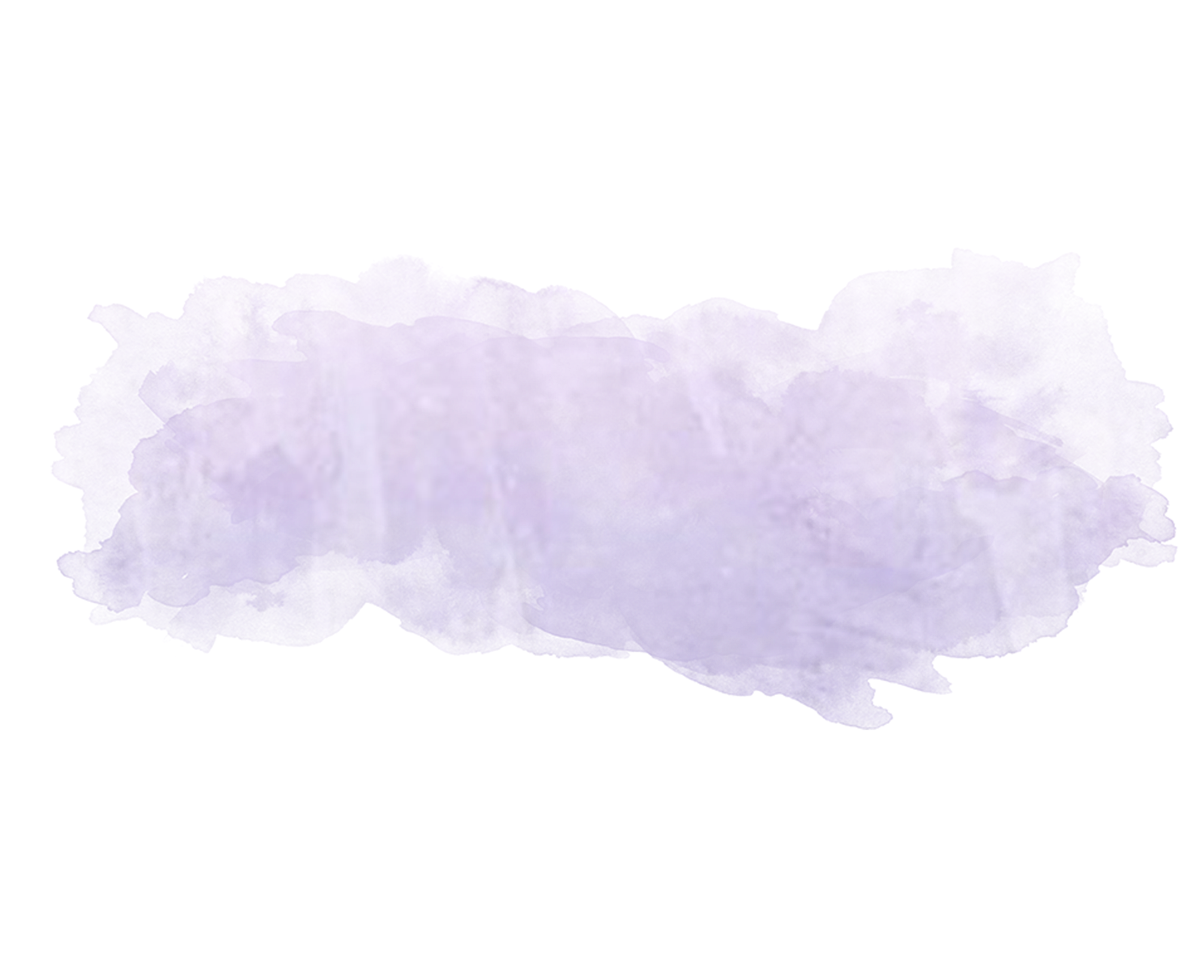 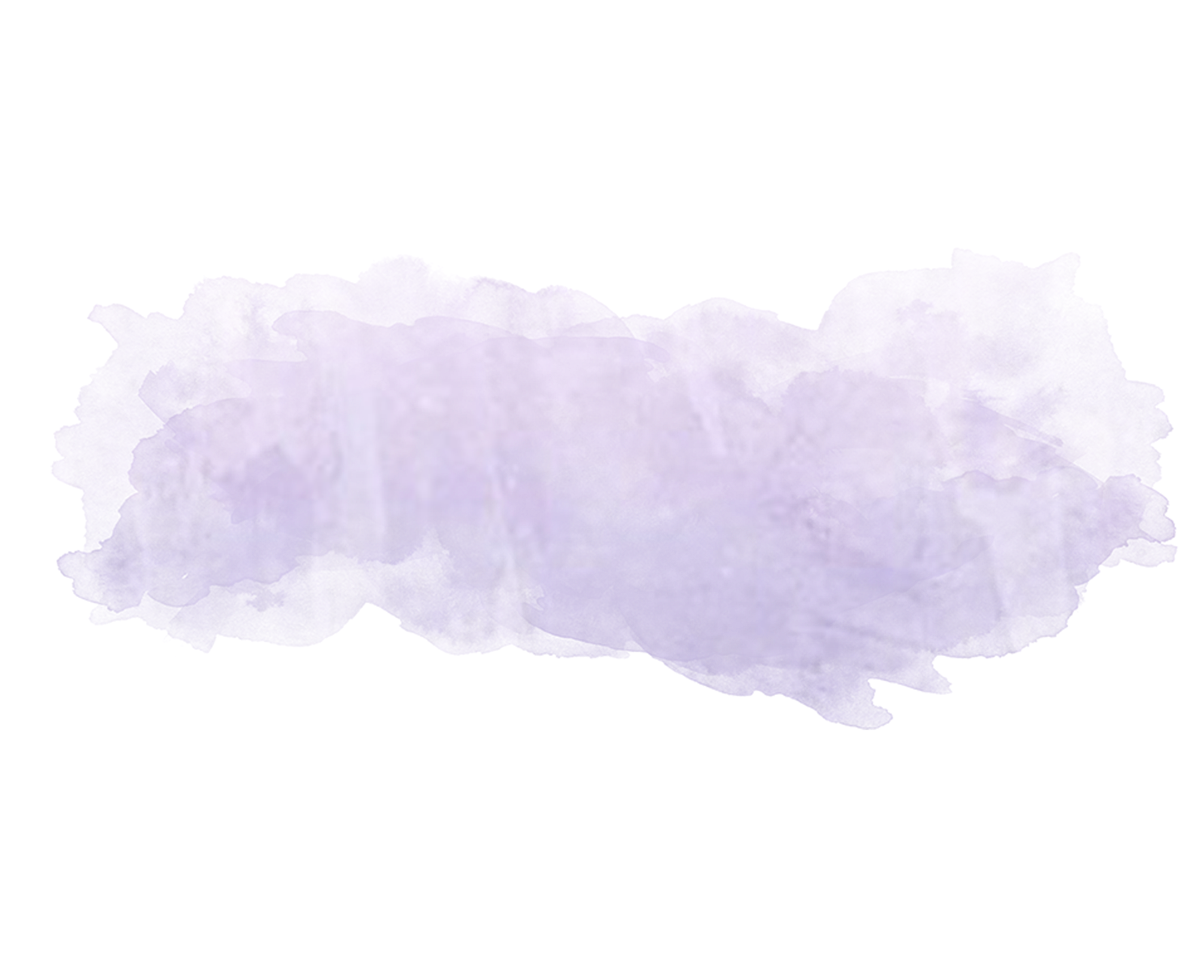 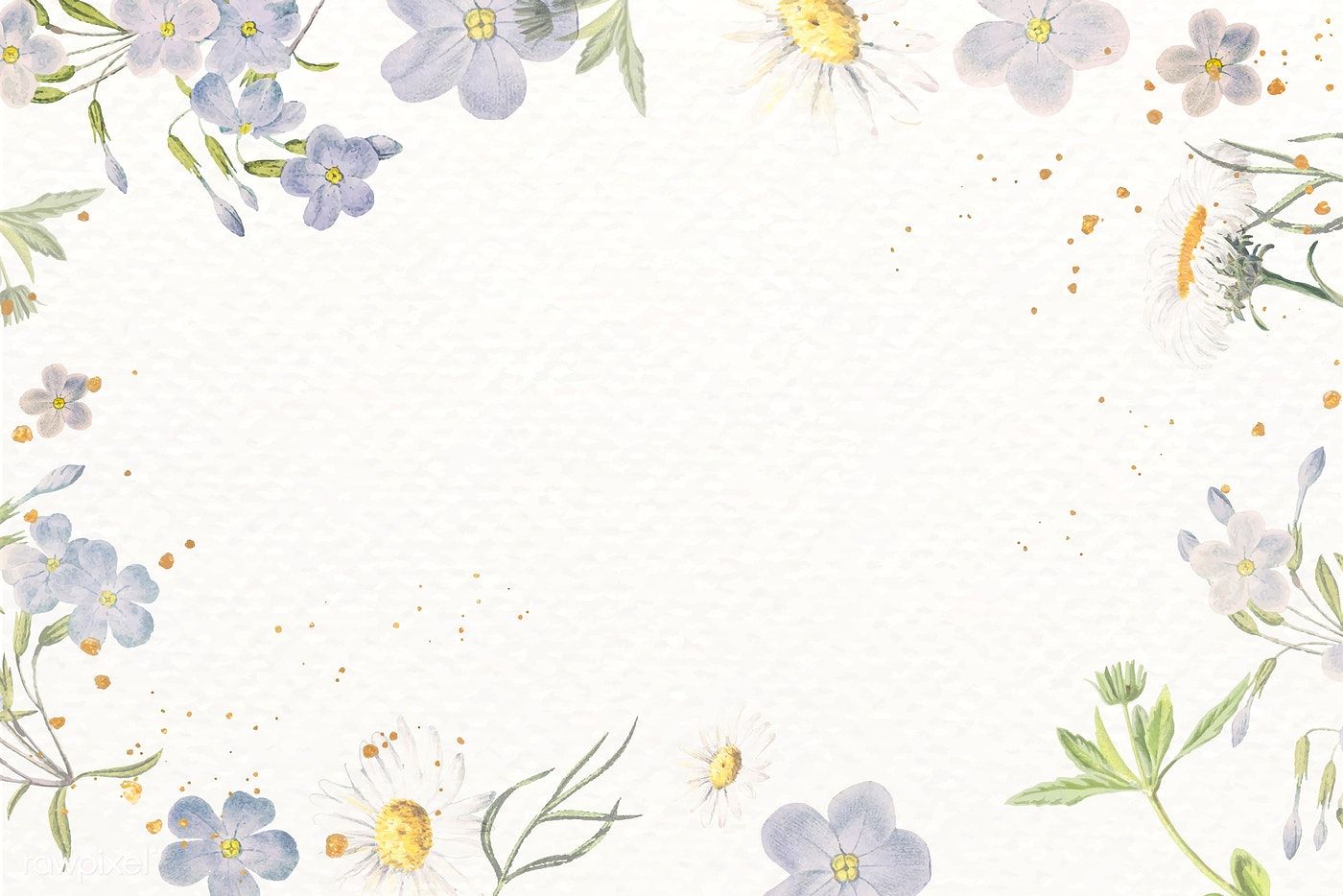 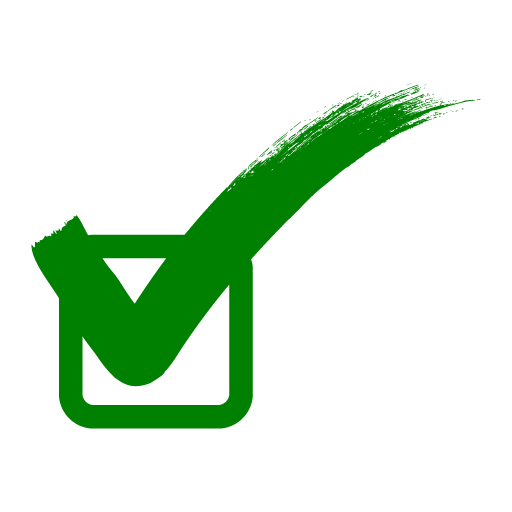 Протокол в отношении Андрея составлен по ст.19.3 КоАП Республики Беларусь (комплексная реабилитация проводится в случае, когда несовершеннолетний за год дважды привлечен по данной статье). 

В течение 5 рабочих дней необходимо подготовить итоговый анализ реализации программы ИПР, т.к. ИПР прекращается после вынесения решения о проведении комплексной реабилитации. Данный анализ рассматривается на совете профилактике. Далее следует подготовить предложения по мероприятиям первичной индивидуальной реабилитационной программы и за подписью руководителя направить их в СПЦ. Одновременно с предложениями в СПЦ необходимо передать копию программы ИПР, психолого-педагогическую характеристику, копию итогового анализа реализации программы ИПР, другие документы, необходимые для сопровождения комплексной реабилитации несовершеннолетнего.

Комплексная реабилитация проводится в течение одного года с момента принятия решения.

Занятия с несовершеннолетним необходимо проводить в том количестве, которое необходимо для устранения причин аддиктивного поведения.
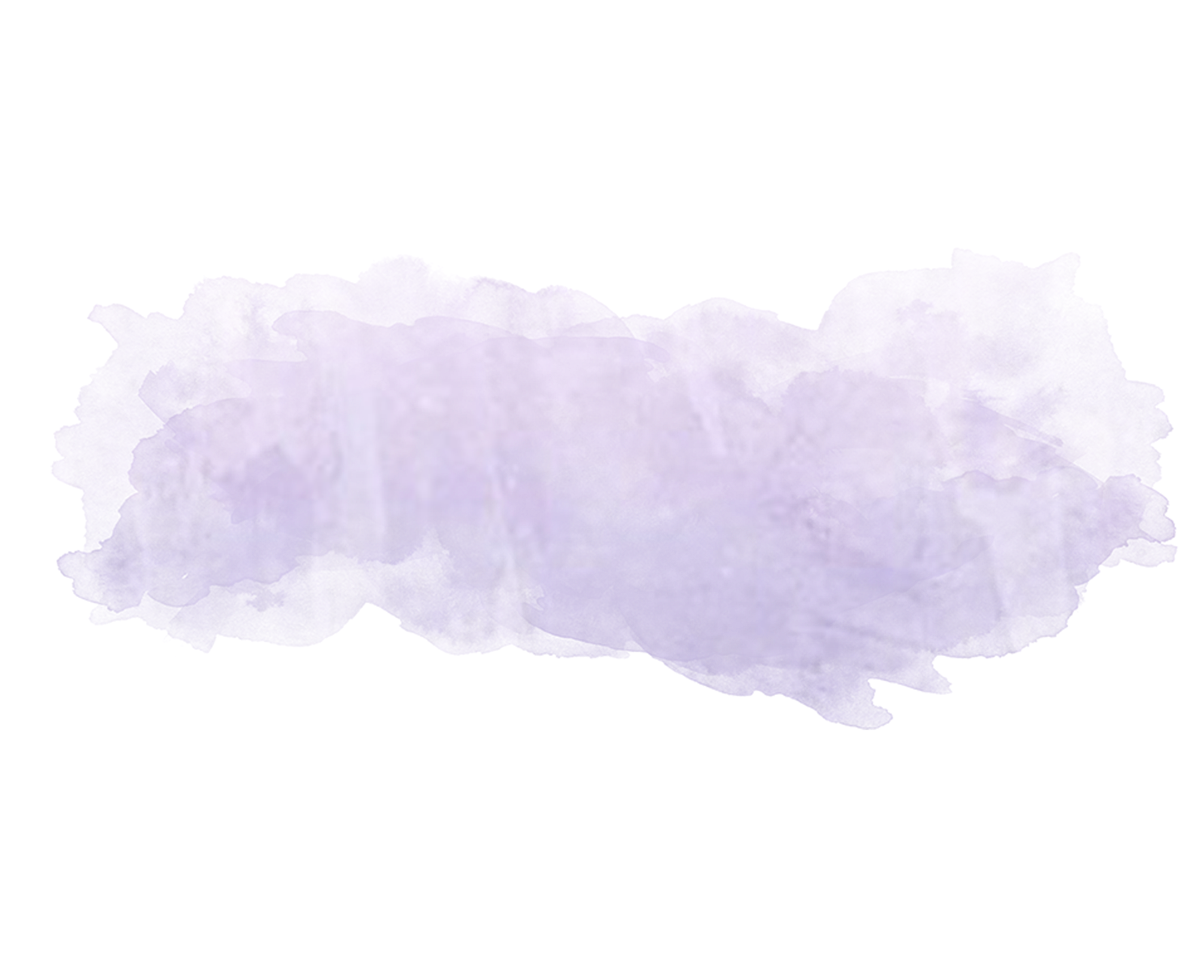 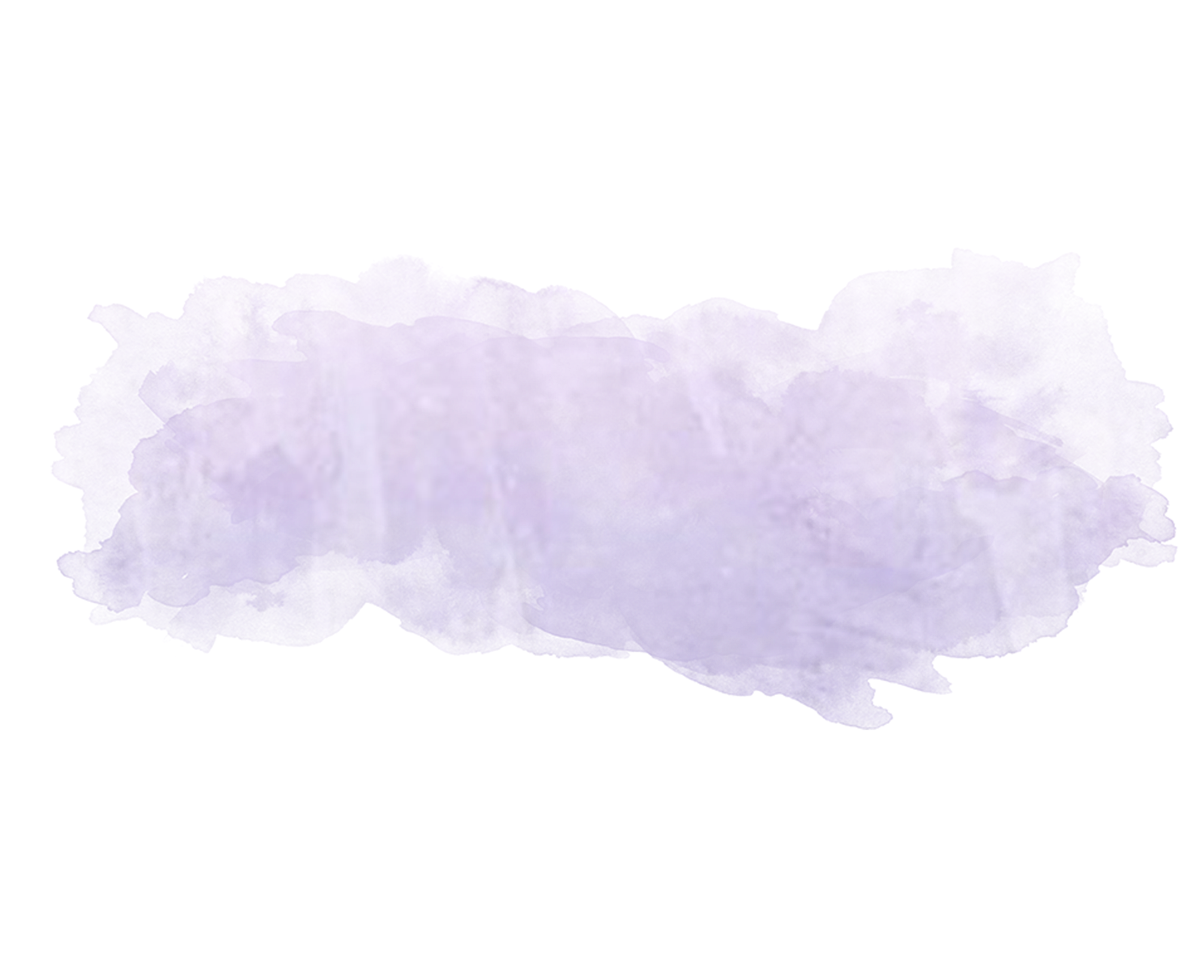 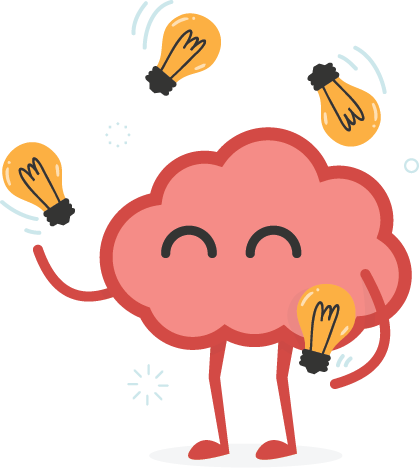